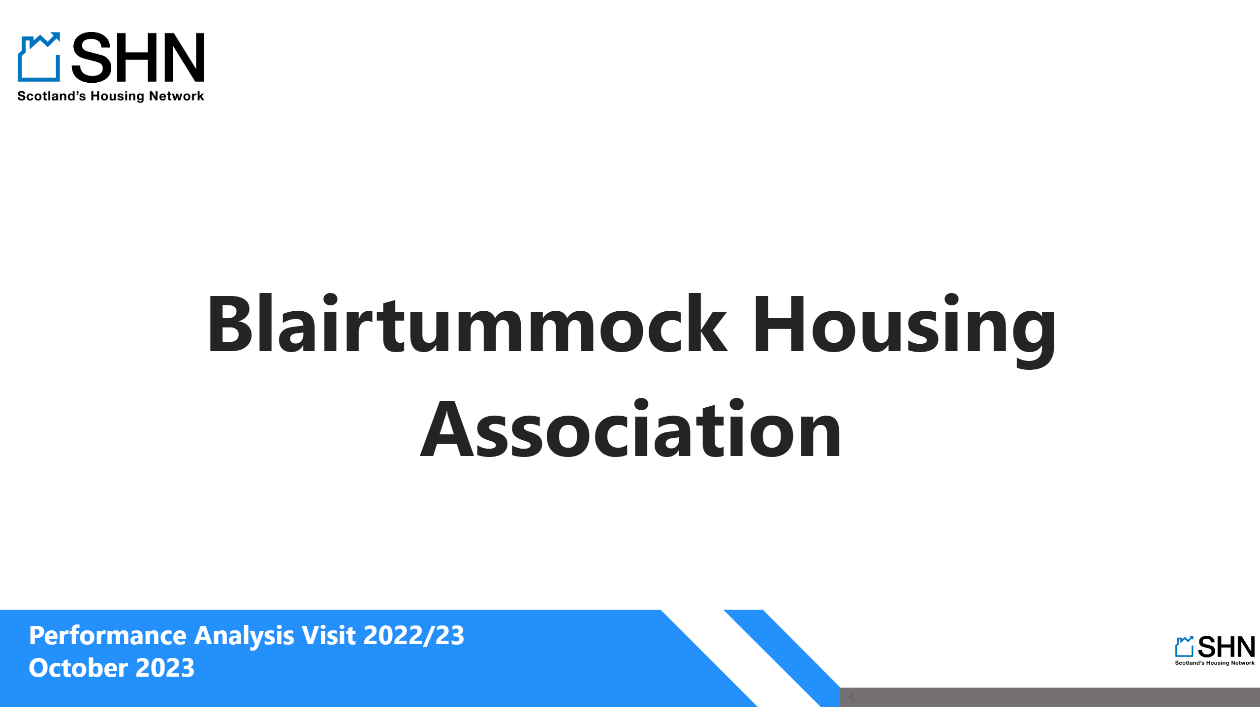 Cover
November 2023
[Speaker Notes: Performance Analysis Visit 2022/23
No alt text provided

October 2023
No alt text provided

card
No alt text provided

shape
No alt text provided

image
No alt text provided

image
No alt text provided

shape
No alt text provided

image
No alt text provided]
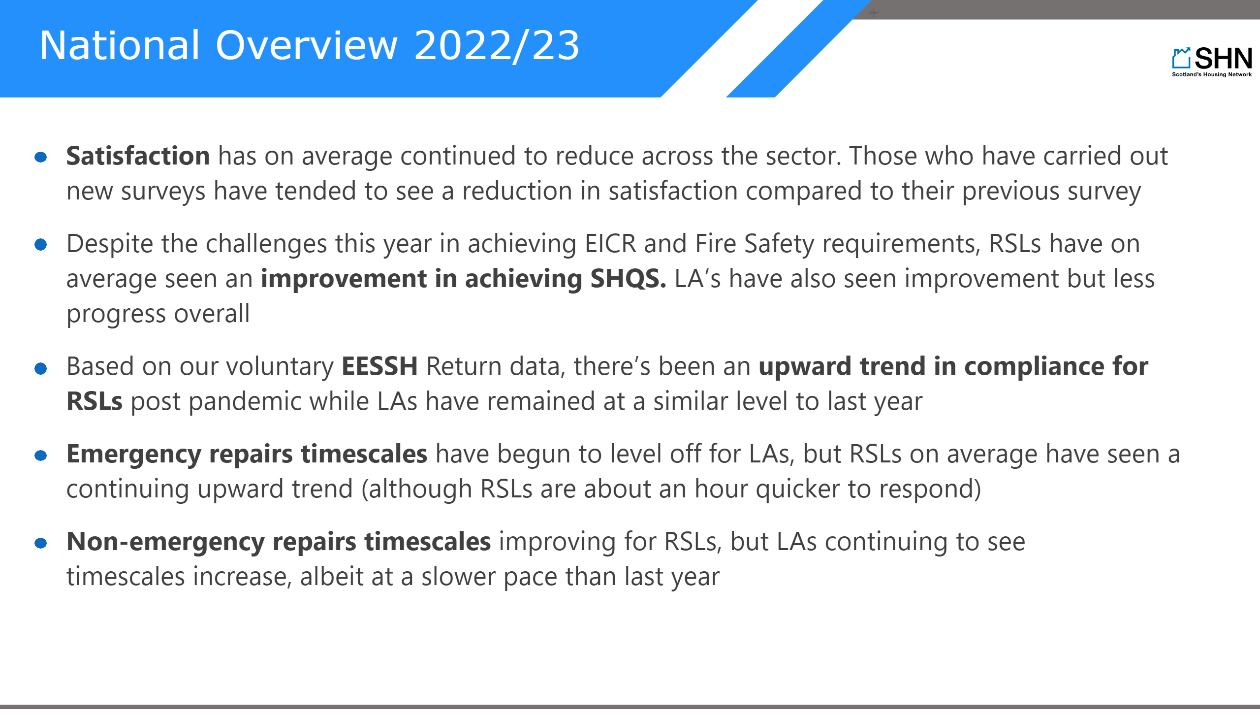 National Overview
[Speaker Notes: National Overview 2022/23
No alt text provided

shape
No alt text provided

shape
No alt text provided

shape
No alt text provided

shape
No alt text provided

shape
No alt text provided

Tenants Surveyed:
No alt text provided

shape
No alt text provided

image
No alt text provided

image
No alt text provided]
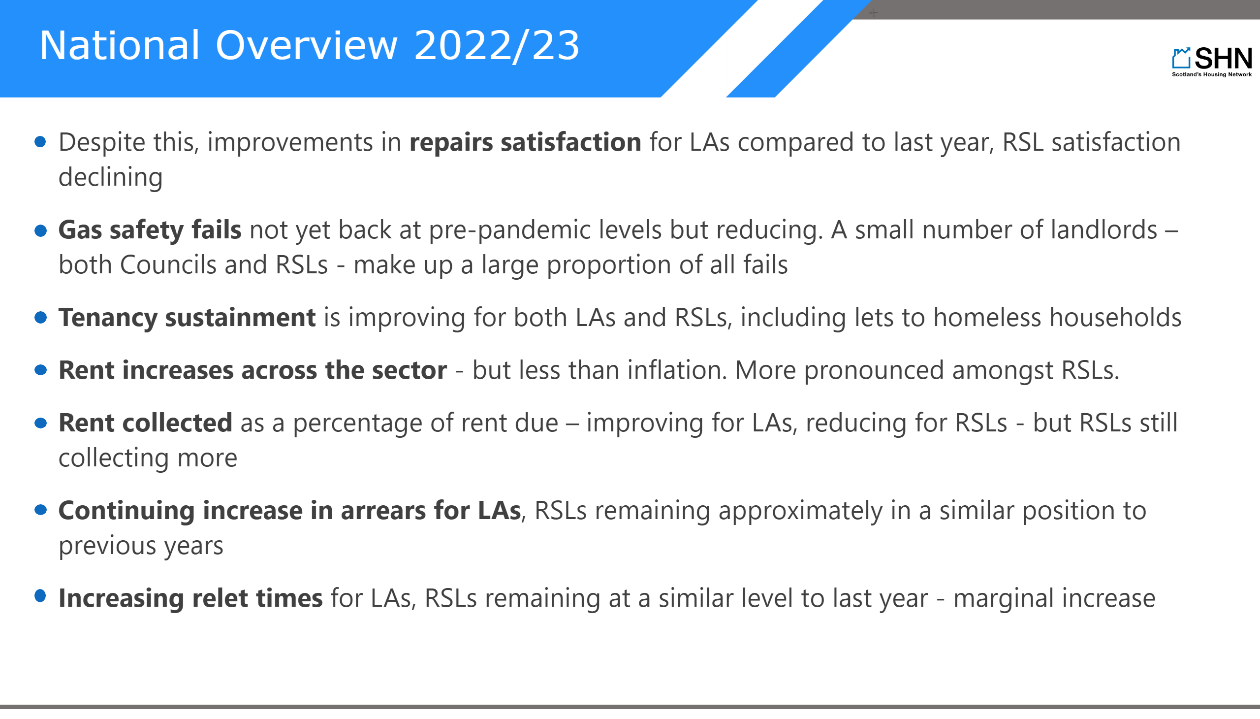 National Overview
[Speaker Notes: National Overview 2022/23
No alt text provided

shape
No alt text provided

shape
No alt text provided

shape
No alt text provided

shape
No alt text provided

shape
No alt text provided

Tenants Surveyed:
No alt text provided

shape
No alt text provided

shape
No alt text provided

shape
No alt text provided

image
No alt text provided

image
No alt text provided]
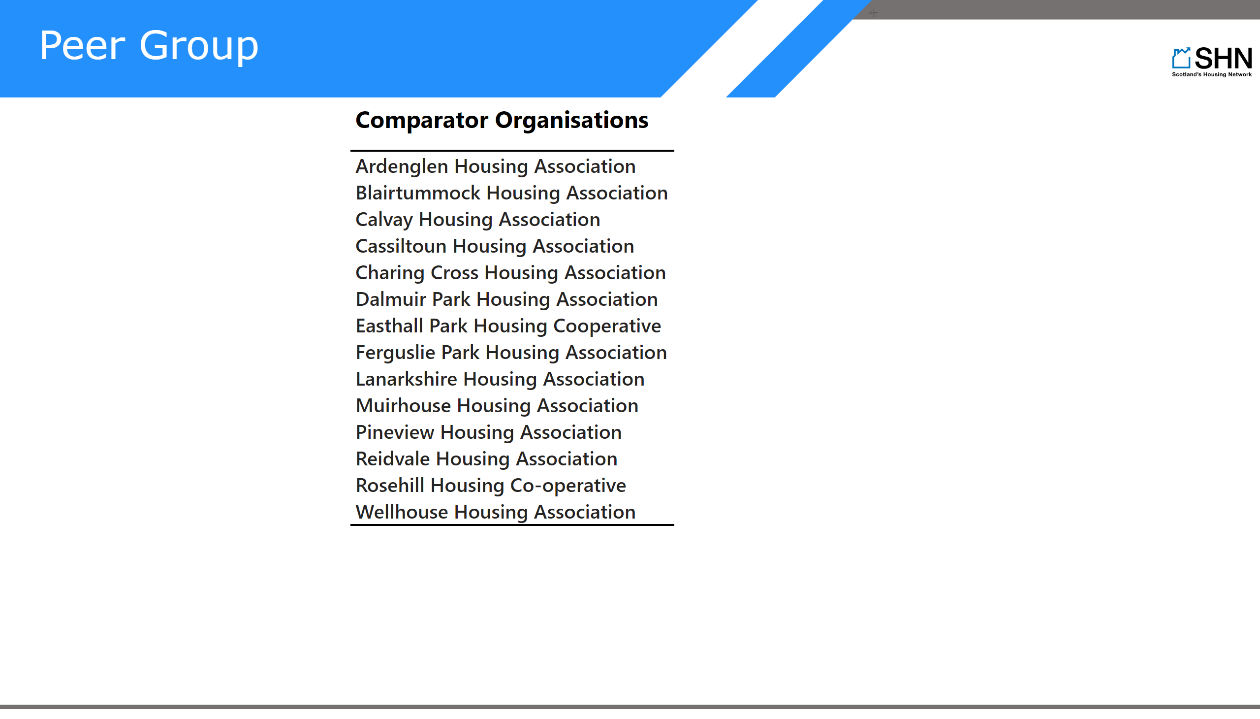 Comparator Organisations
[Speaker Notes: Peer Group
No alt text provided

tableEx
No alt text provided

shape
No alt text provided

image
No alt text provided

image
No alt text provided]
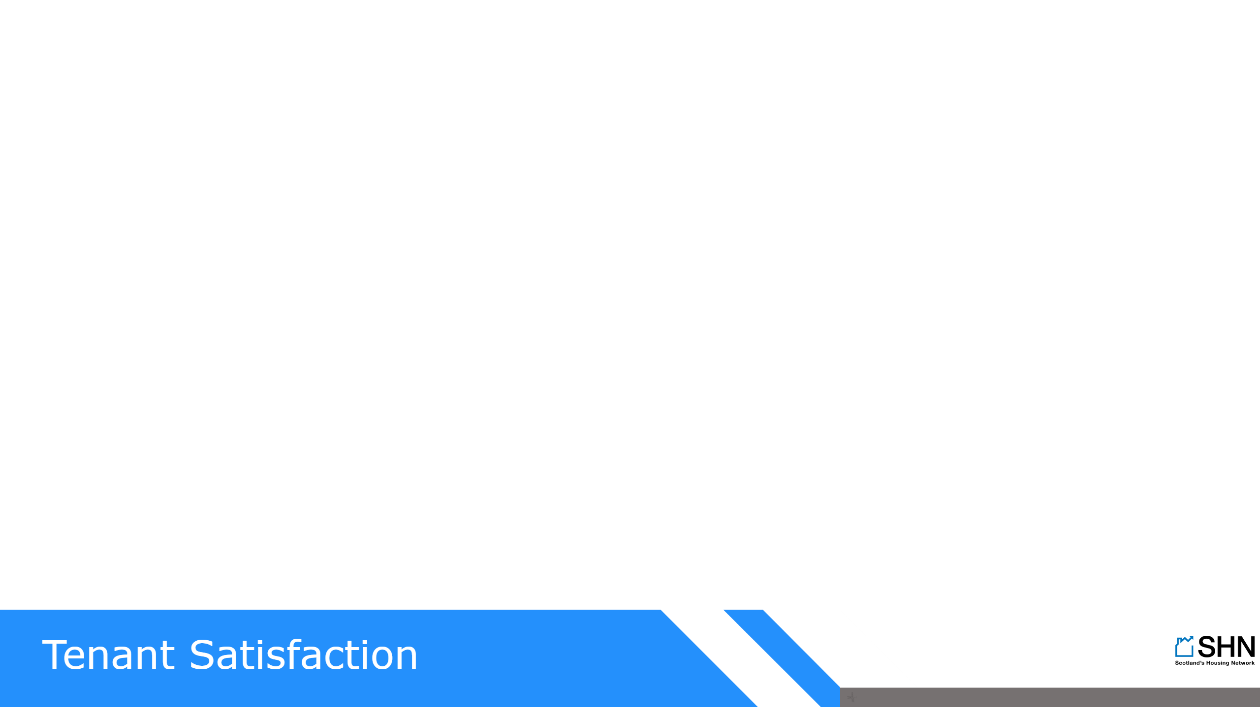 Cover 2
[Speaker Notes: Tenant Satisfaction
No alt text provided

image
No alt text provided

shape
No alt text provided

image
No alt text provided]
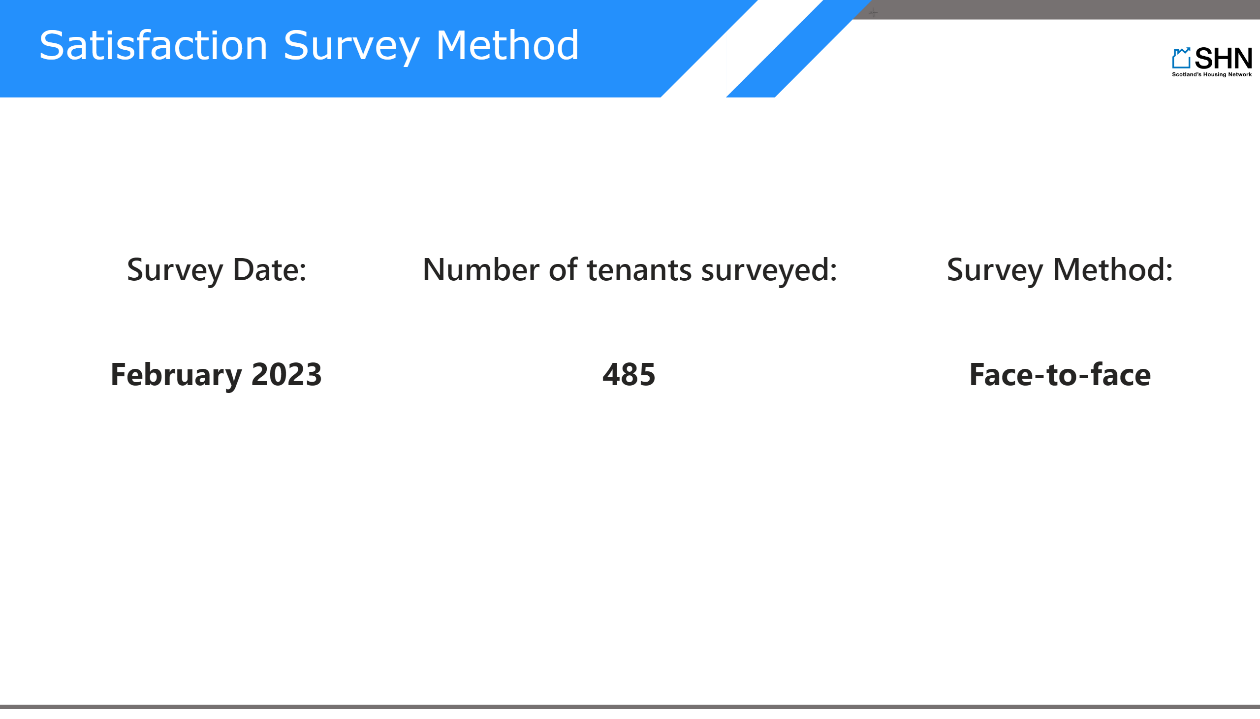 Survey Method
[Speaker Notes: Satisfaction Survey Method
No alt text provided

Survey Date: 
No alt text provided

Number of tenants surveyed: 
No alt text provided

Survey Method: 
No alt text provided

shape
No alt text provided

image
No alt text provided

image
No alt text provided]
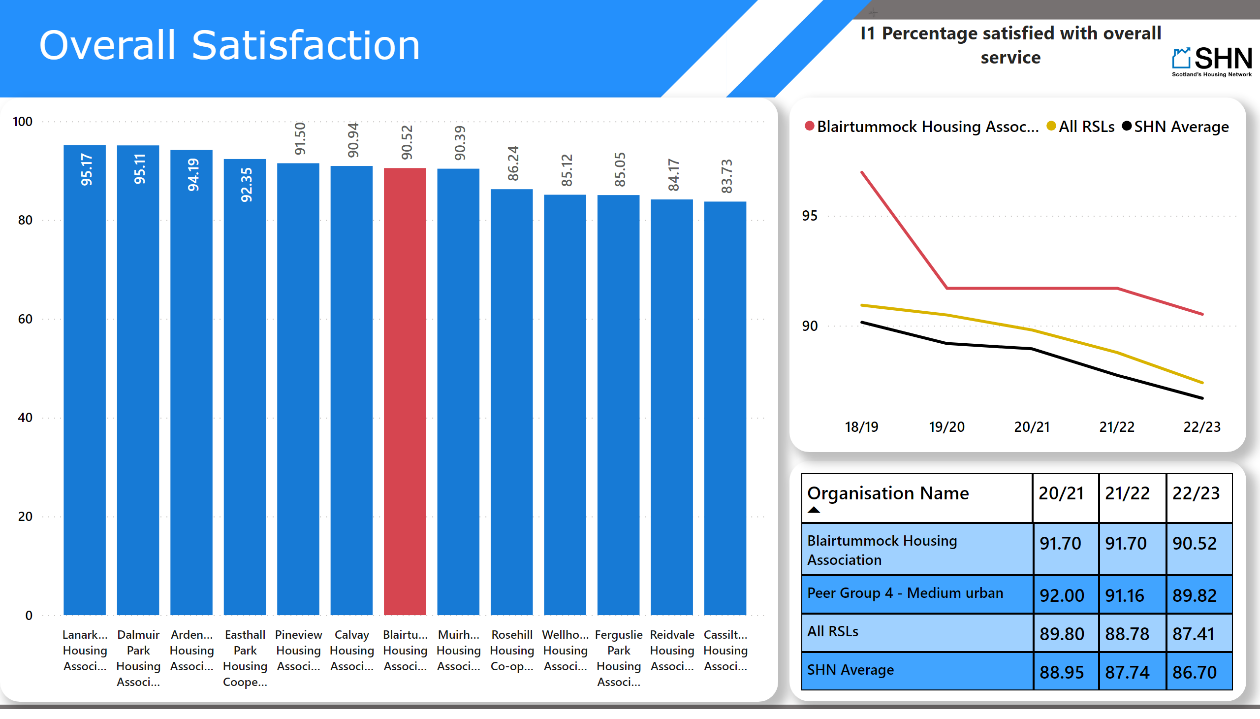 I1
[Speaker Notes: Overall Satisfaction
No alt text provided

clusteredColumnChart
No alt text provided

pivotTable
No alt text provided

I1 Percentage satisfied with overall service
No alt text provided

shape
No alt text provided

image
No alt text provided

image
No alt text provided

lineChart
No alt text provided]
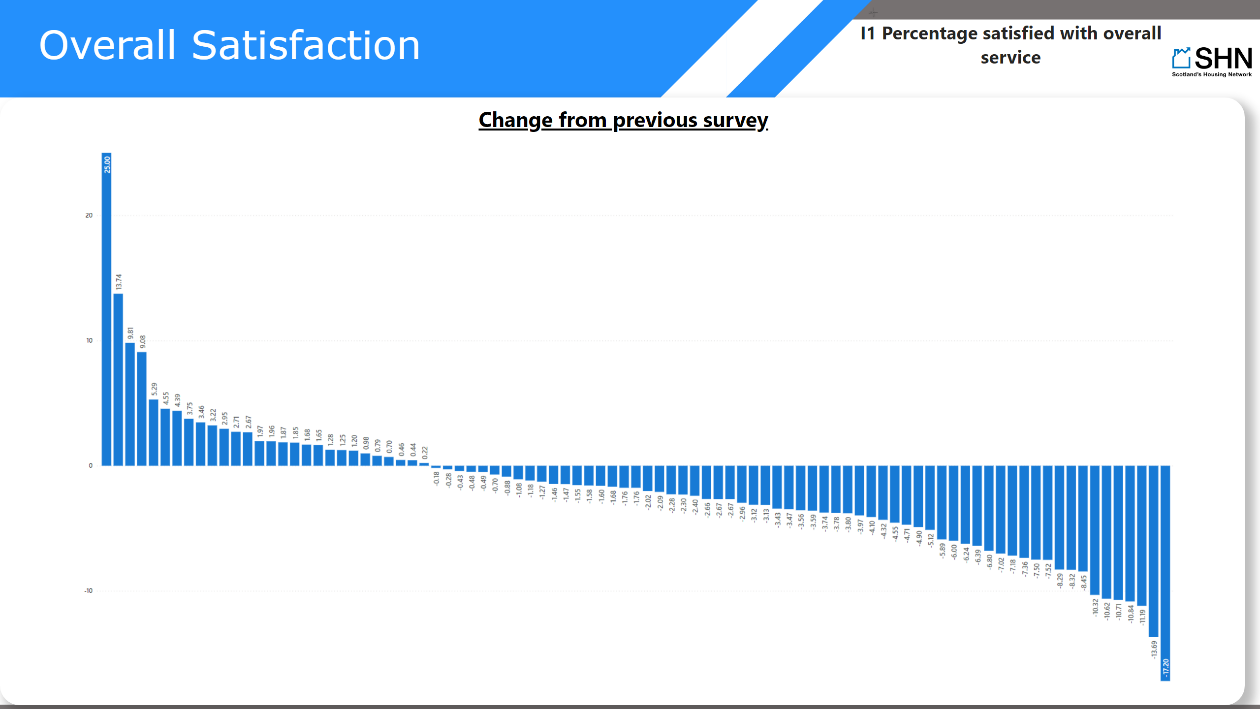 I1
[Speaker Notes: Overall Satisfaction
No alt text provided

I1 Percentage satisfied with overall service
No alt text provided

Change from previous survey
No alt text provided

shape
No alt text provided

image
No alt text provided

image
No alt text provided

image
No alt text provided

shape
No alt text provided]
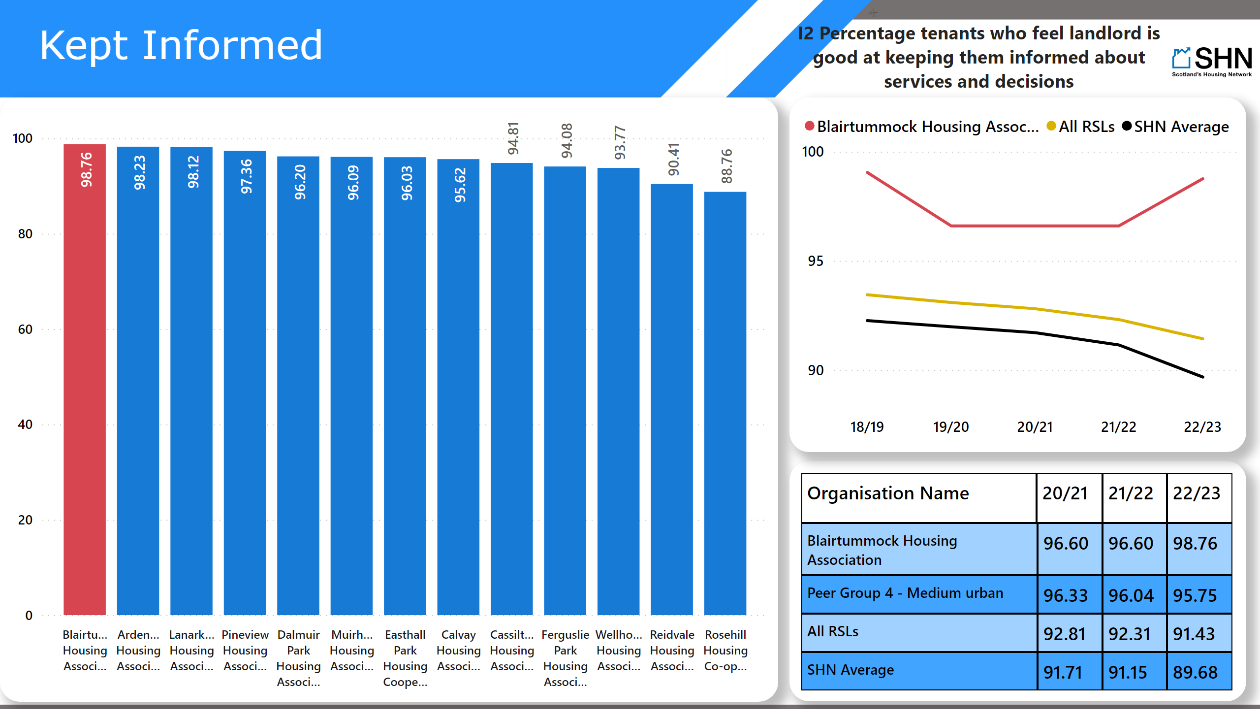 I2
[Speaker Notes: Kept Informed
No alt text provided

clusteredColumnChart
No alt text provided

I2 Percentage tenants who feel landlord is good at keeping them informed about services and decisions
No alt text provided

pivotTable
No alt text provided

shape
No alt text provided

image
No alt text provided

image
No alt text provided

lineChart
No alt text provided]
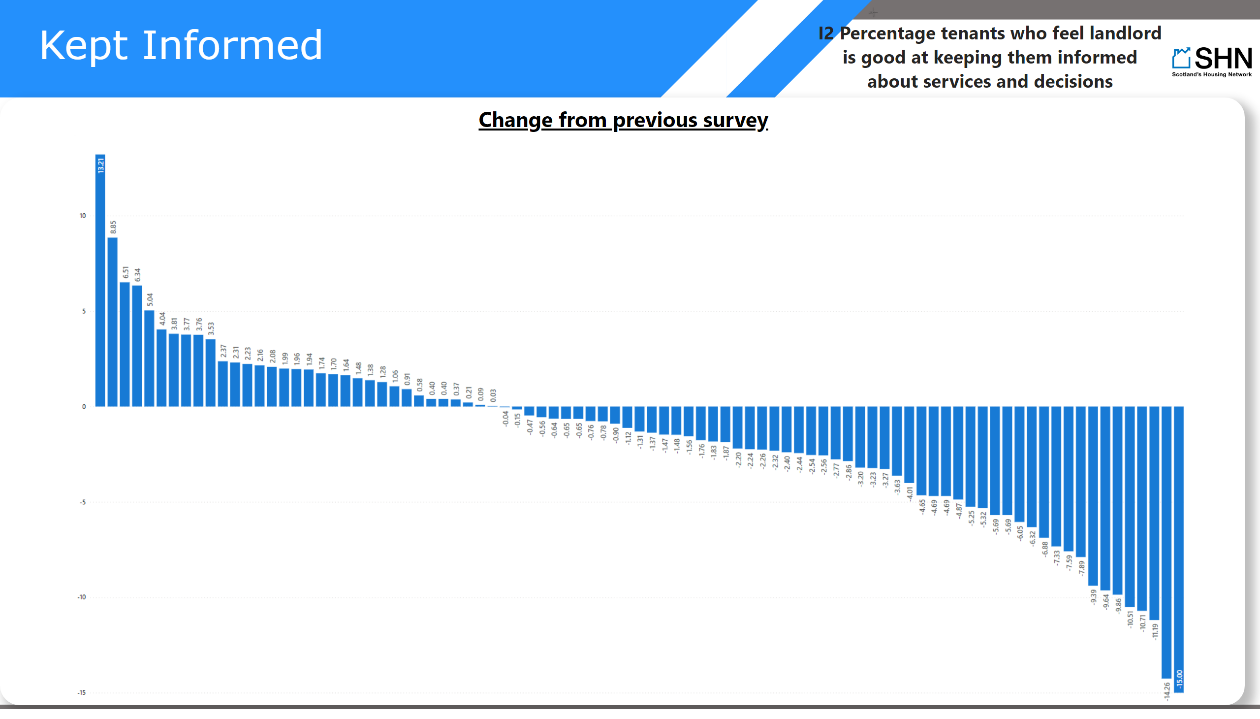 I2
[Speaker Notes: Kept Informed
No alt text provided

I2 Percentage tenants who feel landlord is good at keeping them informed about services and decisions
No alt text provided

Change from previous survey
No alt text provided

shape
No alt text provided

image
No alt text provided

image
No alt text provided

shape
No alt text provided

image
No alt text provided]
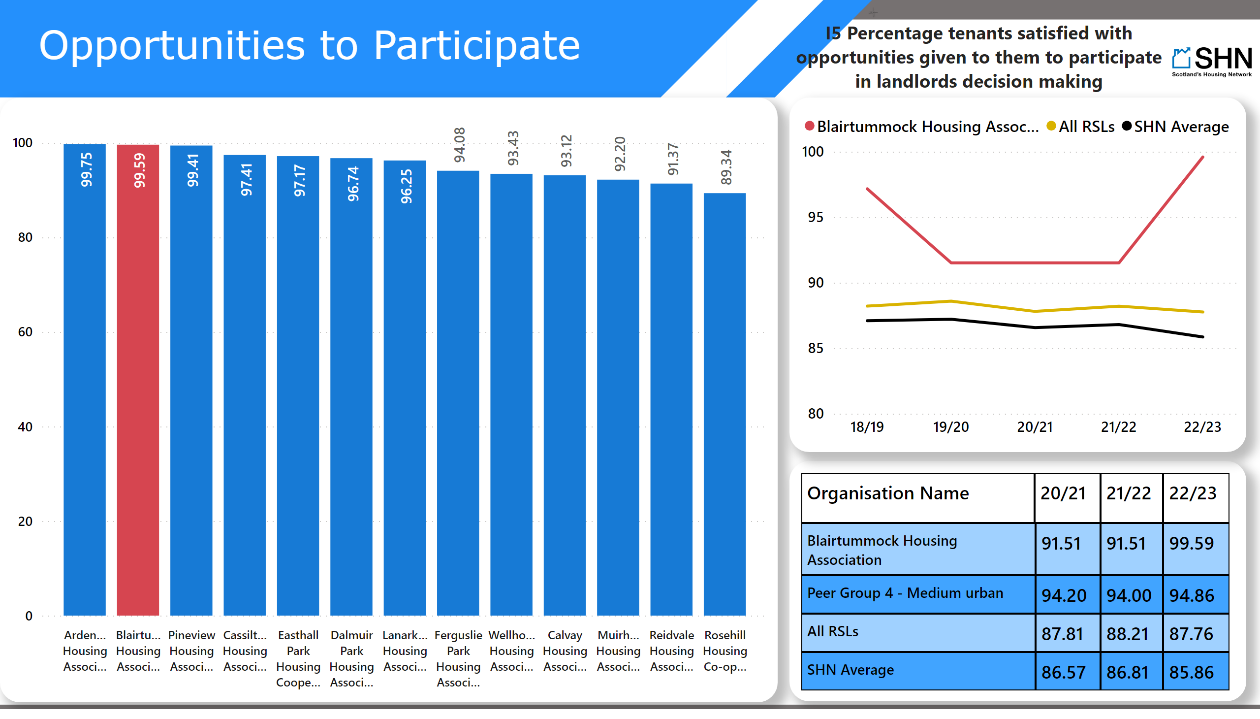 I5
[Speaker Notes: Opportunities to Participate
No alt text provided

clusteredColumnChart
No alt text provided

I5 Percentage tenants satisfied with opportunities given to them to participate in landlords decision making
No alt text provided

pivotTable
No alt text provided

shape
No alt text provided

image
No alt text provided

image
No alt text provided

lineChart
No alt text provided]
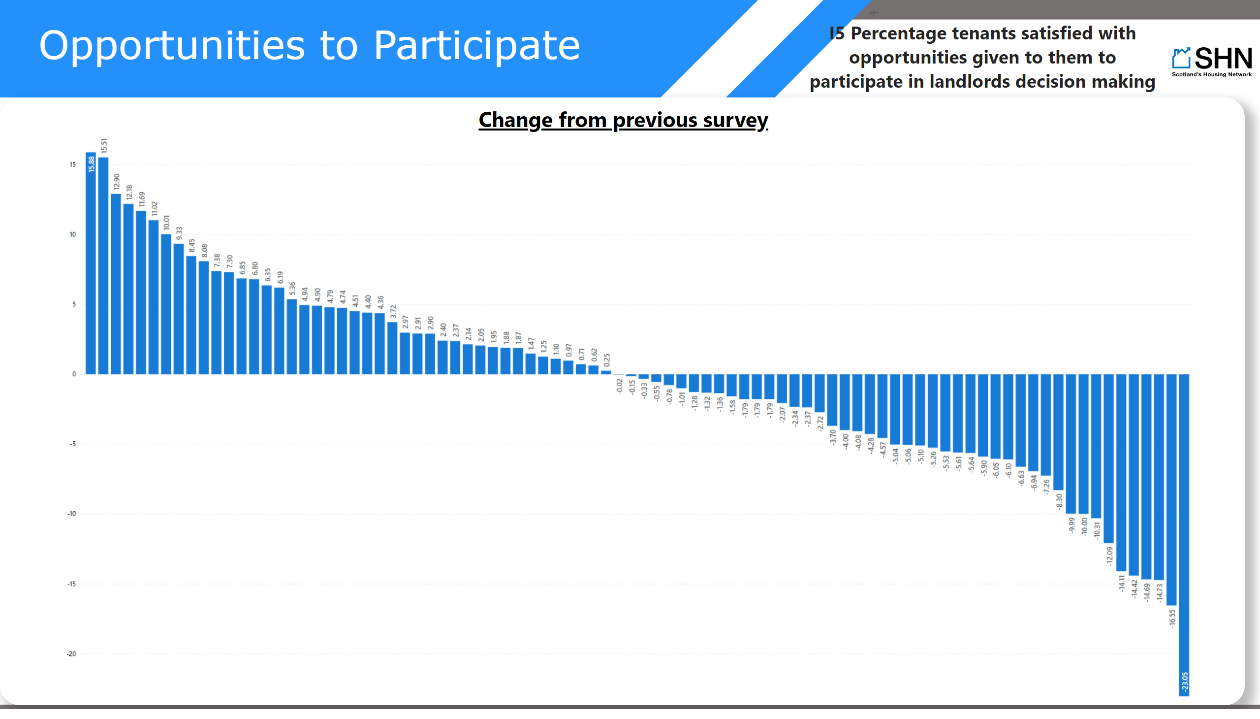 I5
[Speaker Notes: Opportunities to Participate
No alt text provided

I5 Percentage tenants satisfied with opportunities given to them to participate in landlords decision making
No alt text provided

Change from previous survey
No alt text provided

shape
No alt text provided

image
No alt text provided

image
No alt text provided

shape
No alt text provided

image
No alt text provided]
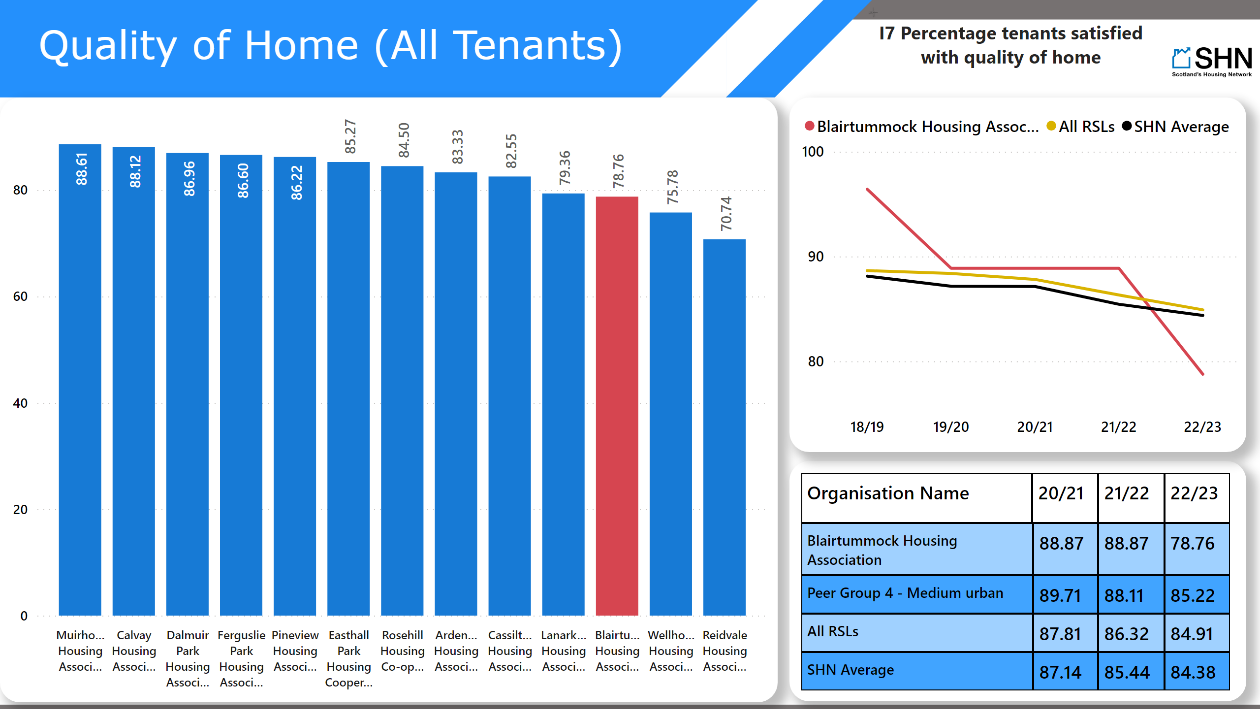 I7
[Speaker Notes: Quality of Home (All Tenants)
No alt text provided

clusteredColumnChart
No alt text provided

I7 Percentage tenants satisfied with quality of home
No alt text provided

pivotTable
No alt text provided

shape
No alt text provided

image
No alt text provided

image
No alt text provided

lineChart
No alt text provided]
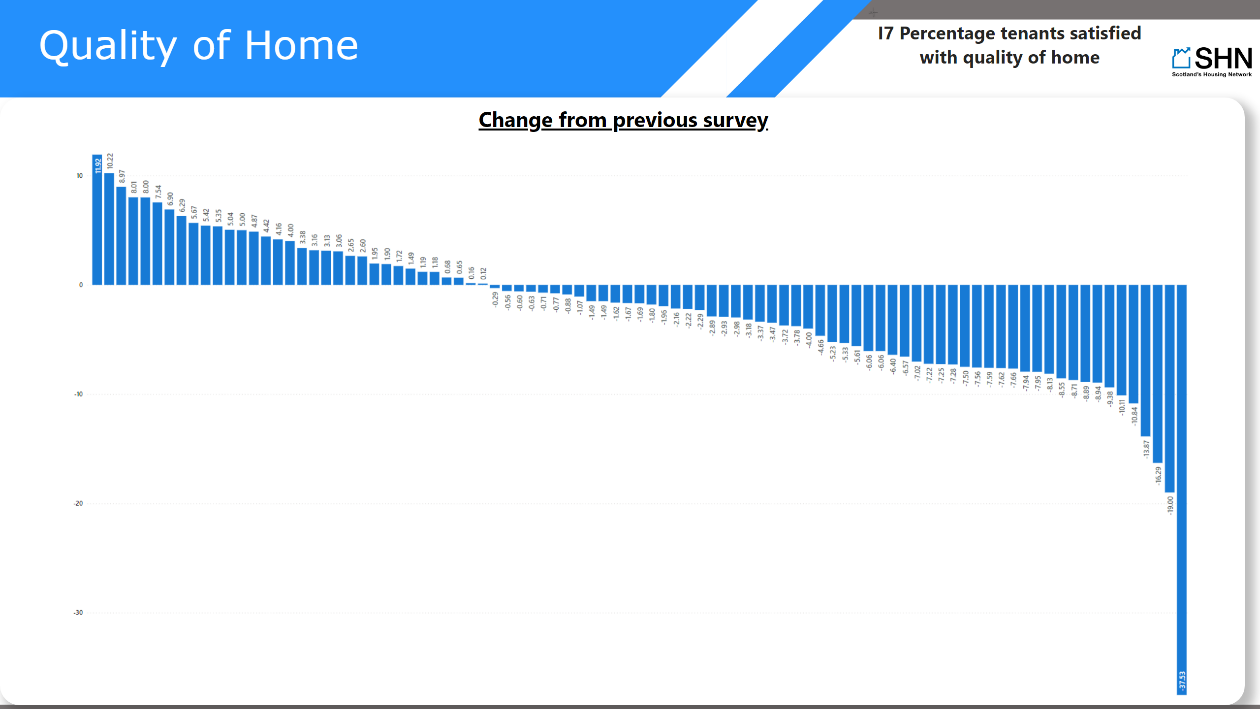 I7
[Speaker Notes: Quality of Home
No alt text provided

I7 Percentage tenants satisfied with quality of home
No alt text provided

Change from previous survey
No alt text provided

shape
No alt text provided

image
No alt text provided

image
No alt text provided

shape
No alt text provided

image
No alt text provided]
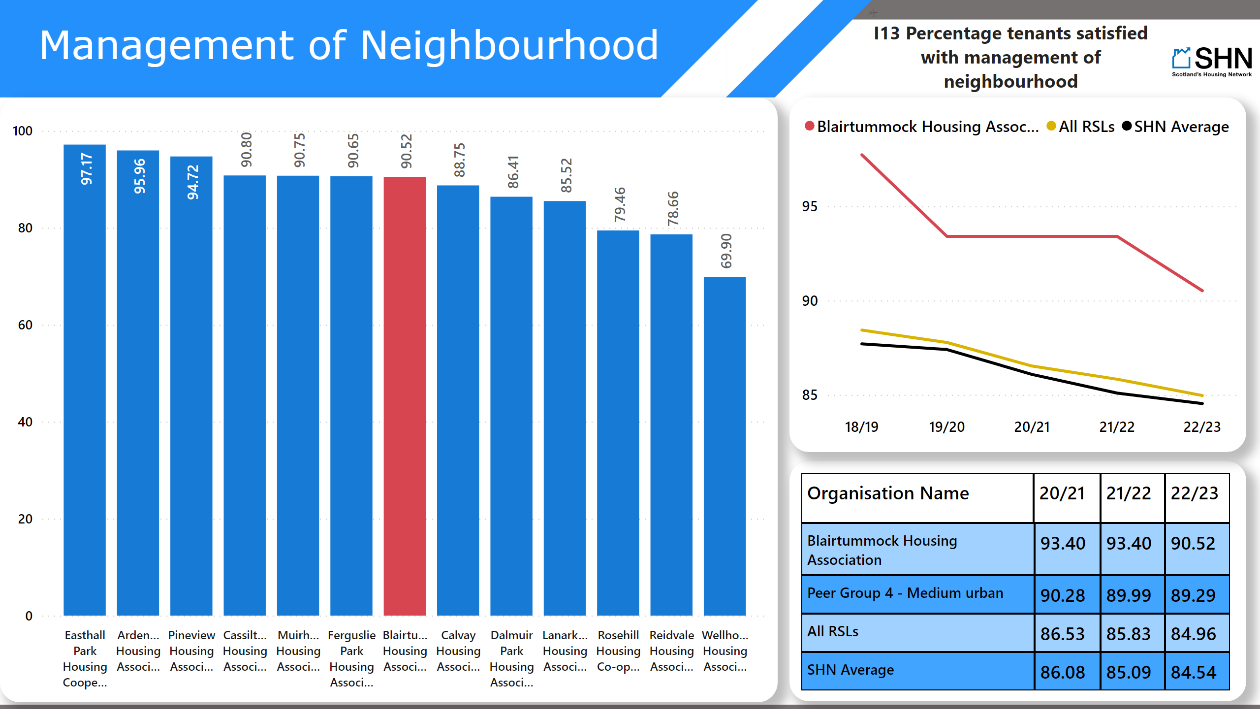 I13
[Speaker Notes: Management of Neighbourhood
No alt text provided

clusteredColumnChart
No alt text provided

I13 Percentage tenants satisfied with management of neighbourhood
No alt text provided

pivotTable
No alt text provided

shape
No alt text provided

image
No alt text provided

image
No alt text provided

lineChart
No alt text provided]
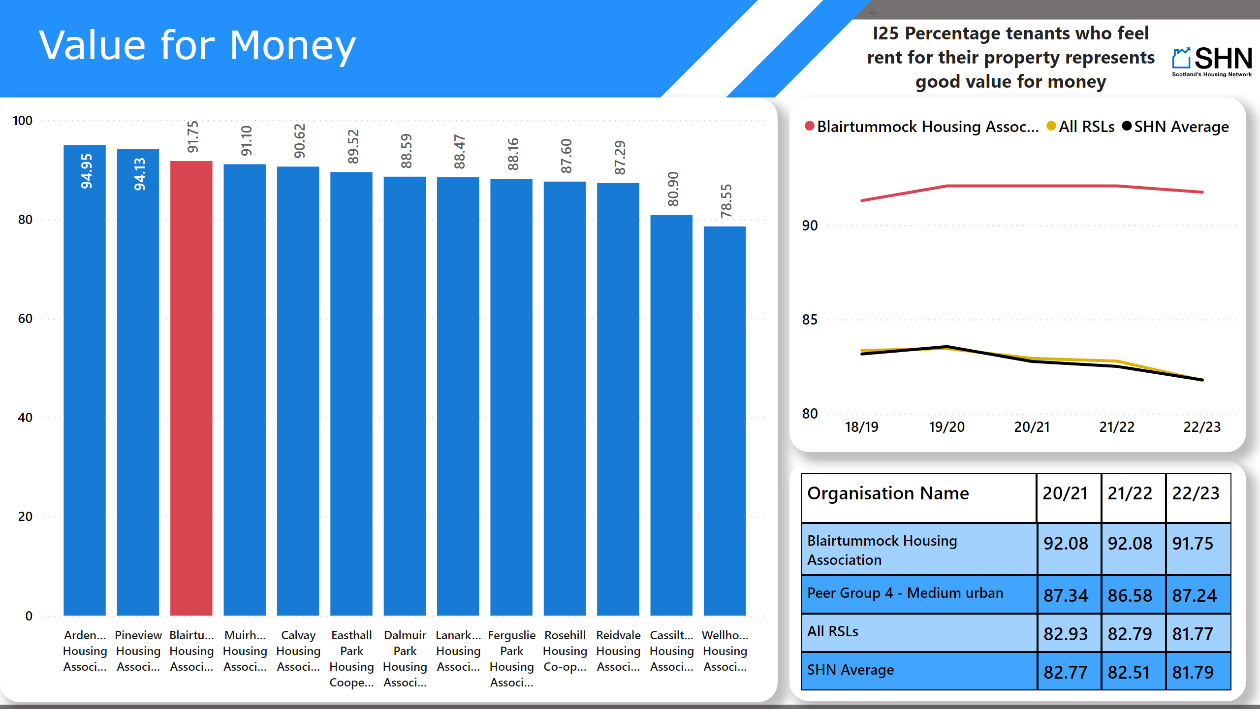 I25
[Speaker Notes: Value for Money
No alt text provided

clusteredColumnChart
No alt text provided

I25 Percentage tenants who feel rent for their property represents good value for money
No alt text provided

pivotTable
No alt text provided

shape
No alt text provided

image
No alt text provided

image
No alt text provided

lineChart
No alt text provided]
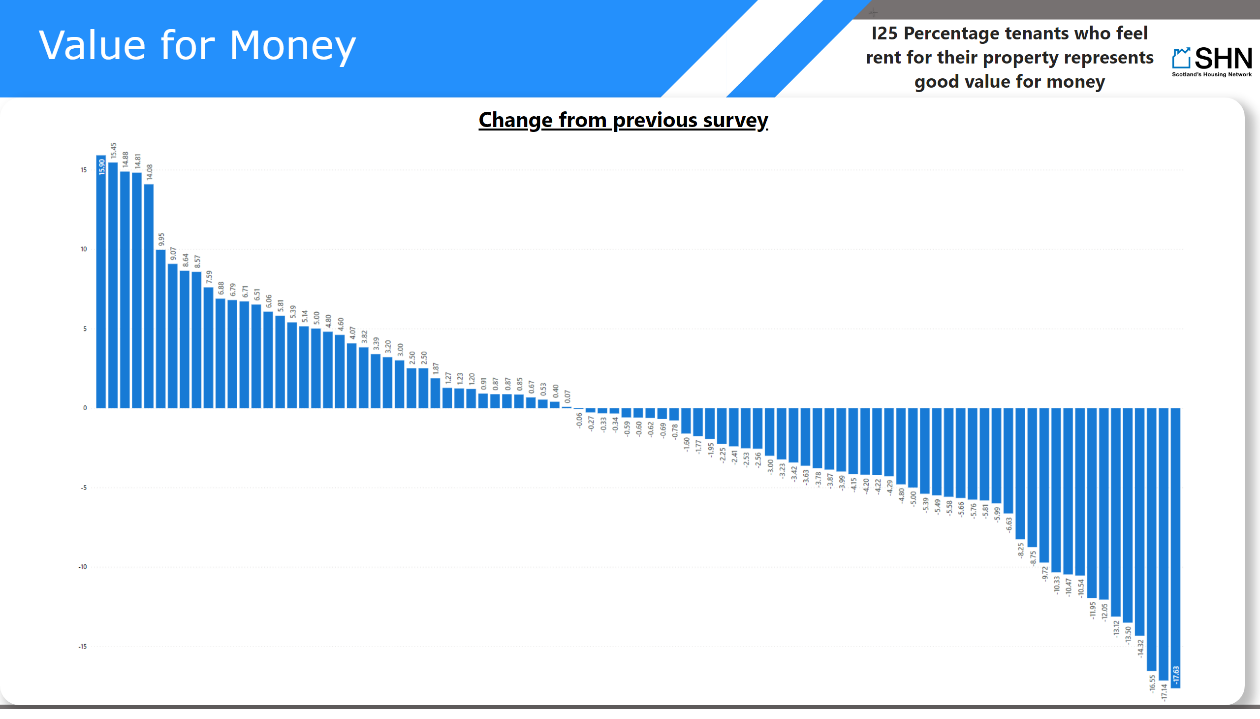 I25
[Speaker Notes: Value for Money
No alt text provided

I25 Percentage tenants who feel rent for their property represents good value for money
No alt text provided

Change from previous survey
No alt text provided

shape
No alt text provided

image
No alt text provided

image
No alt text provided

shape
No alt text provided

image
No alt text provided]
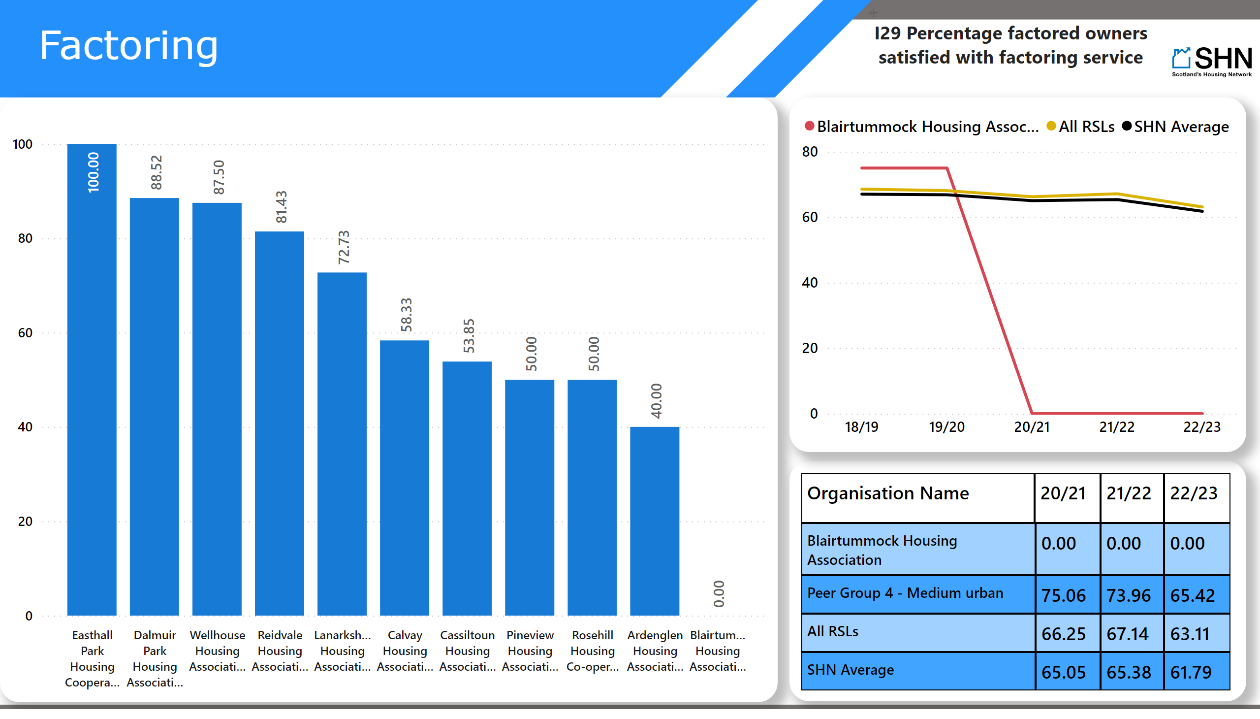 I29
[Speaker Notes: Factoring
No alt text provided

clusteredColumnChart
No alt text provided

I29 Percentage factored owners satisfied with factoring service
No alt text provided

pivotTable
No alt text provided

shape
No alt text provided

image
No alt text provided

image
No alt text provided

lineChart
No alt text provided]
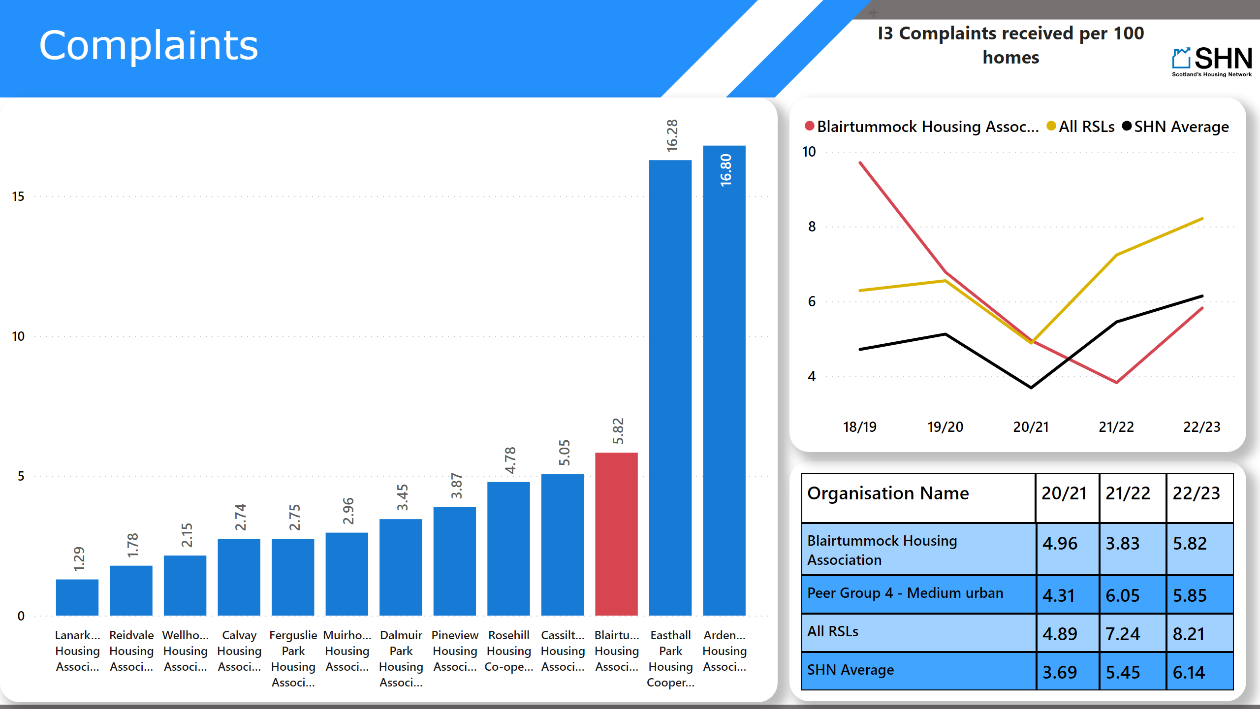 I3
[Speaker Notes: Complaints
No alt text provided

clusteredColumnChart
No alt text provided

I3 Complaints received per 100 homes
No alt text provided

pivotTable
No alt text provided

shape
No alt text provided

image
No alt text provided

image
No alt text provided

lineChart
No alt text provided]
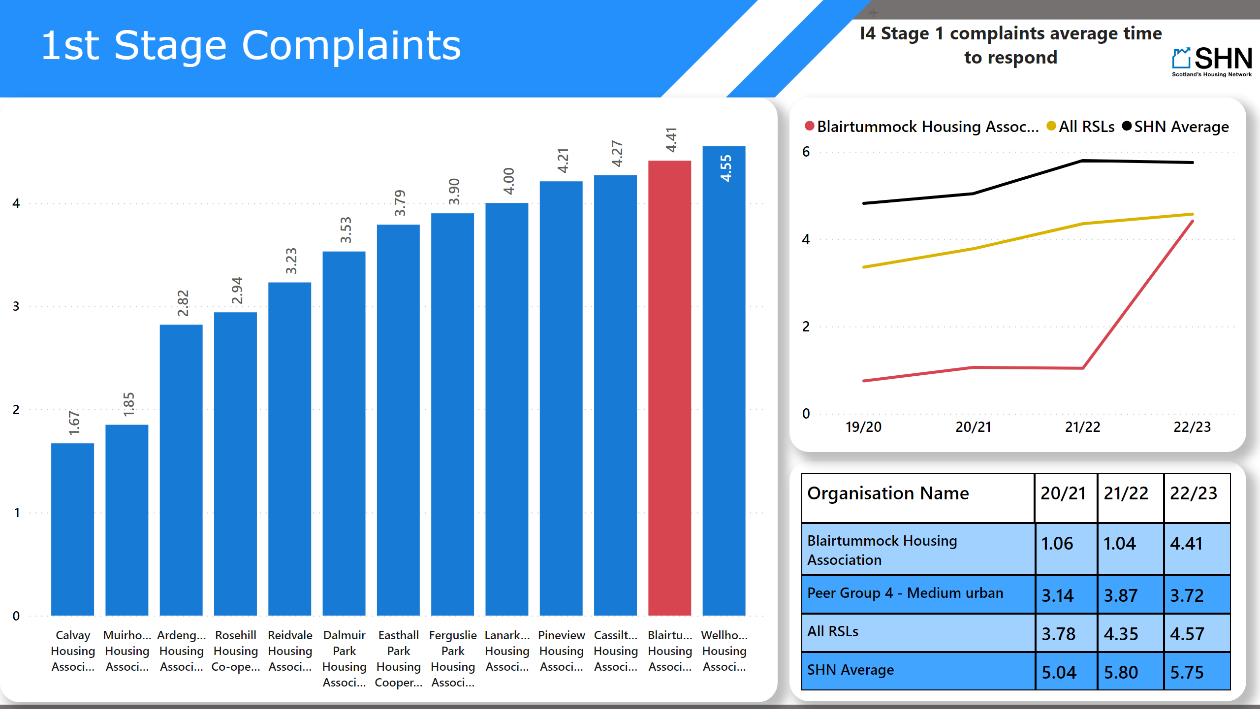 I4 - Stage 1
[Speaker Notes: 1st Stage Complaints
No alt text provided

clusteredColumnChart
No alt text provided

I4 Stage 1 complaints average time to respond
No alt text provided

pivotTable
No alt text provided

shape
No alt text provided

image
No alt text provided

image
No alt text provided

lineChart
No alt text provided]
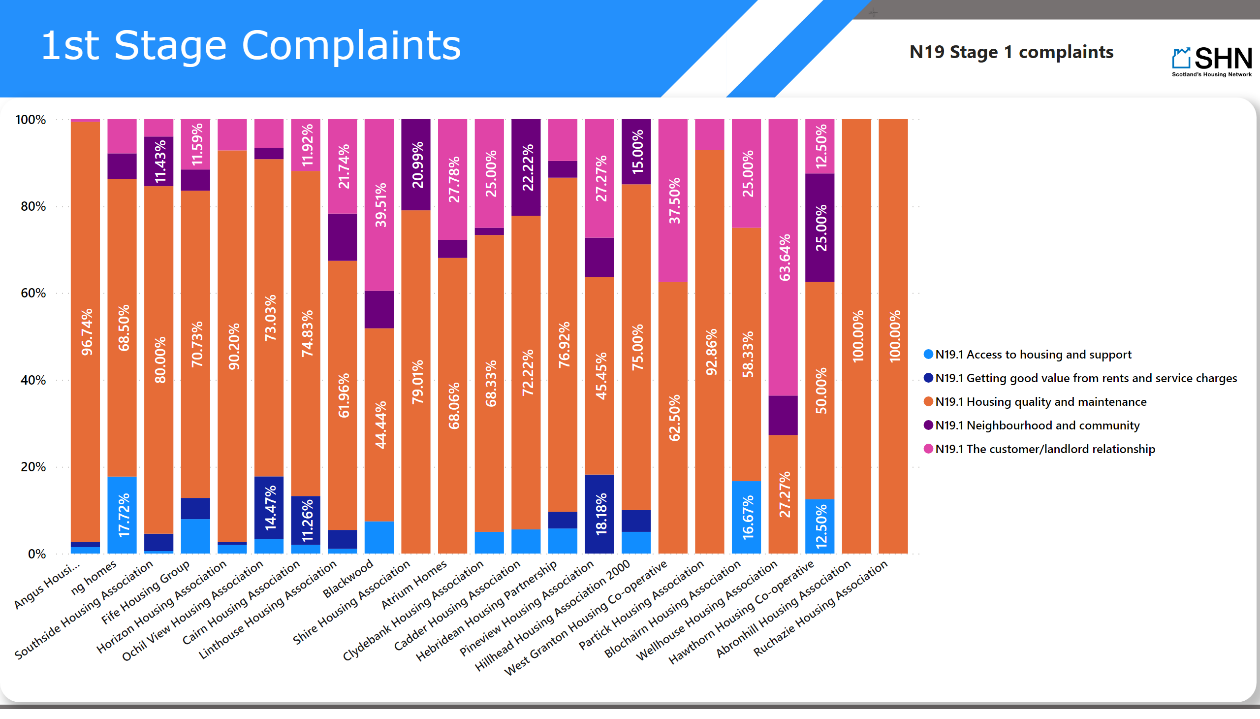 N19 Stage 1
[Speaker Notes: hundredPercentStackedColumnChart
No alt text provided

shape
No alt text provided

image
No alt text provided

image
No alt text provided

1st Stage Complaints
No alt text provided

N19 Stage 1 complaints
No alt text provided]
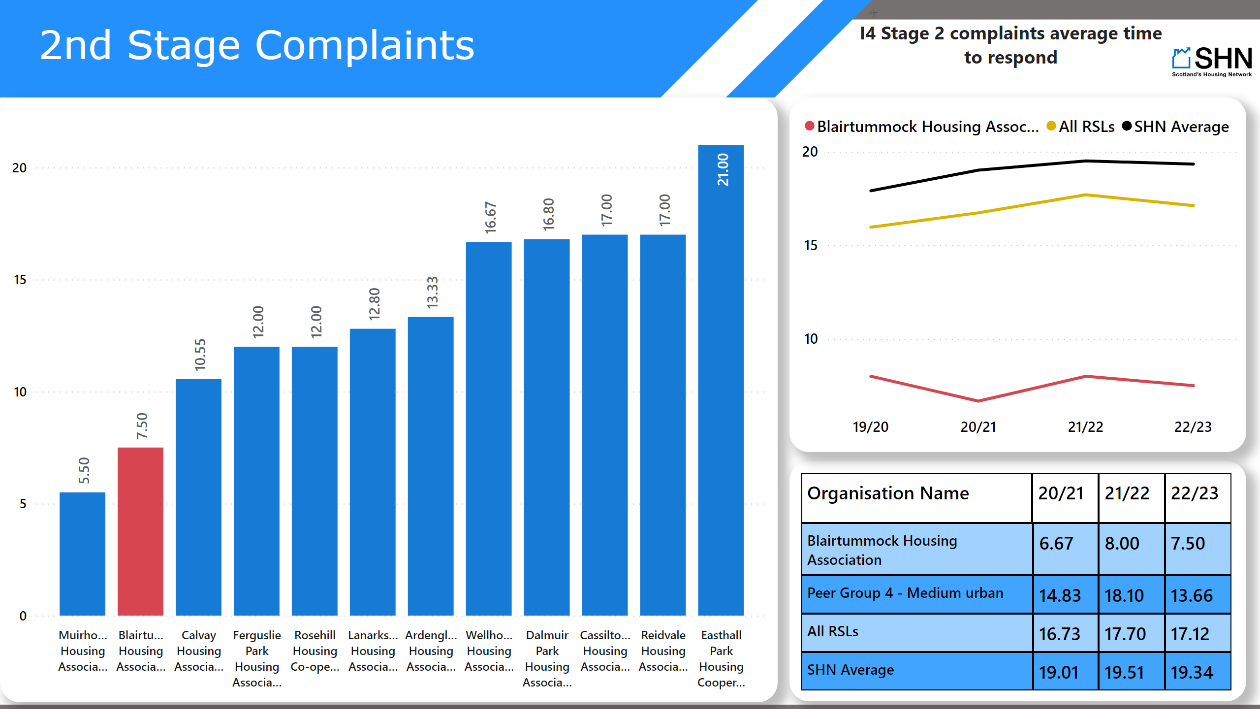 I4 - Stage 2
[Speaker Notes: 2nd Stage Complaints
No alt text provided

clusteredColumnChart
No alt text provided

I4 Stage 2 complaints average time to respond
No alt text provided

pivotTable
No alt text provided

shape
No alt text provided

image
No alt text provided

image
No alt text provided

lineChart
No alt text provided]
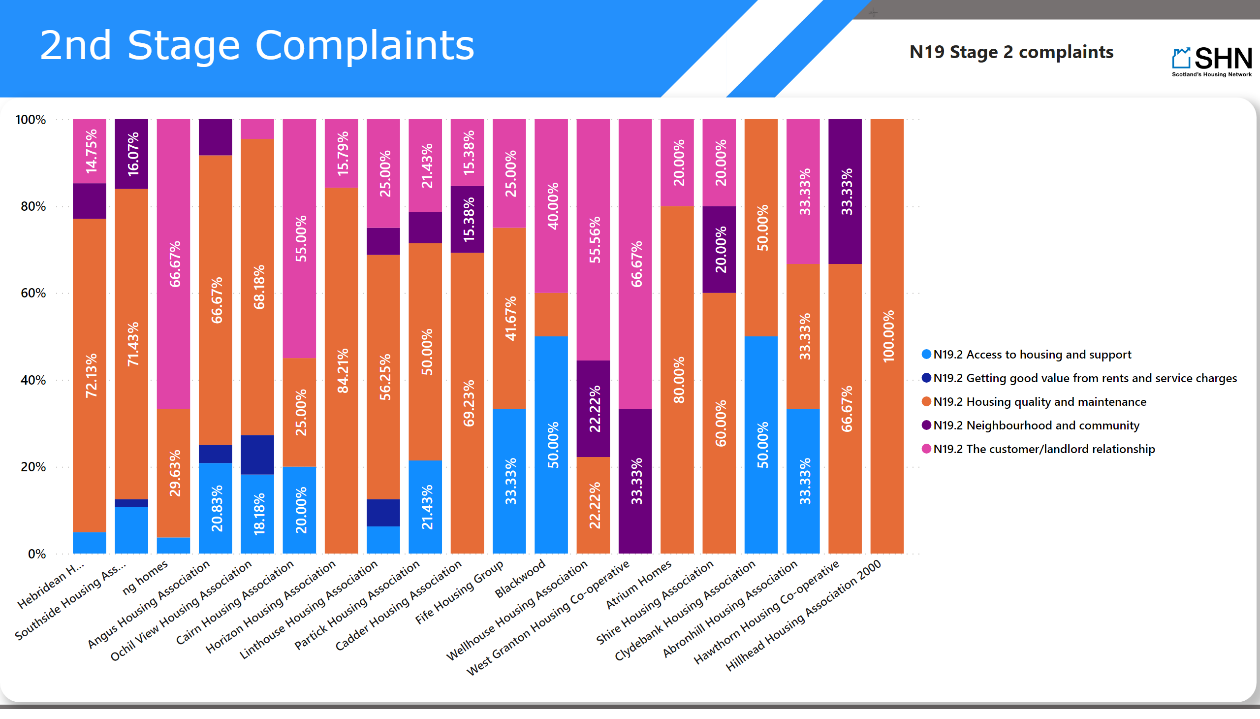 N19 Stage 2
[Speaker Notes: hundredPercentStackedColumnChart
No alt text provided

shape
No alt text provided

image
No alt text provided

image
No alt text provided

N19 Stage 2 complaints
No alt text provided

2nd Stage Complaints
No alt text provided]
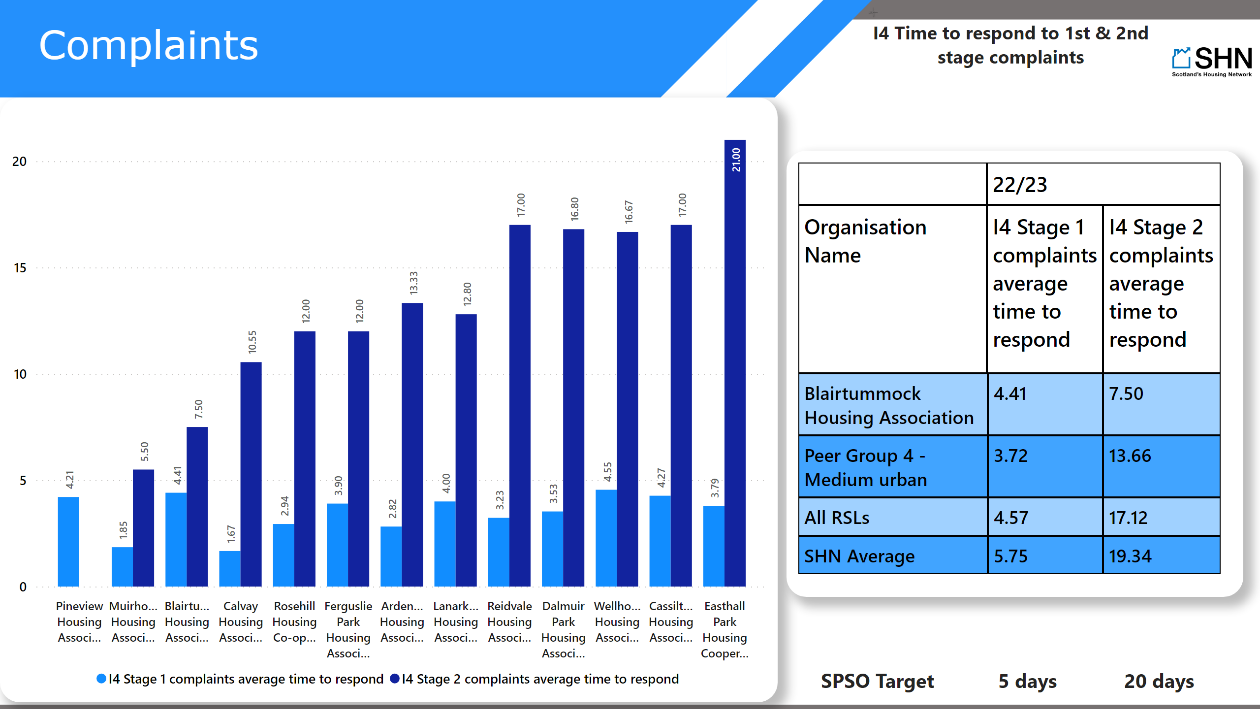 I4 Stage 1 & 2
[Speaker Notes: Complaints
No alt text provided

clusteredColumnChart
No alt text provided

pivotTable
No alt text provided

I4 Time to respond to 1st & 2nd stage complaints​
No alt text provided

SPSO Target
No alt text provided

5 days
No alt text provided

20 days
No alt text provided

shape
No alt text provided

image
No alt text provided

image
No alt text provided]
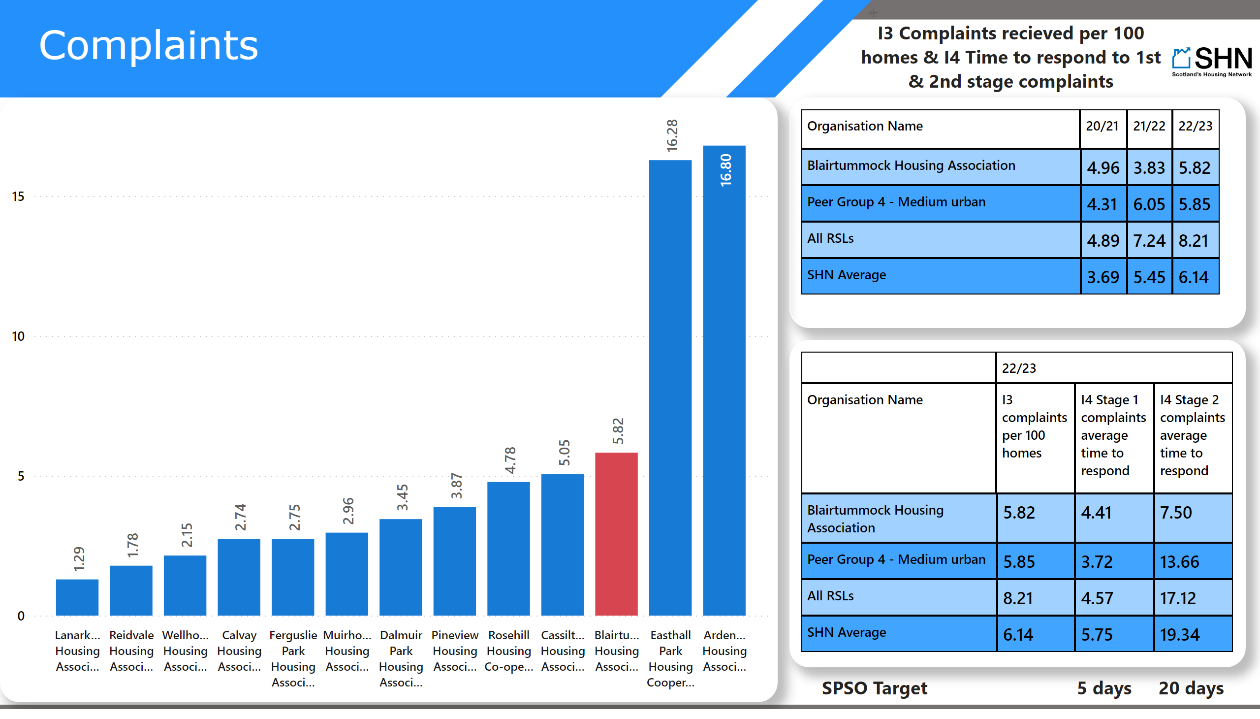 I3 & I4
[Speaker Notes: Complaints
No alt text provided

clusteredColumnChart
No alt text provided

I3 Complaints recieved per 100 homes & I4 Time to respond to 1st & 2nd stage complaints
No alt text provided

SPSO Target
No alt text provided

5 days
No alt text provided

20 days
No alt text provided

shape
No alt text provided

image
No alt text provided

image
No alt text provided

pivotTable
No alt text provided

pivotTable
No alt text provided]
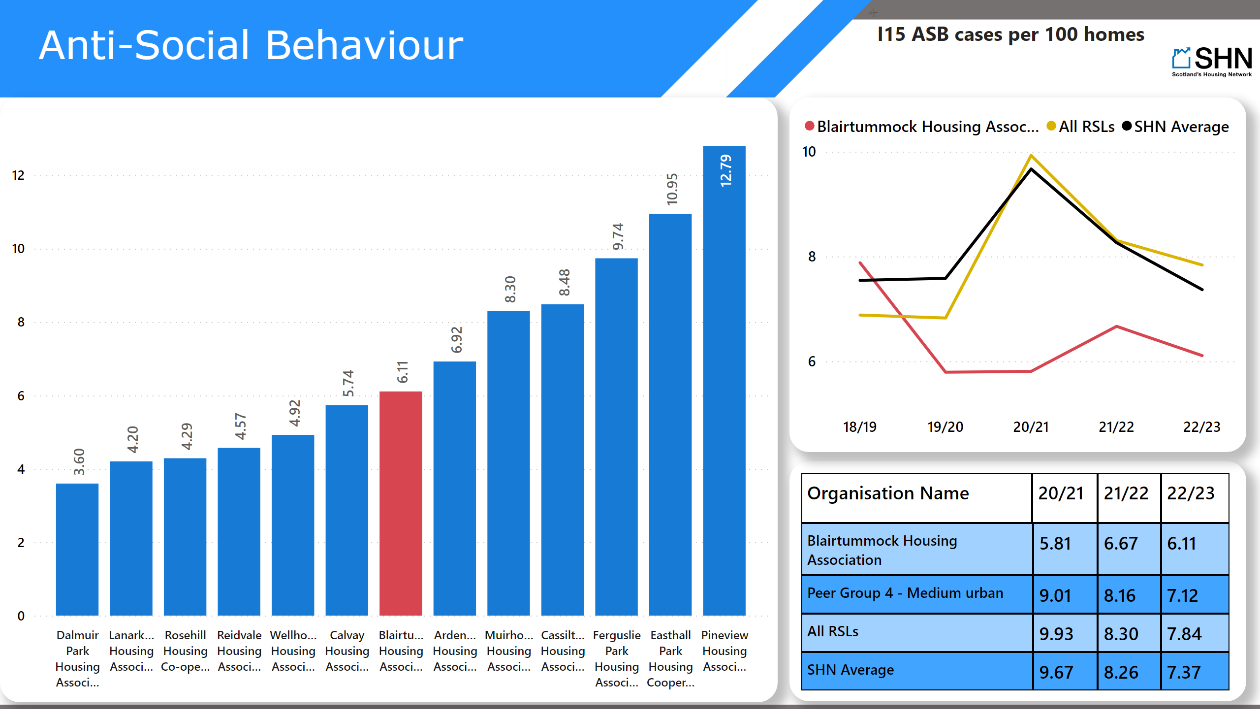 I15 per 100 homes
[Speaker Notes: Anti-Social Behaviour
No alt text provided

clusteredColumnChart
No alt text provided

I15 ASB cases per 100 homes
No alt text provided

pivotTable
No alt text provided

shape
No alt text provided

image
No alt text provided

image
No alt text provided

I15 Percentage of anti-social behaviour cases resolved
No alt text provided]
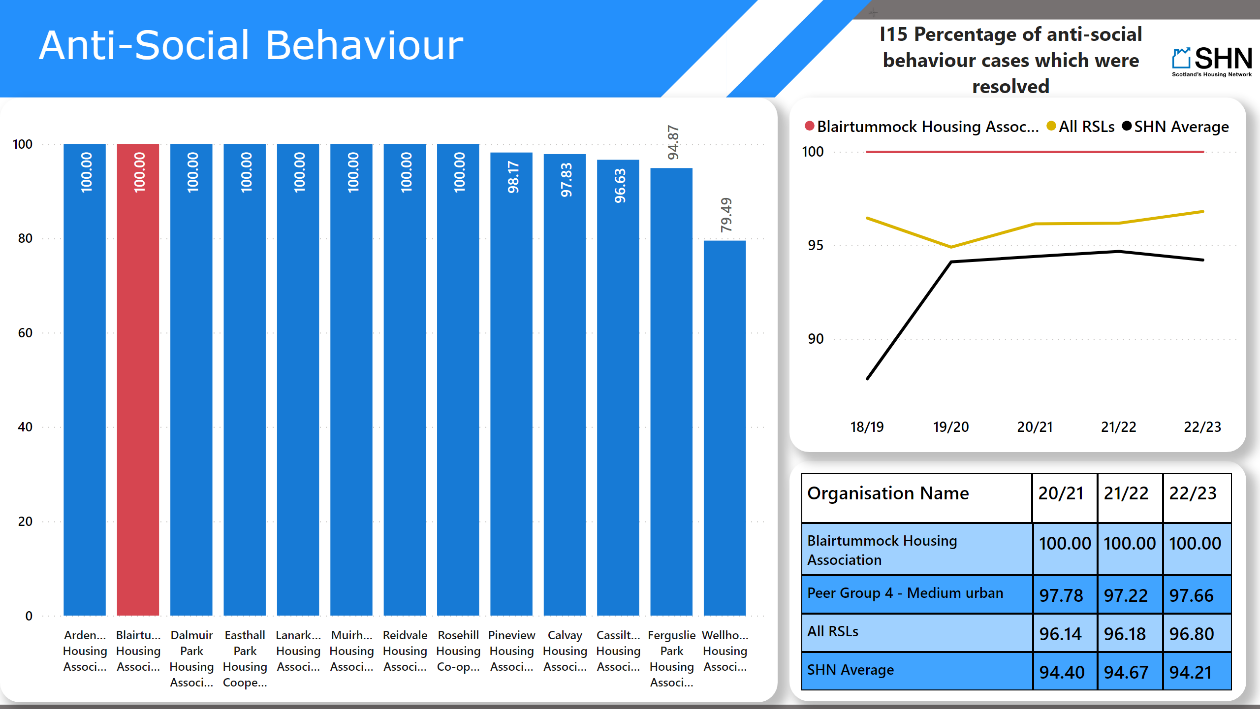 I15 cases resolved
[Speaker Notes: Anti-Social Behaviour
No alt text provided

clusteredColumnChart
No alt text provided

I15 Percentage of anti-social behaviour cases which were resolved
No alt text provided

pivotTable
No alt text provided

shape
No alt text provided

image
No alt text provided

image
No alt text provided

I15 Percentage of anti-social behaviour cases resolved
No alt text provided]
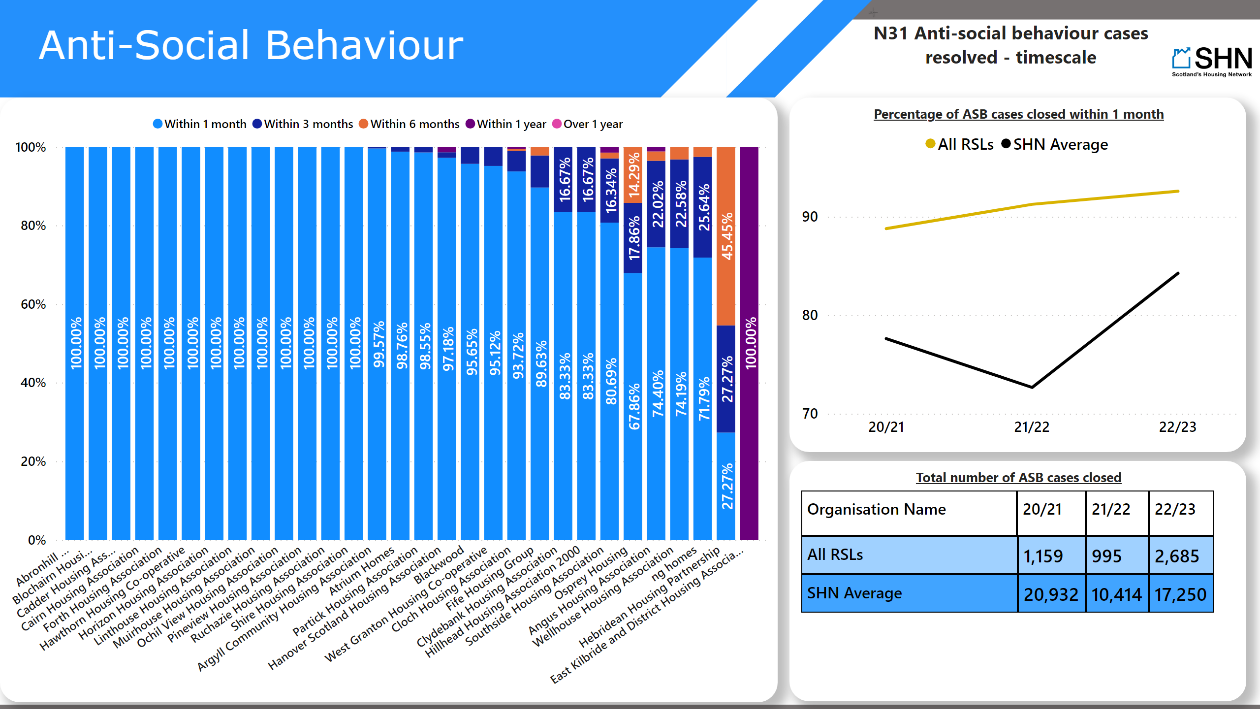 N31
[Speaker Notes: hundredPercentStackedColumnChart
No alt text provided

Percentage of ASB cases closed within 1 month
No alt text provided

Total number of ASB cases closed
No alt text provided

N31 Anti-social behaviour cases resolved - timescale
No alt text provided

shape
No alt text provided

image
No alt text provided

image
No alt text provided

Anti-Social Behaviour
No alt text provided]
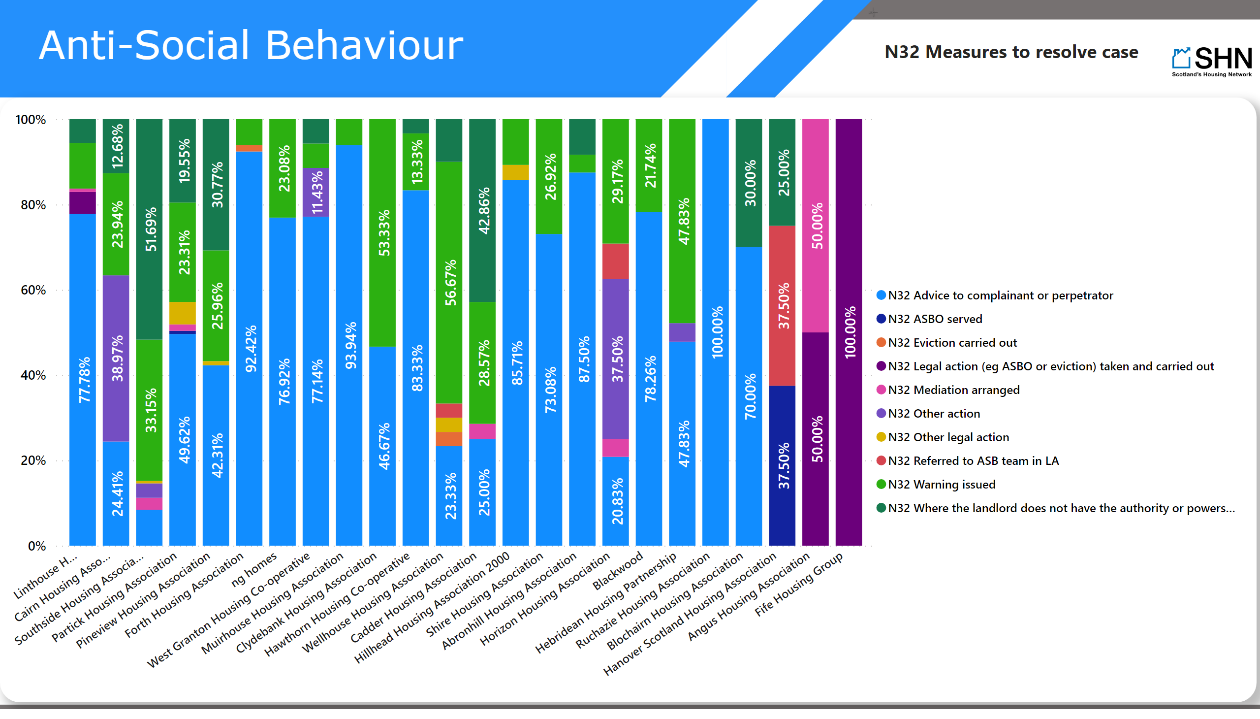 N32
[Speaker Notes: hundredPercentStackedColumnChart
No alt text provided

shape
No alt text provided

image
No alt text provided

image
No alt text provided

N32 Measures to resolve case
No alt text provided

Anti-Social Behaviour
No alt text provided]
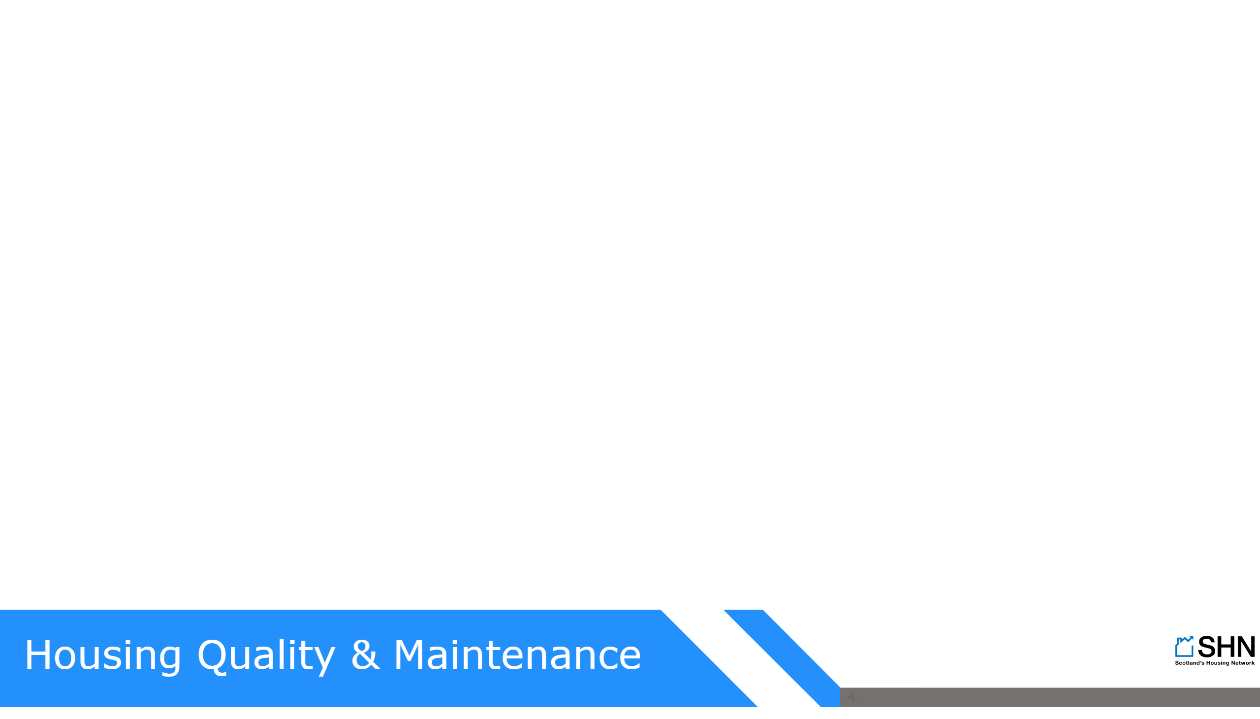 Cover 3
[Speaker Notes: Housing Quality & Maintenance
No alt text provided

image
No alt text provided

shape
No alt text provided

image
No alt text provided]
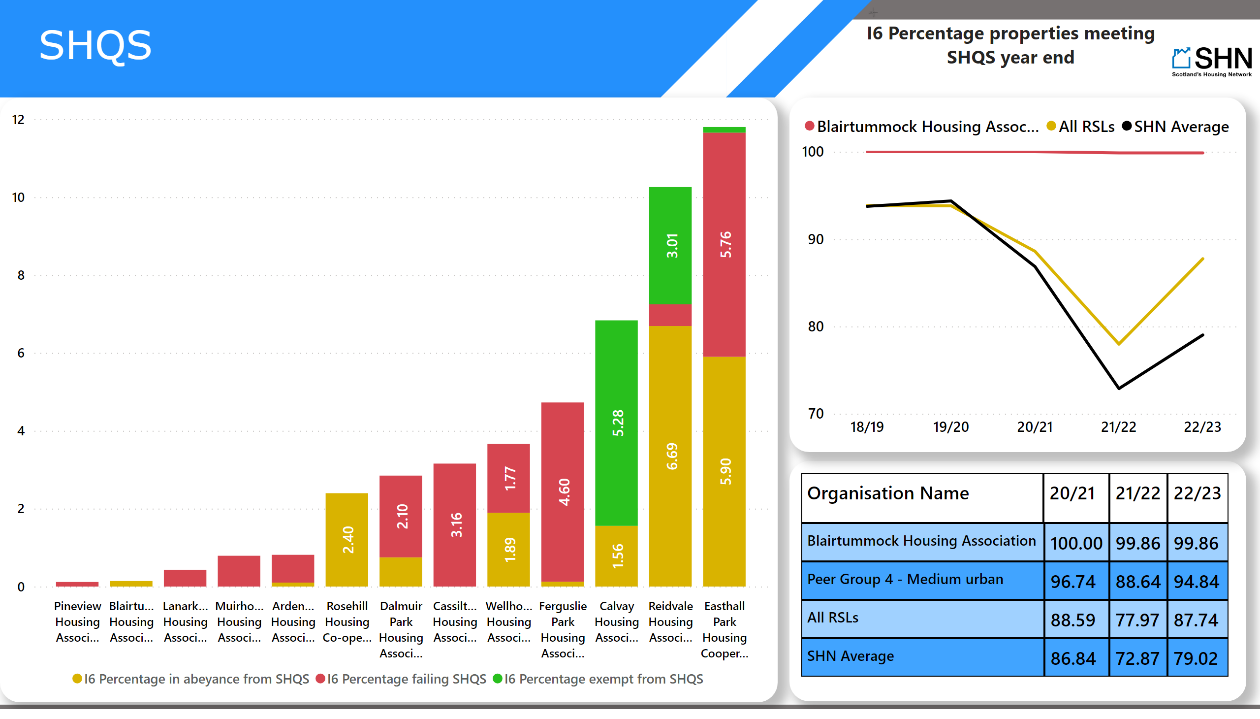 I6
[Speaker Notes: SHQS
No alt text provided

columnChart
No alt text provided

pivotTable
No alt text provided

I6 Percentage properties meeting SHQS year end
No alt text provided

shape
No alt text provided

image
No alt text provided

image
No alt text provided

lineChart
No alt text provided]
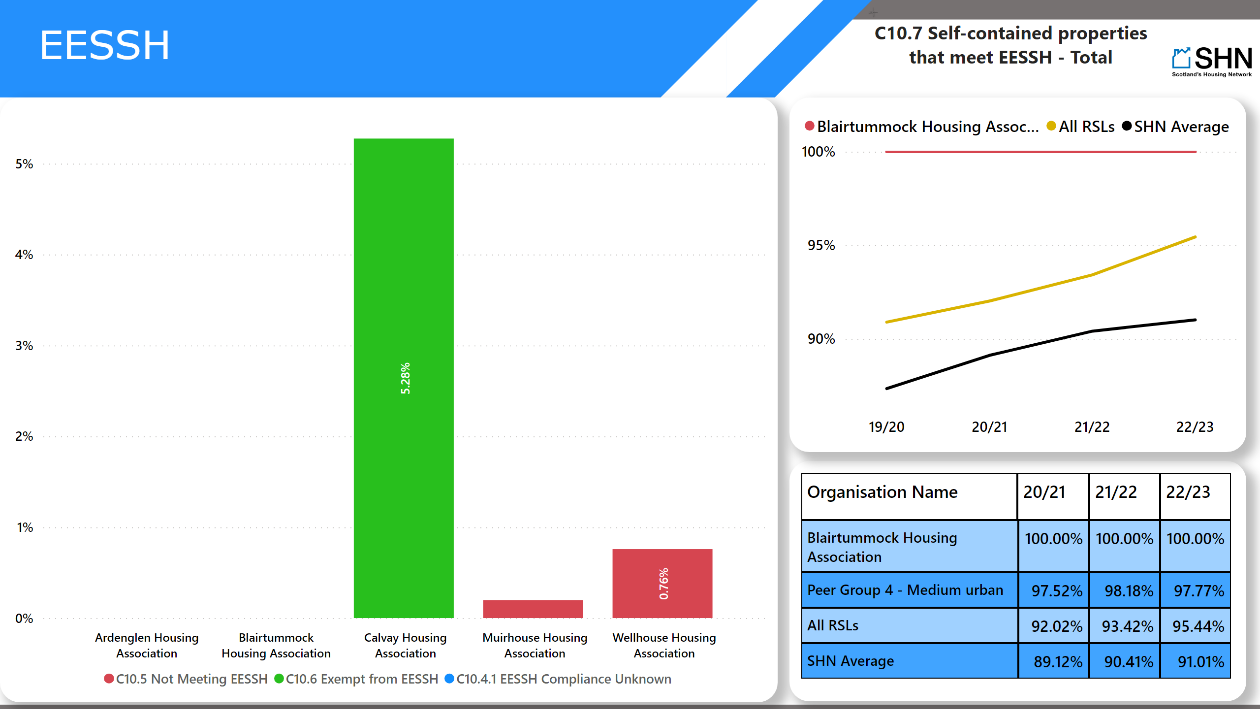 C10
[Speaker Notes: EESSH
No alt text provided

columnChart
No alt text provided

pivotTable
No alt text provided

C10.7 Self-contained properties that meet EESSH - Total
No alt text provided

shape
No alt text provided

image
No alt text provided

image
No alt text provided

lineChart
No alt text provided]
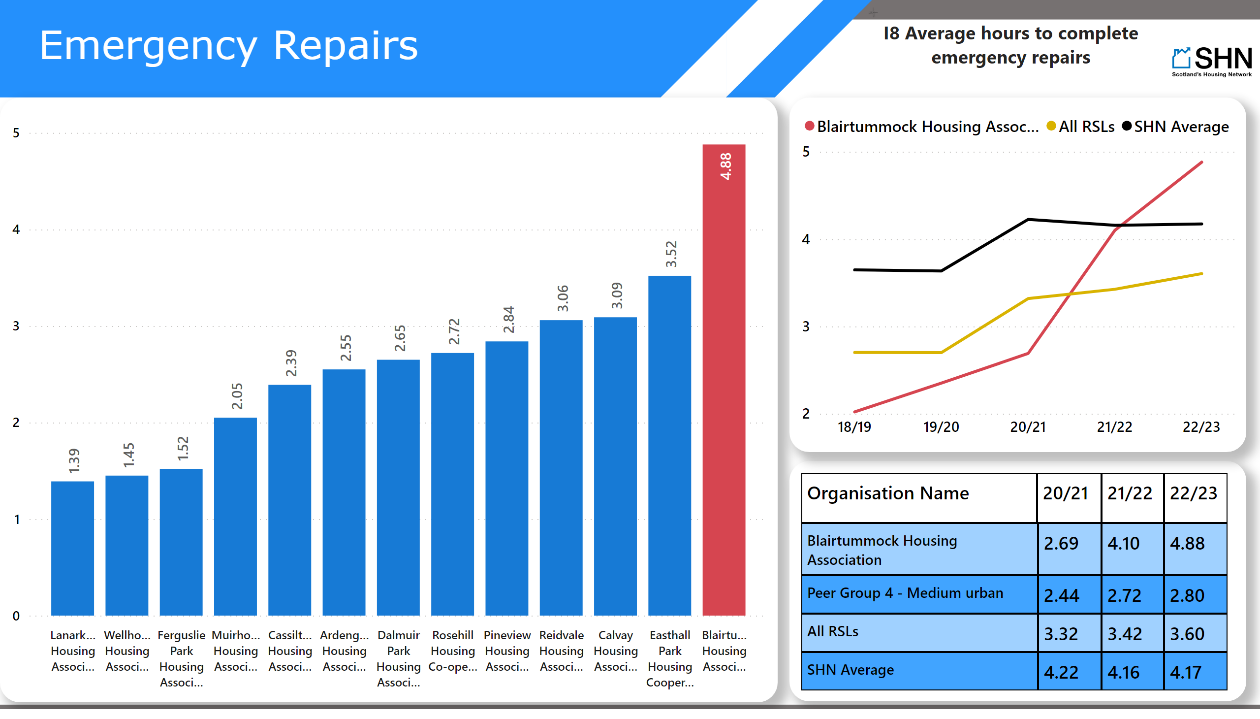 I8
[Speaker Notes: Emergency Repairs
No alt text provided

clusteredColumnChart
No alt text provided

I8 Average hours to complete emergency repairs
No alt text provided

pivotTable
No alt text provided

shape
No alt text provided

image
No alt text provided

image
No alt text provided

lineChart
No alt text provided]
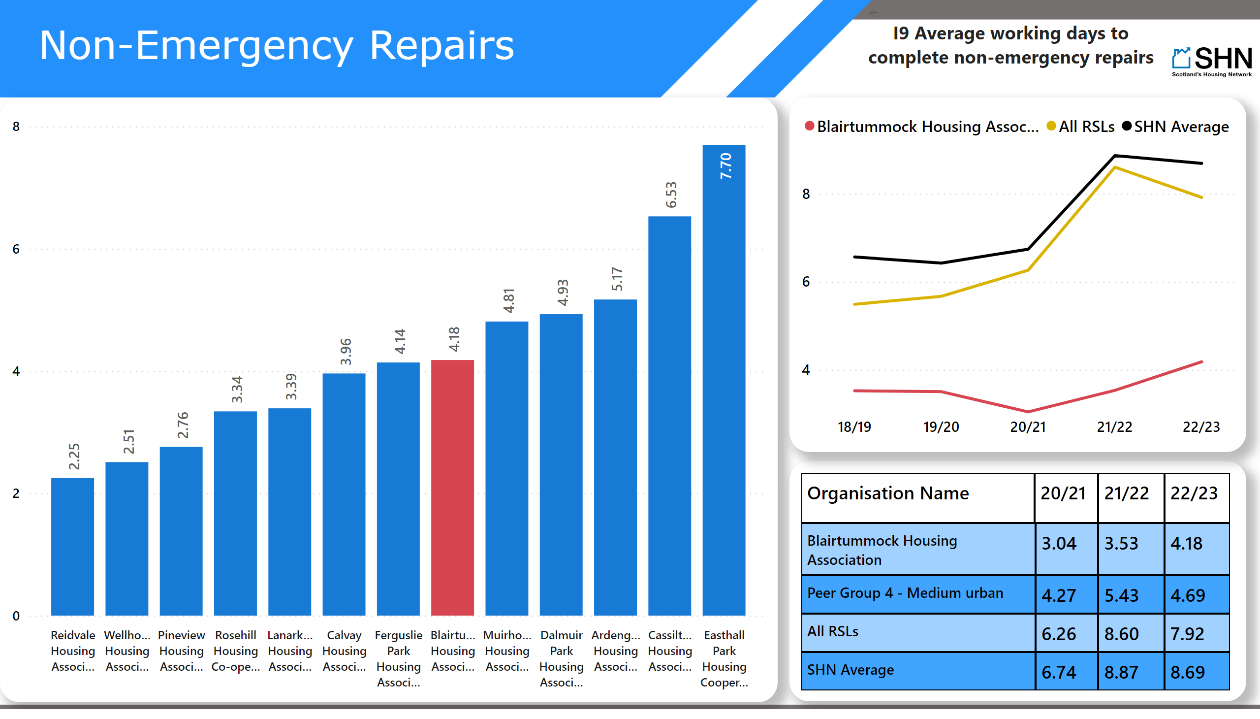 I9
[Speaker Notes: Non-Emergency Repairs
No alt text provided

clusteredColumnChart
No alt text provided

I9 Average working days to complete non-emergency repairs
No alt text provided

pivotTable
No alt text provided

shape
No alt text provided

image
No alt text provided

image
No alt text provided

lineChart
No alt text provided]
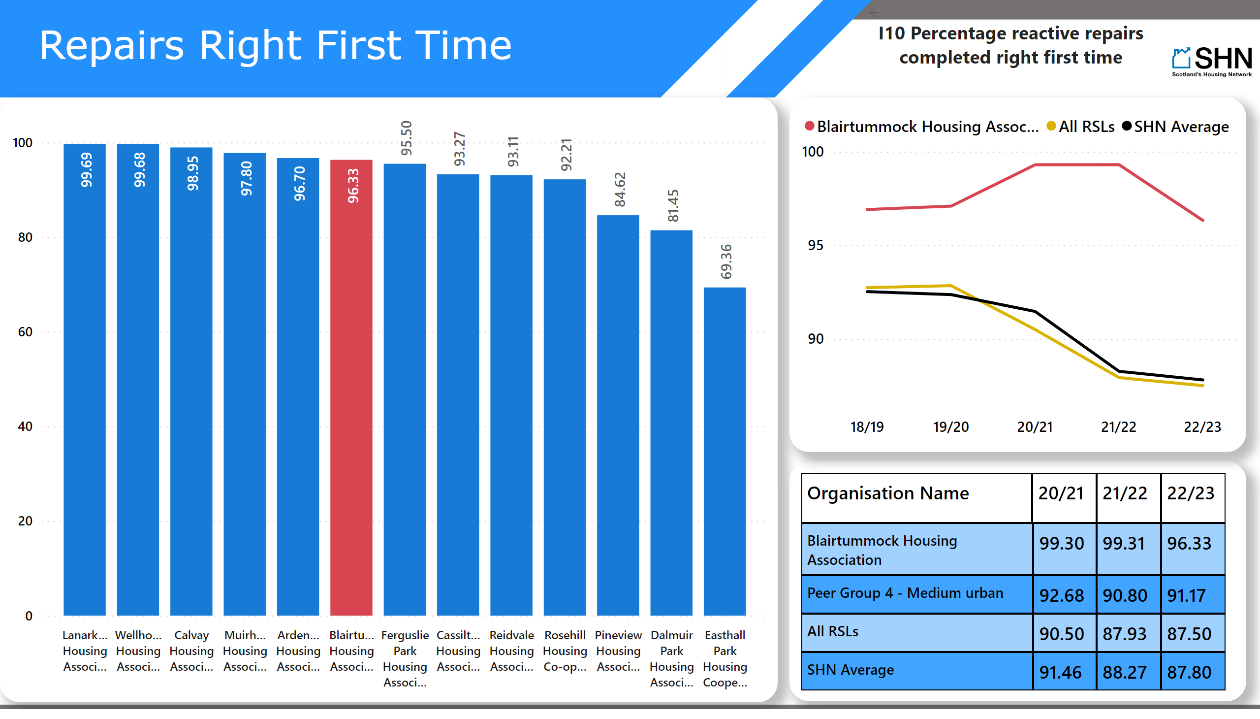 I10
[Speaker Notes: Repairs Right First Time
No alt text provided

clusteredColumnChart
No alt text provided

I10 Percentage reactive repairs completed right first time
No alt text provided

pivotTable
No alt text provided

shape
No alt text provided

image
No alt text provided

image
No alt text provided

lineChart
No alt text provided]
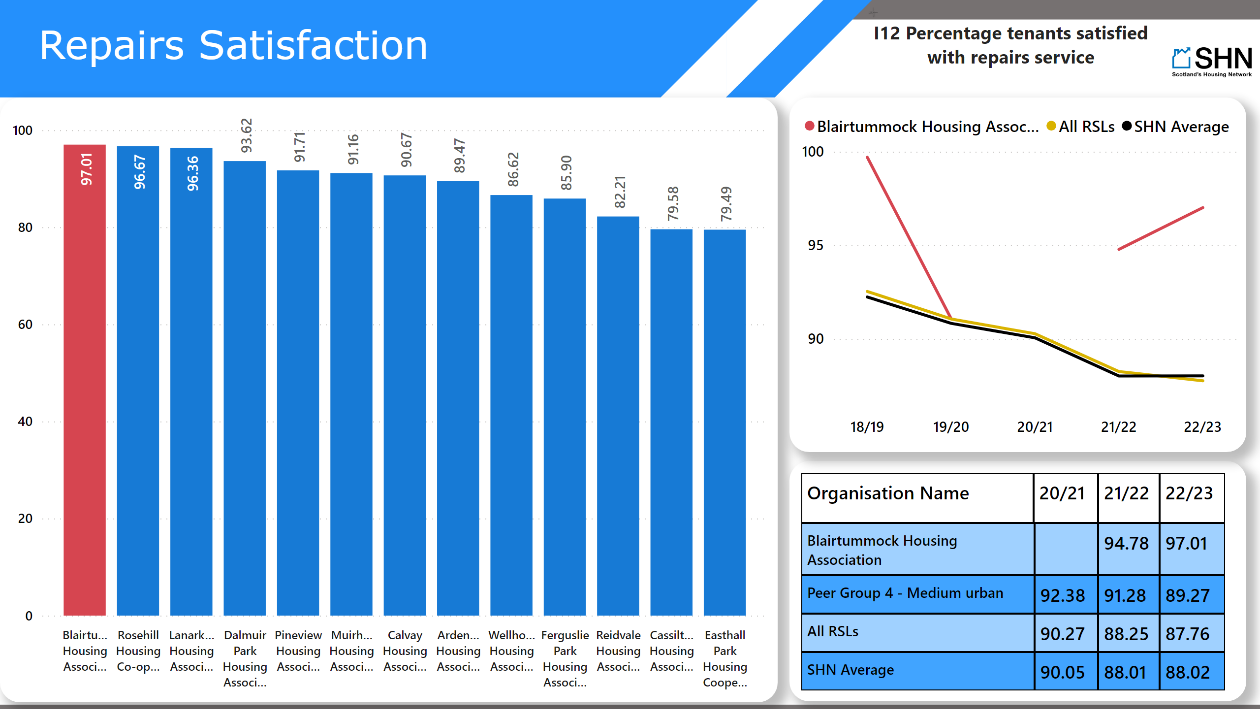 I12
[Speaker Notes: Repairs Satisfaction
No alt text provided

clusteredColumnChart
No alt text provided

I12 Percentage tenants satisfied with repairs service
No alt text provided

pivotTable
No alt text provided

shape
No alt text provided

image
No alt text provided

image
No alt text provided

lineChart
No alt text provided]
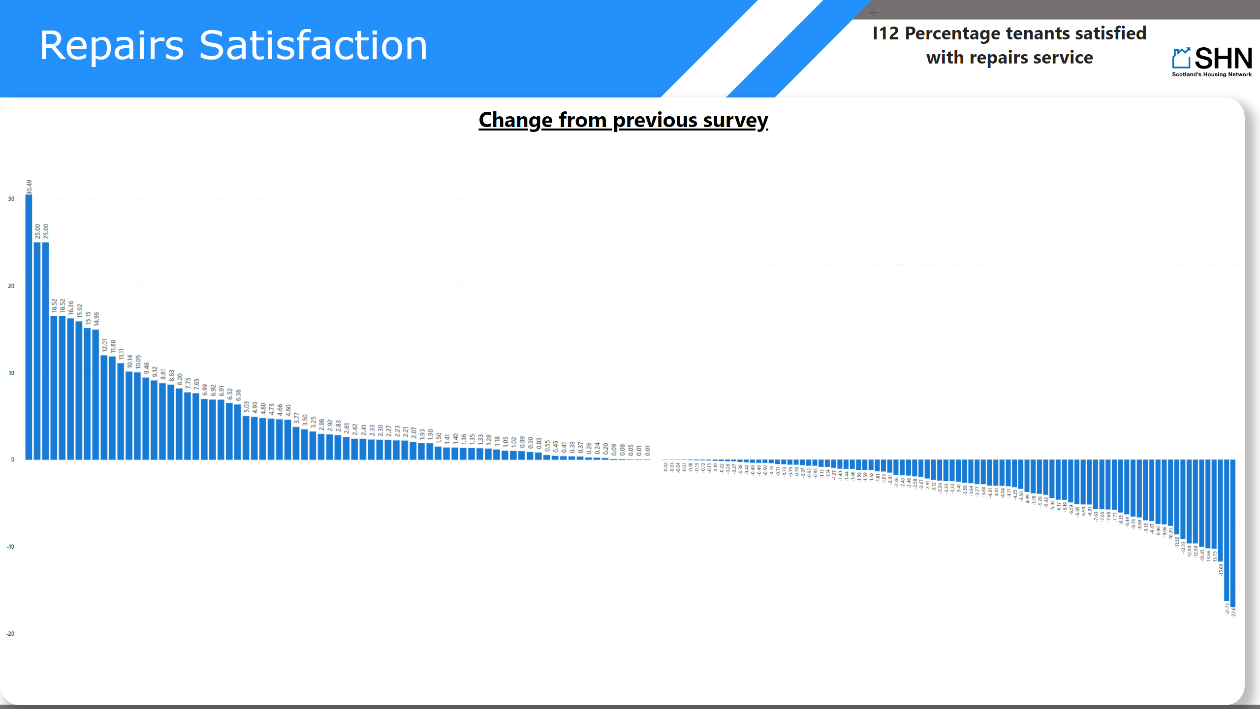 I12
[Speaker Notes: Repairs Satisfaction
No alt text provided

I12 Percentage tenants satisfied with repairs service
No alt text provided

Change from previous survey
No alt text provided

shape
No alt text provided

image
No alt text provided

image
No alt text provided

shape
No alt text provided

image
No alt text provided

image
No alt text provided]
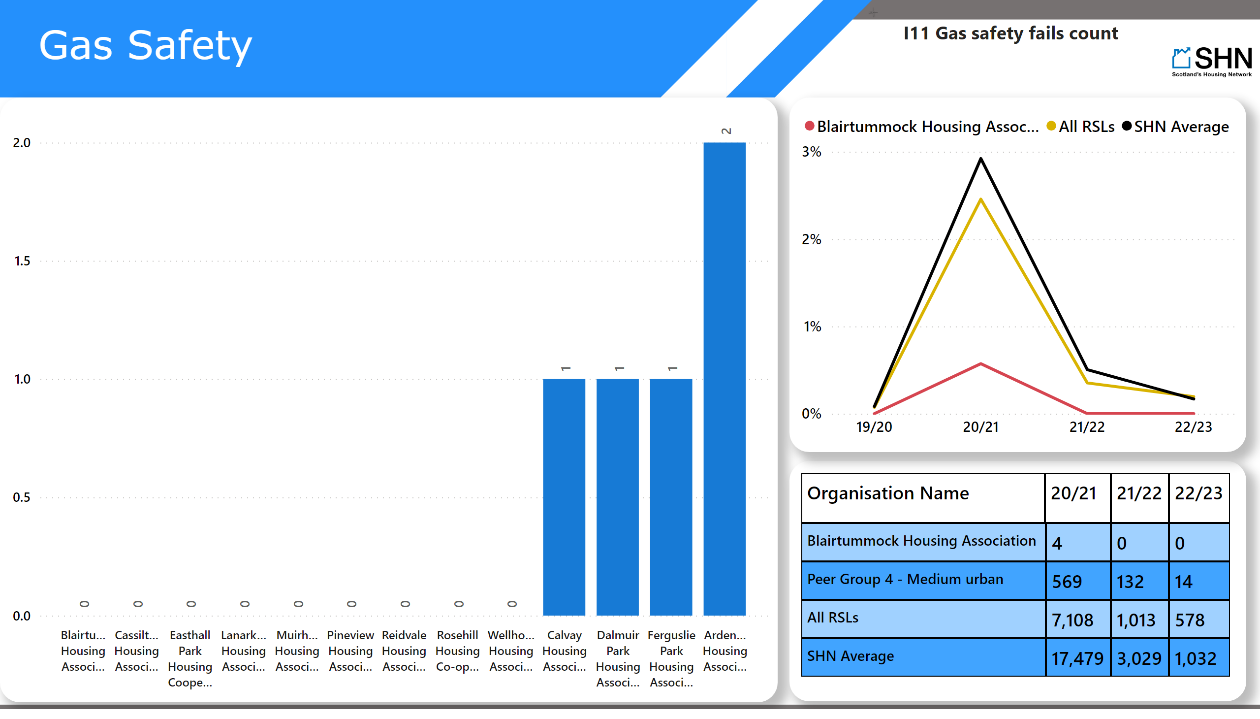 I11
[Speaker Notes: Gas Safety
No alt text provided

clusteredColumnChart
No alt text provided

pivotTable
No alt text provided

I11 Gas safety fails count
No alt text provided

shape
No alt text provided

image
No alt text provided

image
No alt text provided

lineChart
No alt text provided]
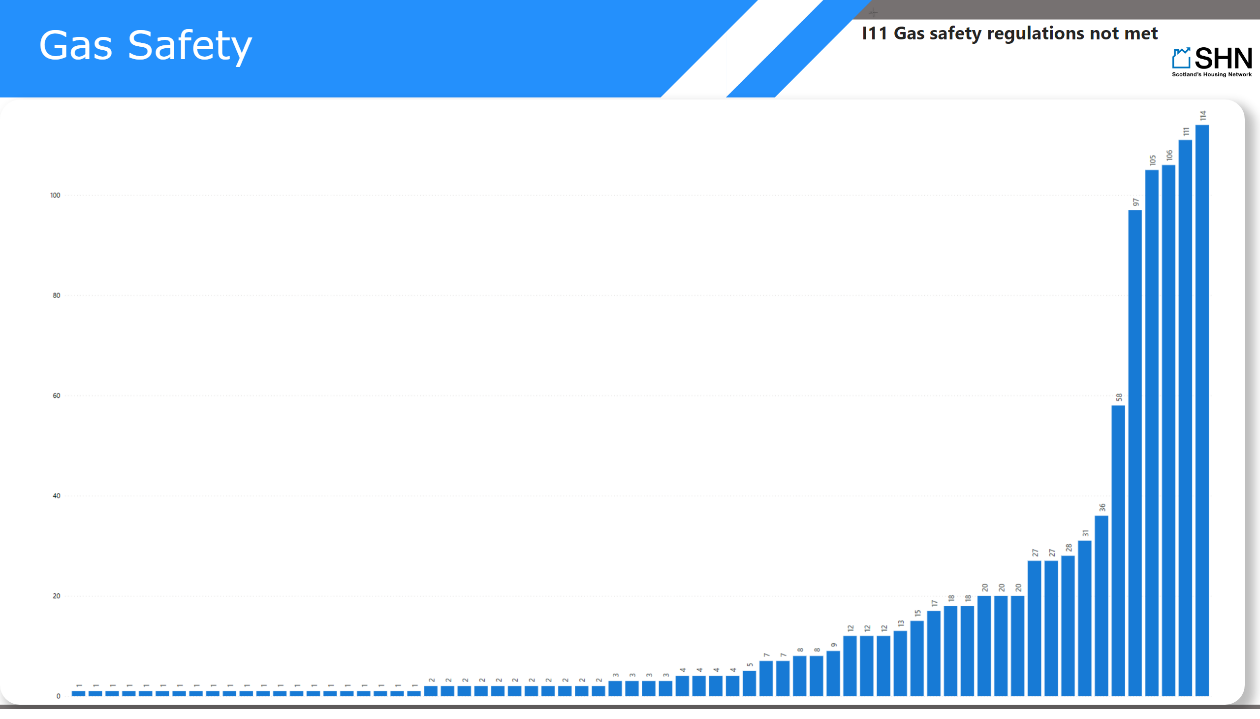 I11
[Speaker Notes: Gas Safety
No alt text provided

I11 Gas safety regulations not met
No alt text provided

Change from previous survey
No alt text provided

shape
No alt text provided

image
No alt text provided

image
No alt text provided

image
No alt text provided

shape
No alt text provided]
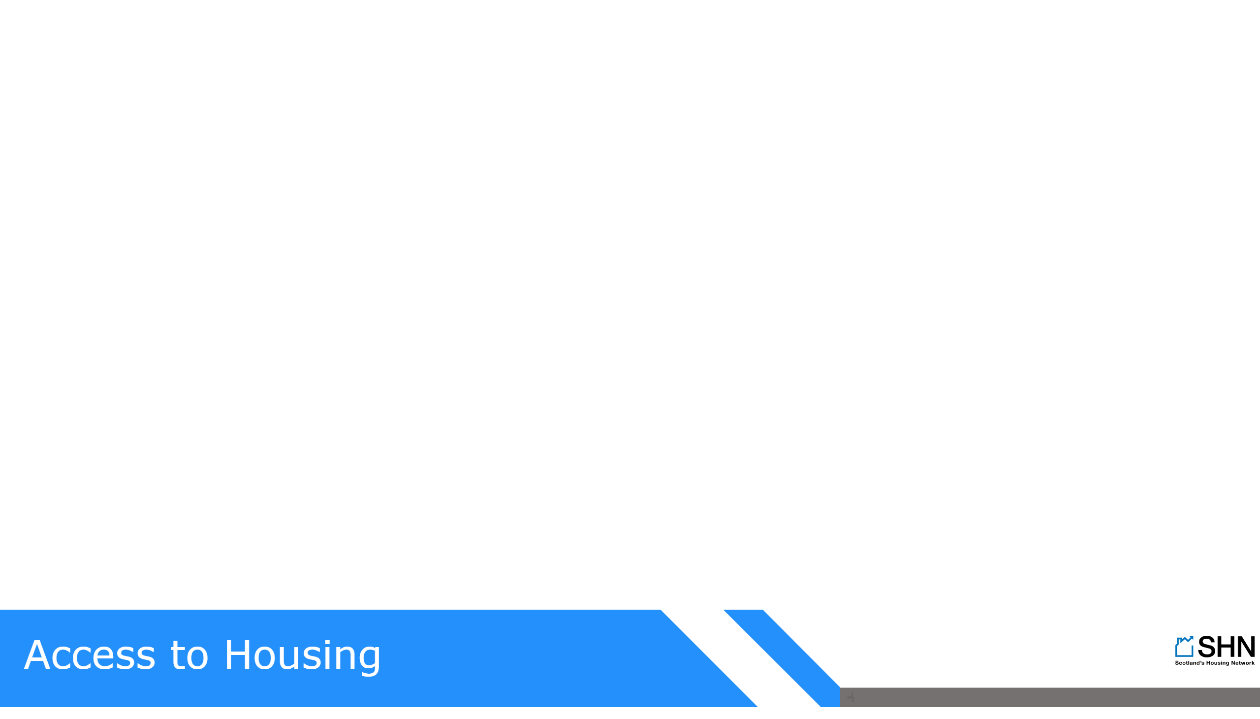 Cover 4
[Speaker Notes: Access to Housing
No alt text provided

image
No alt text provided

shape
No alt text provided

image
No alt text provided]
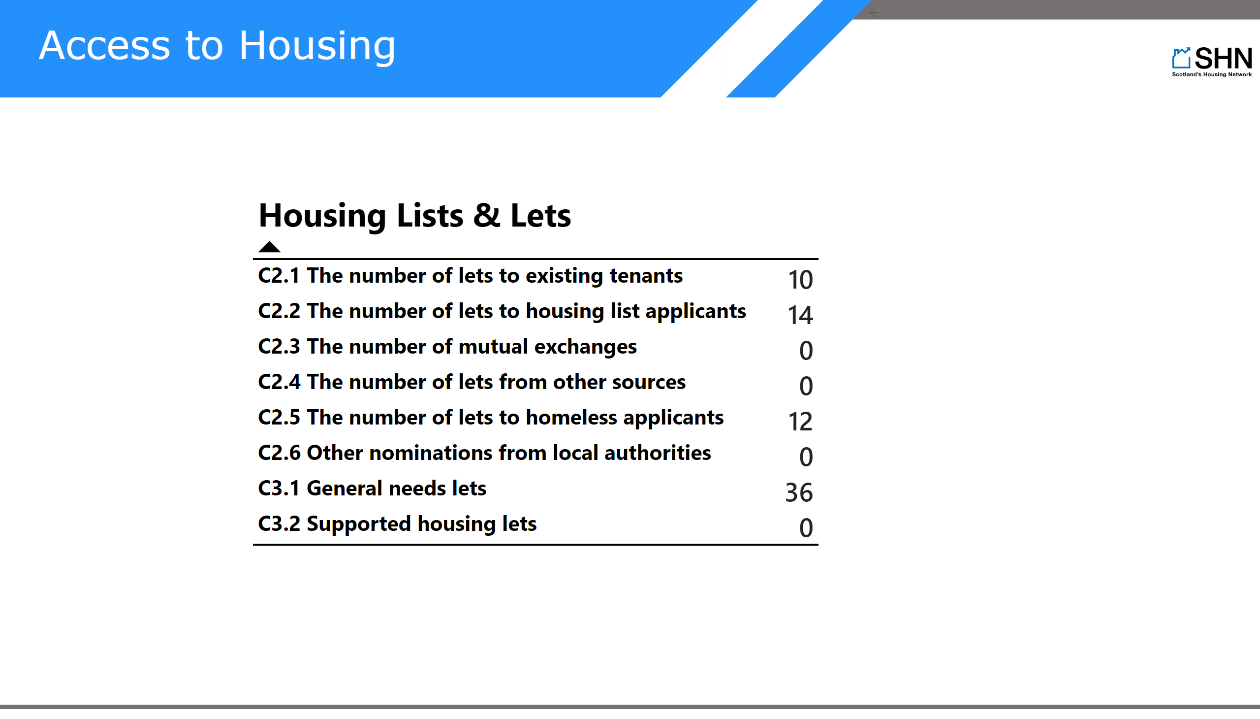 Housing Lists & Lets
[Speaker Notes: Access to Housing
No alt text provided

pivotTable
No alt text provided

shape
No alt text provided

image
No alt text provided

image
No alt text provided]
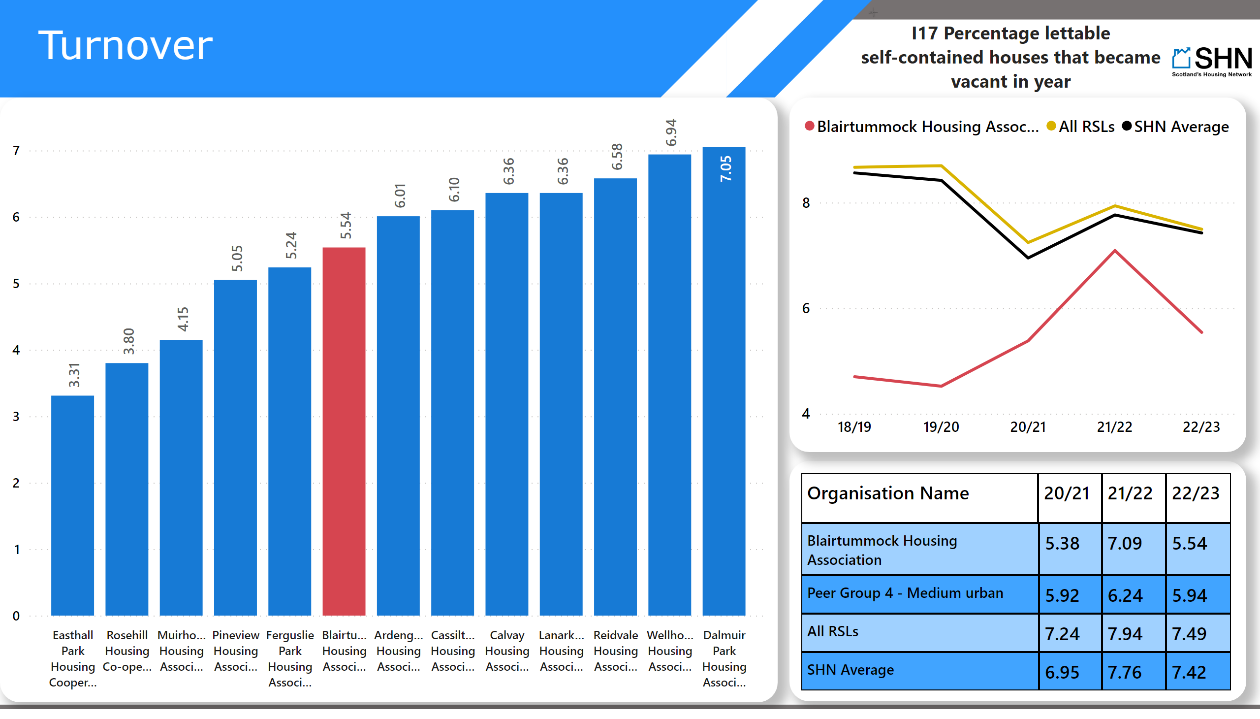 I17
[Speaker Notes: Turnover
No alt text provided

clusteredColumnChart
No alt text provided

I17 Percentage lettable self-contained houses that became vacant in year
No alt text provided

pivotTable
No alt text provided

shape
No alt text provided

image
No alt text provided

image
No alt text provided

lineChart
No alt text provided]
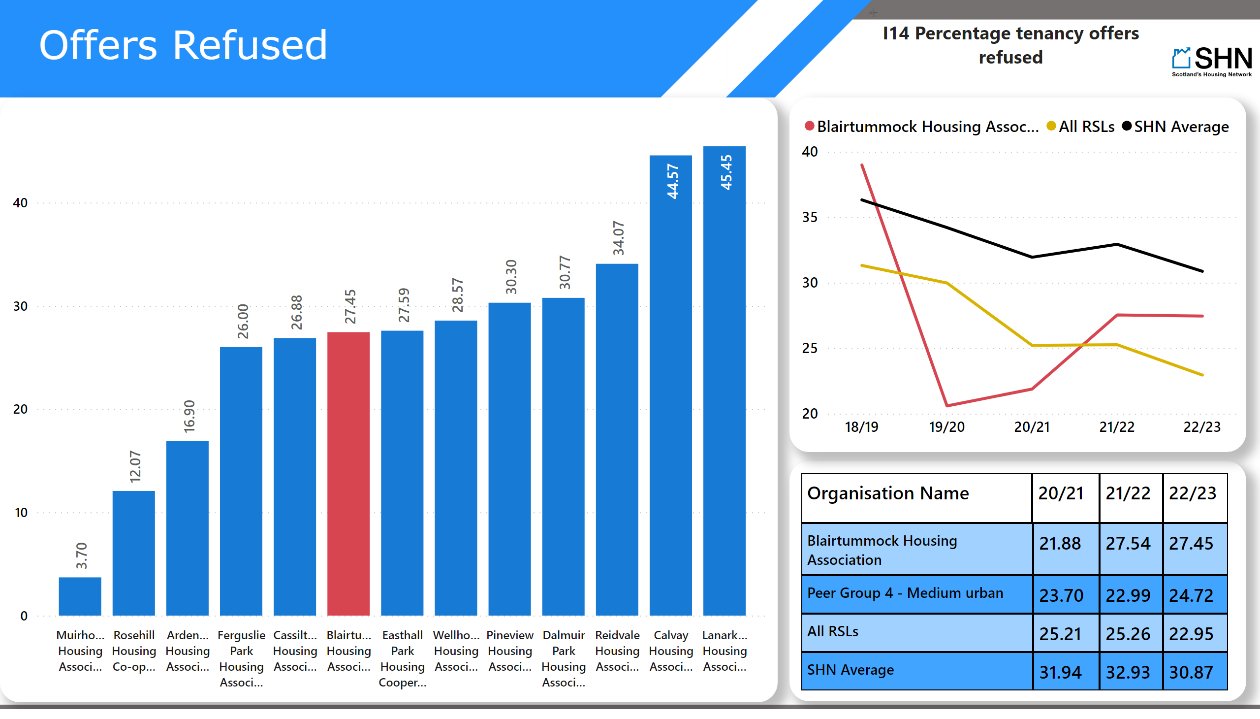 I14
[Speaker Notes: Offers Refused
No alt text provided

clusteredColumnChart
No alt text provided

I14 Percentage tenancy offers refused
No alt text provided

pivotTable
No alt text provided

shape
No alt text provided

image
No alt text provided

image
No alt text provided

lineChart
No alt text provided]
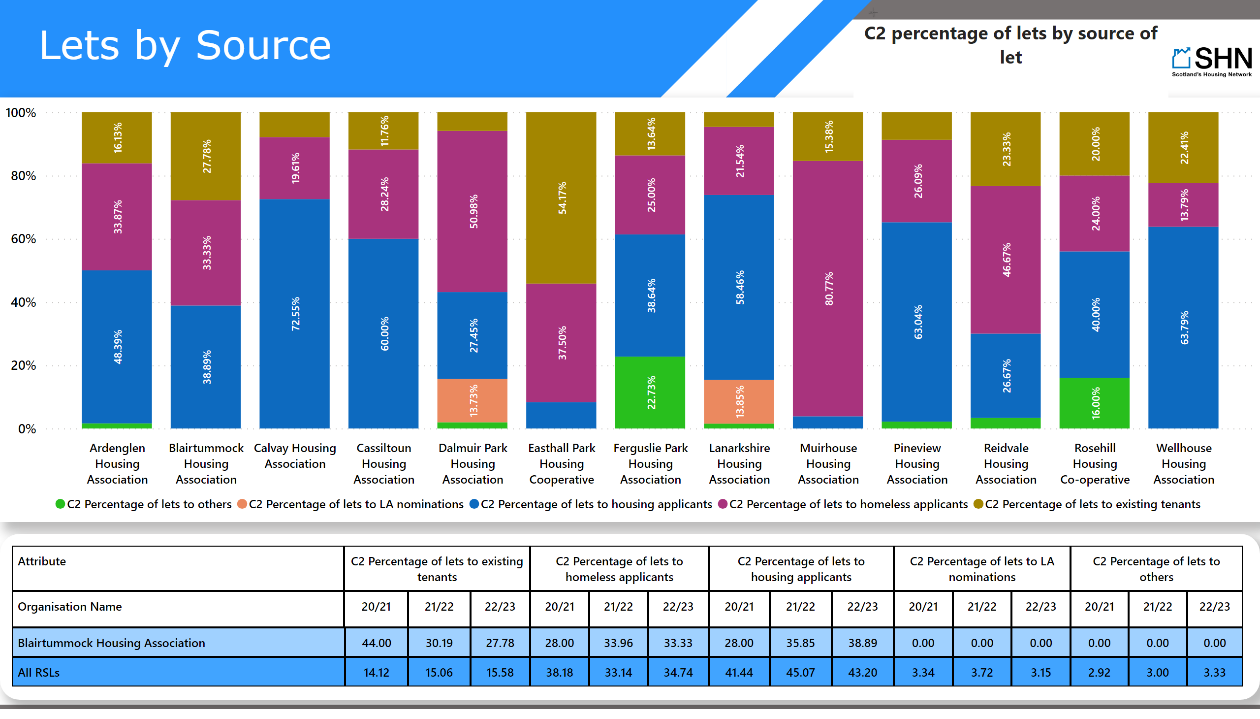 C2
[Speaker Notes: Lets by Source
No alt text provided

hundredPercentStackedColumnChart
No alt text provided

pivotTable
No alt text provided

C2 percentage of lets by source of let
No alt text provided

shape
No alt text provided

image
No alt text provided

image
No alt text provided]
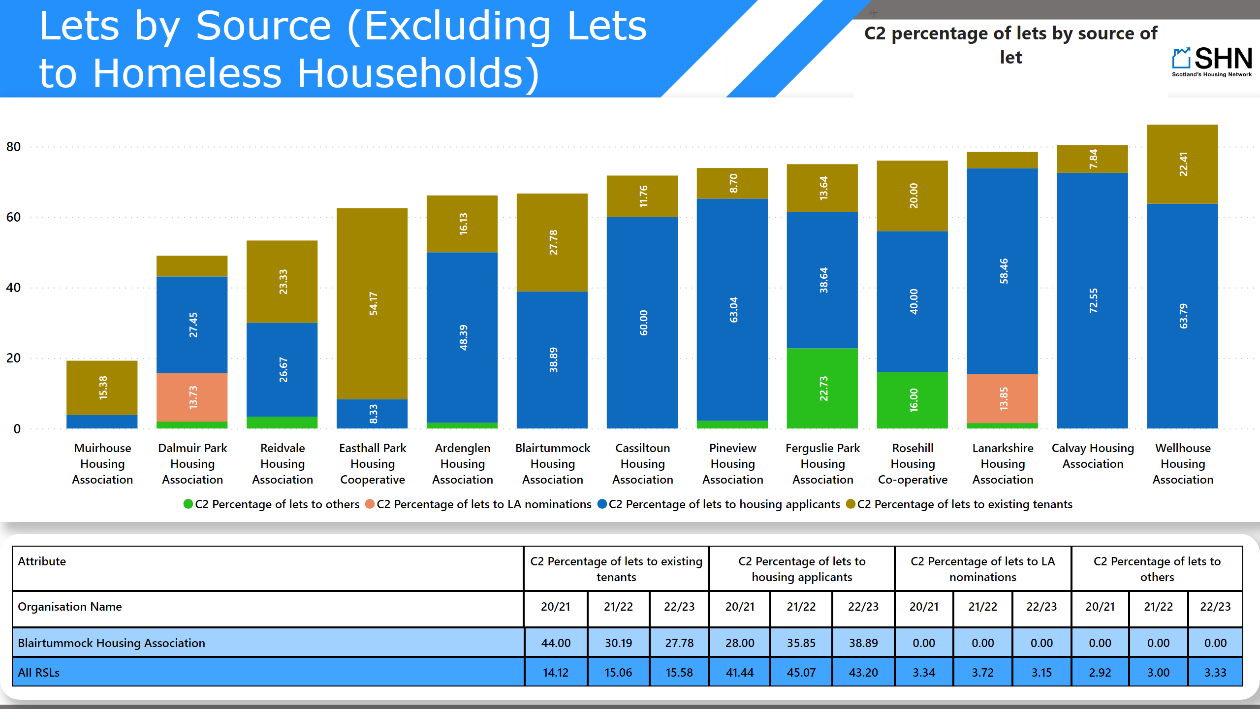 C2 - Excluding Homeless
[Speaker Notes: Lets by Source (Excluding Lets to Homeless Households)
No alt text provided

columnChart
No alt text provided

pivotTable
No alt text provided

C2 percentage of lets by source of let
No alt text provided

shape
No alt text provided

image
No alt text provided

image
No alt text provided]
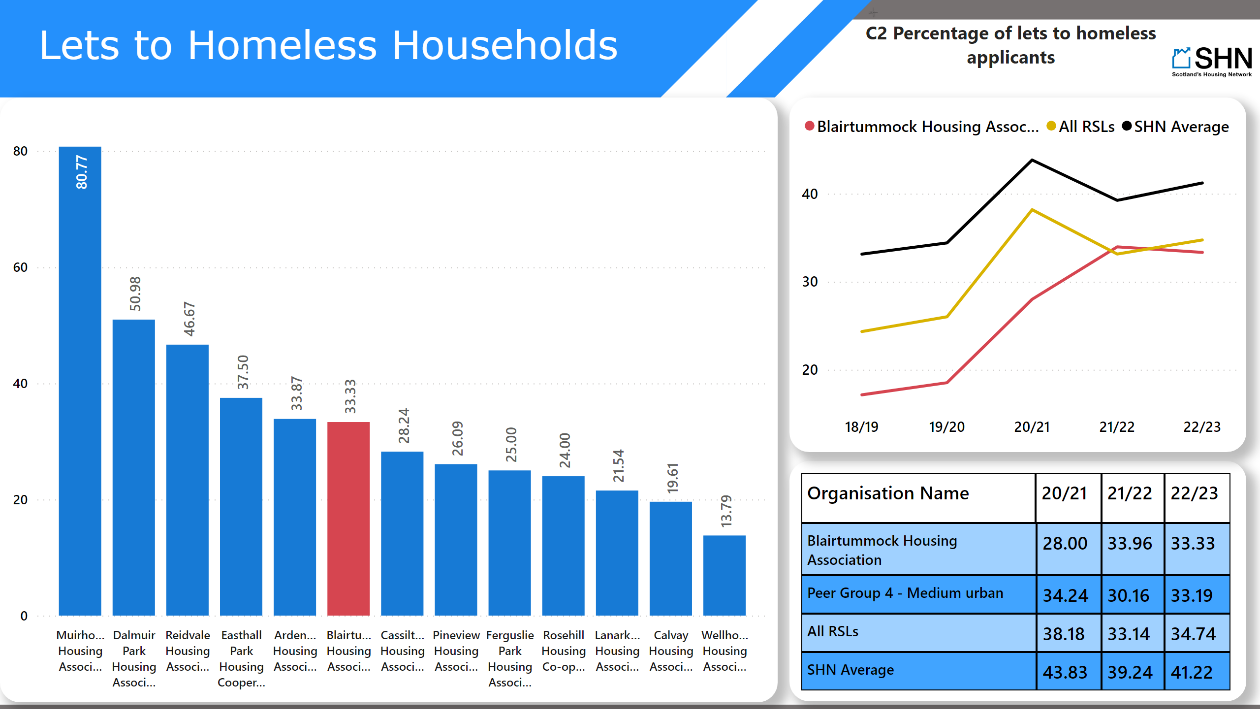 C2 - Homeless
[Speaker Notes: Lets to Homeless Households
No alt text provided

clusteredColumnChart
No alt text provided

C2 Percentage of lets to homeless applicants
No alt text provided

pivotTable
No alt text provided

shape
No alt text provided

image
No alt text provided

image
No alt text provided

lineChart
No alt text provided]
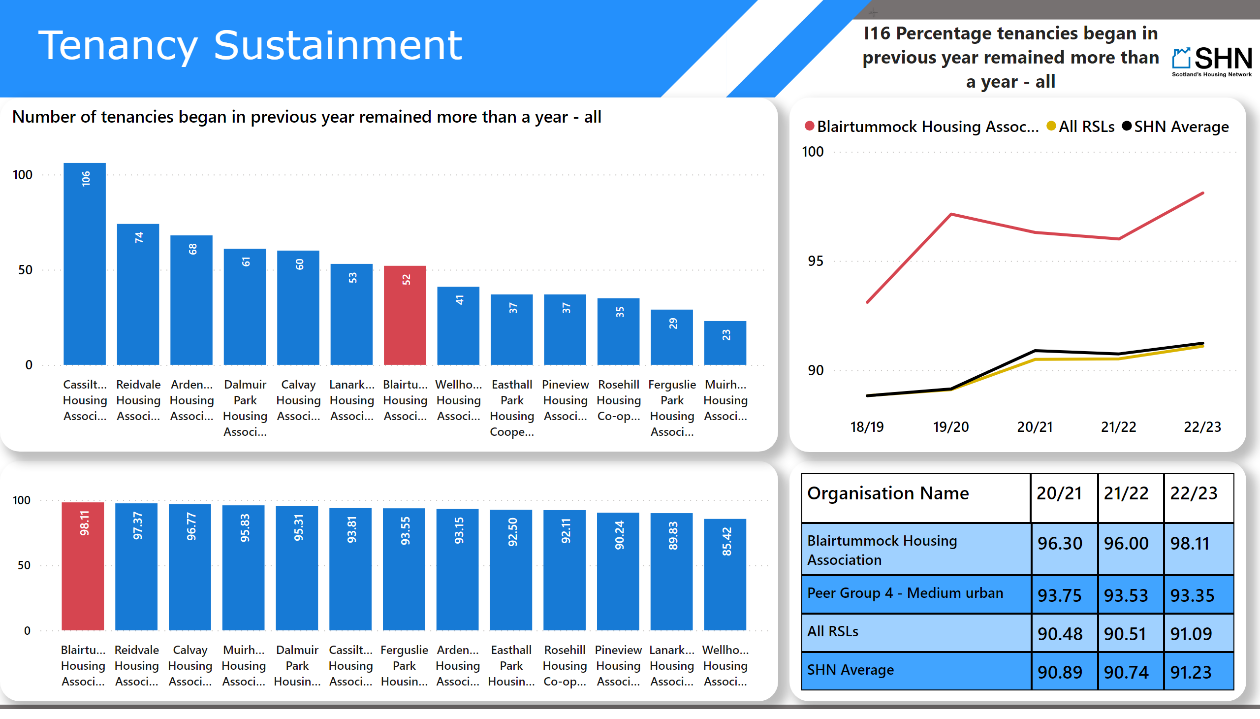 I16
[Speaker Notes: Tenancy Sustainment
No alt text provided

clusteredColumnChart
No alt text provided

pivotTable
No alt text provided

I16 Percentage tenancies began in previous year remained more than a year - all
No alt text provided

Number of tenancies began in previous year remained more than a year - all
No alt text provided

shape
No alt text provided

image
No alt text provided

image
No alt text provided

lineChart
No alt text provided]
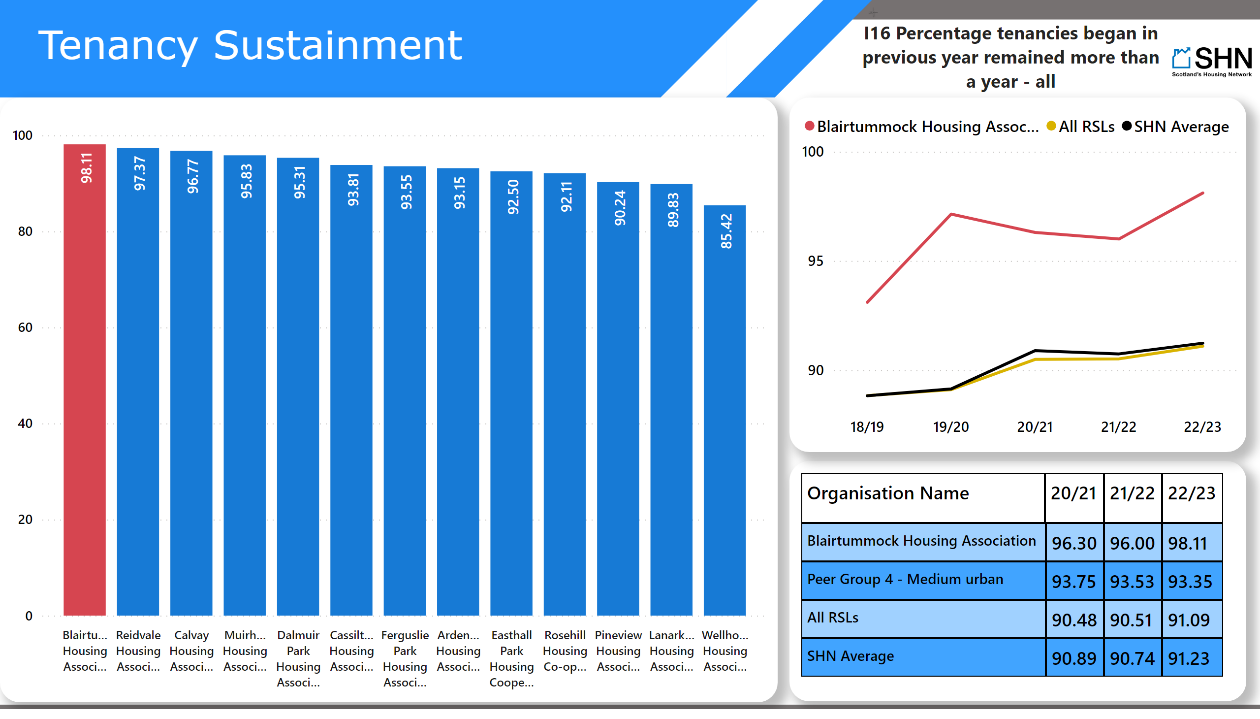 I16
[Speaker Notes: Tenancy Sustainment
No alt text provided

clusteredColumnChart
No alt text provided

pivotTable
No alt text provided

I16 Percentage tenancies began in previous year remained more than a year - all
No alt text provided

shape
No alt text provided

image
No alt text provided

image
No alt text provided

lineChart
No alt text provided]
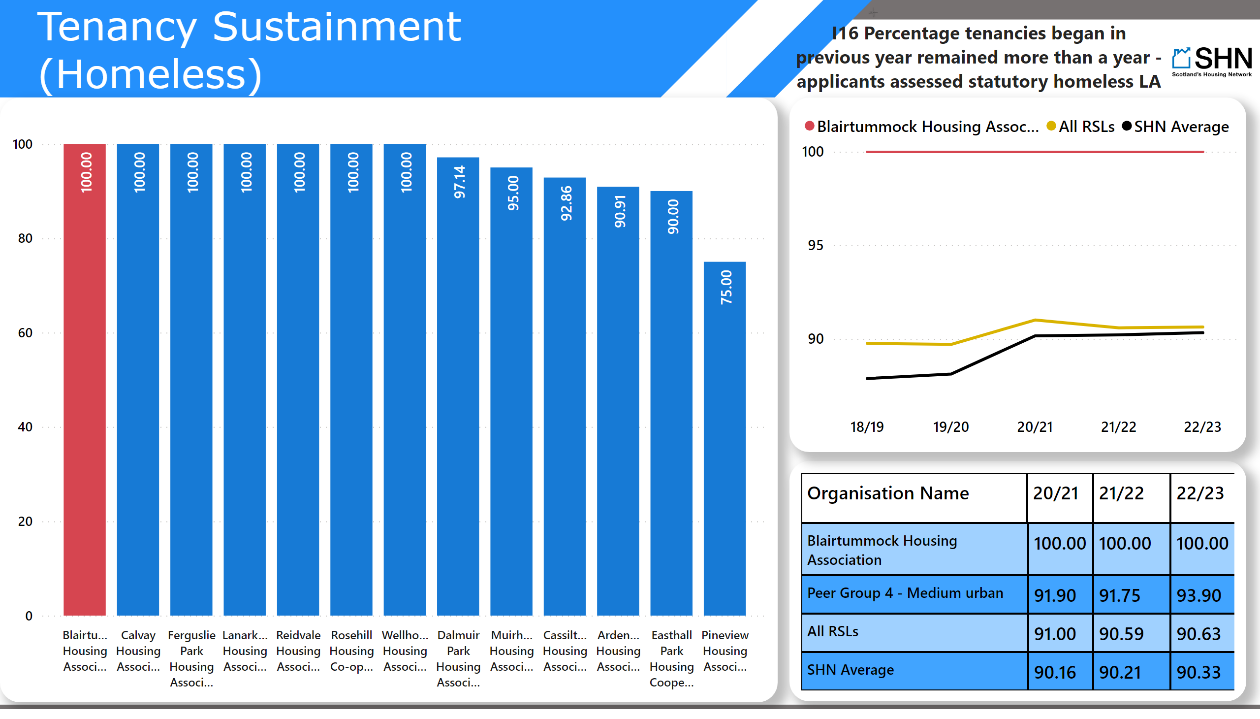 I16 - Homeless
[Speaker Notes: Tenancy Sustainment (Homeless)
No alt text provided

clusteredColumnChart
No alt text provided

I16 Percentage tenancies began in previous year remained more than a year - applicants assessed statutory homeless LA
No alt text provided

pivotTable
No alt text provided

shape
No alt text provided

image
No alt text provided

image
No alt text provided

lineChart
No alt text provided]
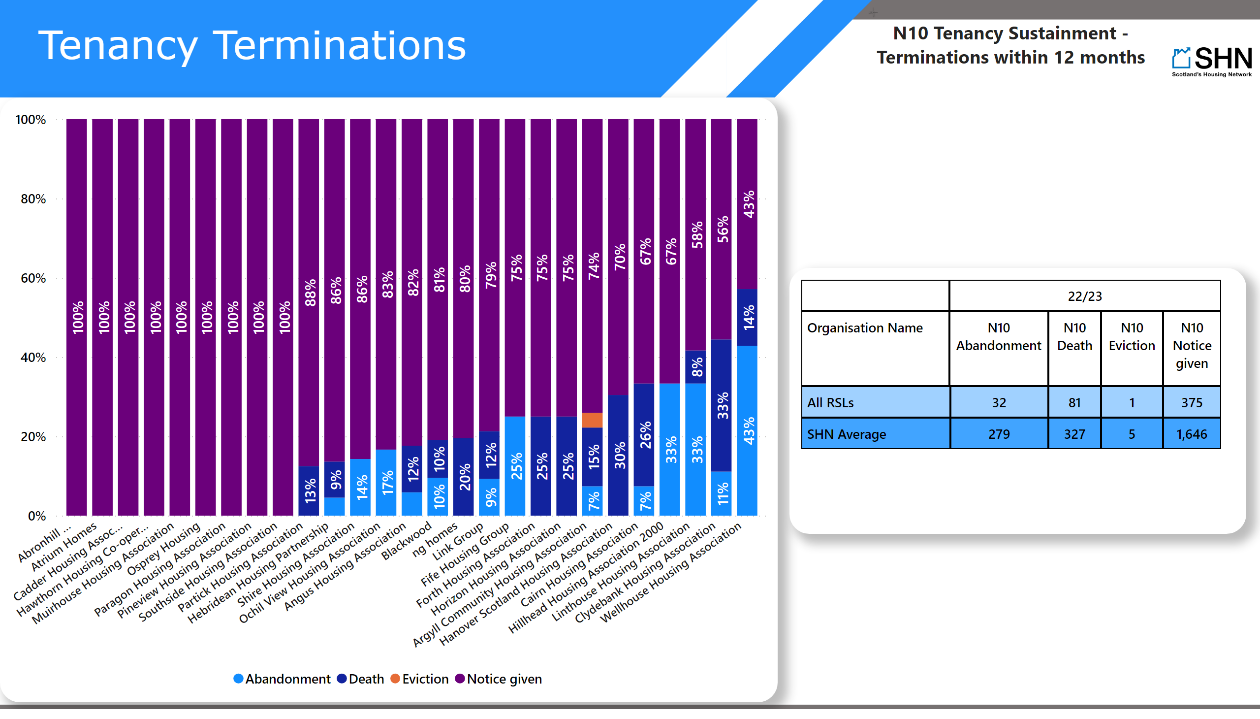 N10
[Speaker Notes: Tenancy Terminations
No alt text provided

hundredPercentStackedColumnChart
No alt text provided

pivotTable
No alt text provided

shape
No alt text provided

image
No alt text provided

image
No alt text provided

N10 Tenancy Sustainment - Terminations within 12 months
No alt text provided]
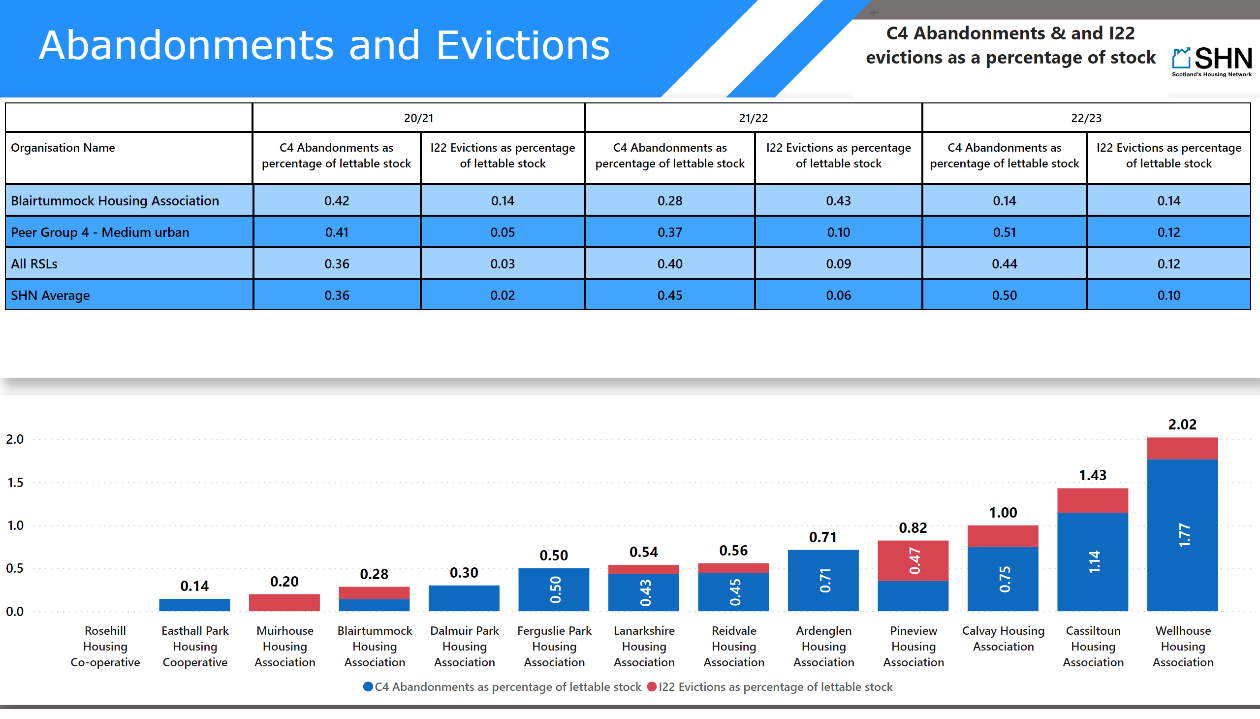 C4 & I22
[Speaker Notes: Abandonments and Evictions
No alt text provided

columnChart
No alt text provided

pivotTable
No alt text provided

C4 Abandonments & and I22 evictions as a percentage of stock
No alt text provided

shape
No alt text provided

image
No alt text provided

image
No alt text provided]
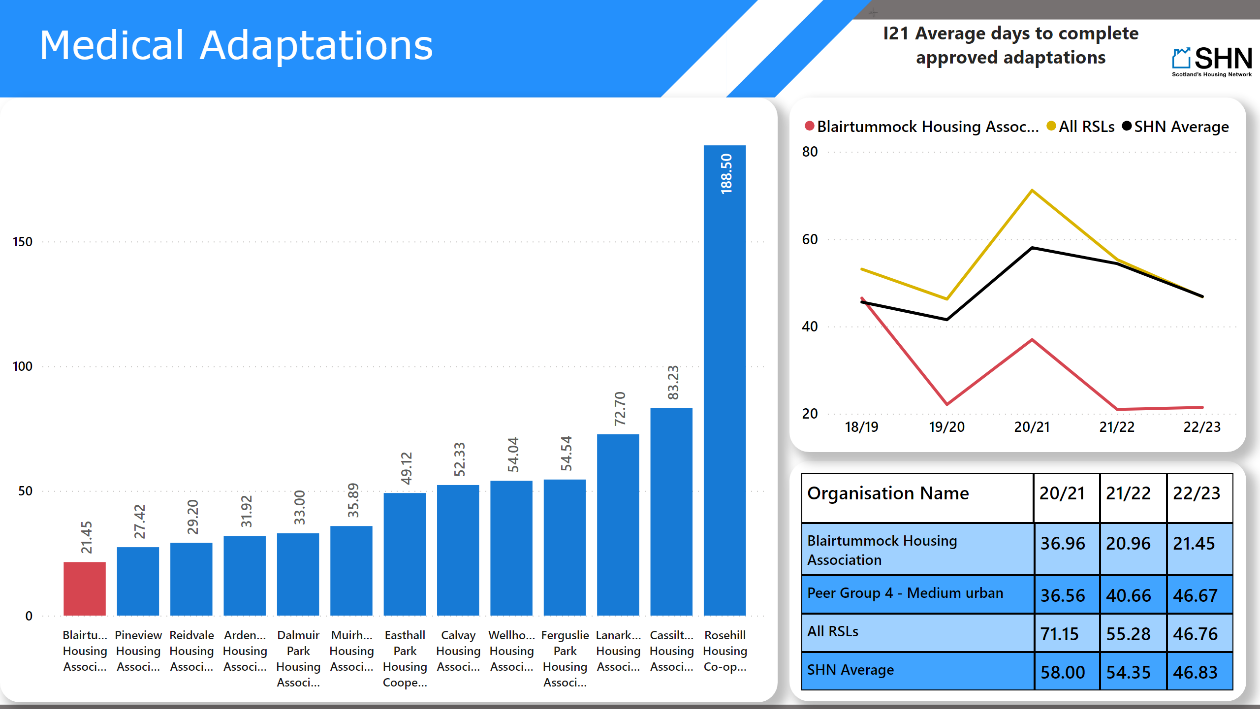 I21
[Speaker Notes: Medical Adaptations
No alt text provided

clusteredColumnChart
No alt text provided

I21 Average days to complete approved adaptations
No alt text provided

pivotTable
No alt text provided

shape
No alt text provided

image
No alt text provided

image
No alt text provided

lineChart
No alt text provided]
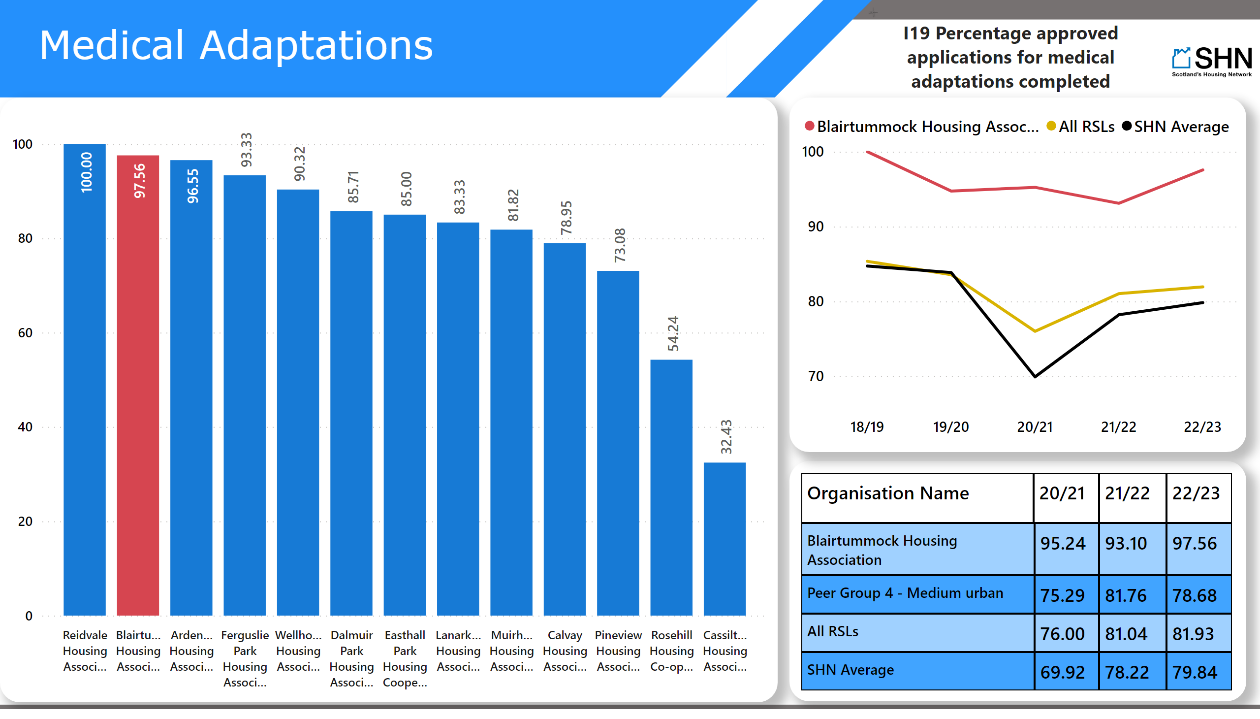 I19
[Speaker Notes: Medical Adaptations
No alt text provided

clusteredColumnChart
No alt text provided

I19 Percentage approved applications for medical adaptations completed
No alt text provided

pivotTable
No alt text provided

shape
No alt text provided

image
No alt text provided

image
No alt text provided

lineChart
No alt text provided]
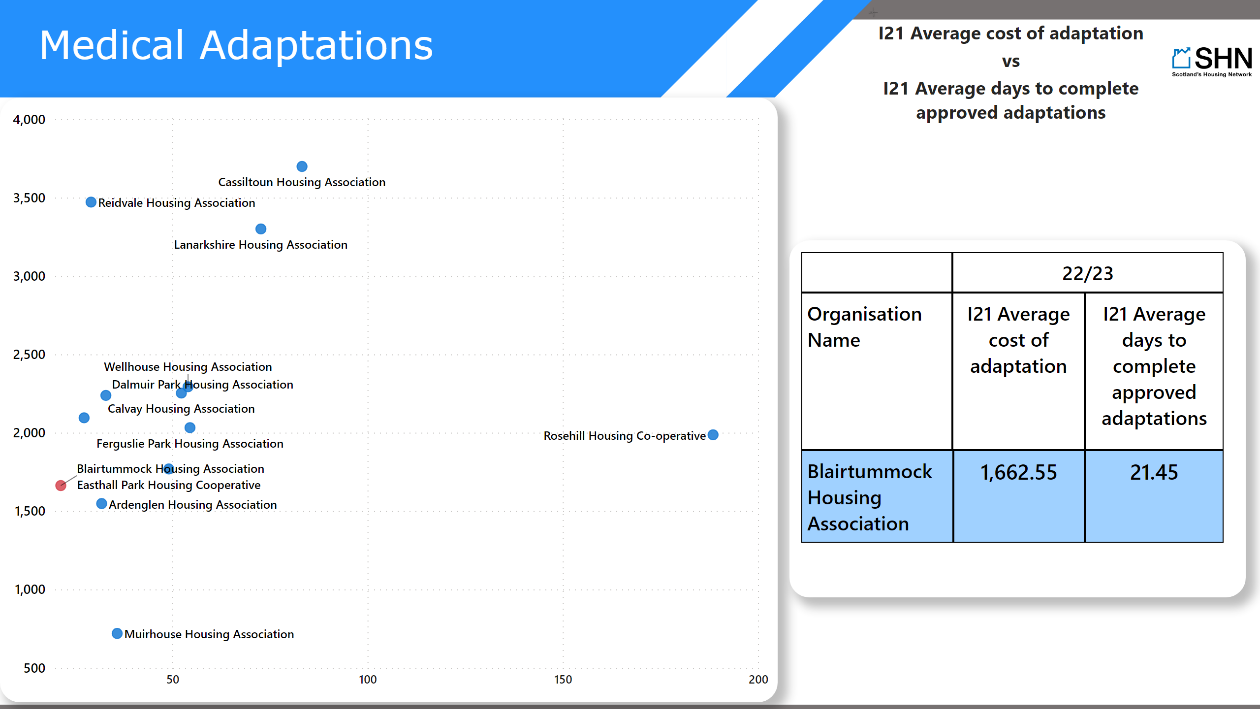 I21
[Speaker Notes: Medical Adaptations
No alt text provided

scatterChart
No alt text provided

pivotTable
No alt text provided

I21 Average cost of adaptation
No alt text provided

vs
No alt text provided

I21 Average days to complete approved adaptations
No alt text provided

shape
No alt text provided

image
No alt text provided

image
No alt text provided]
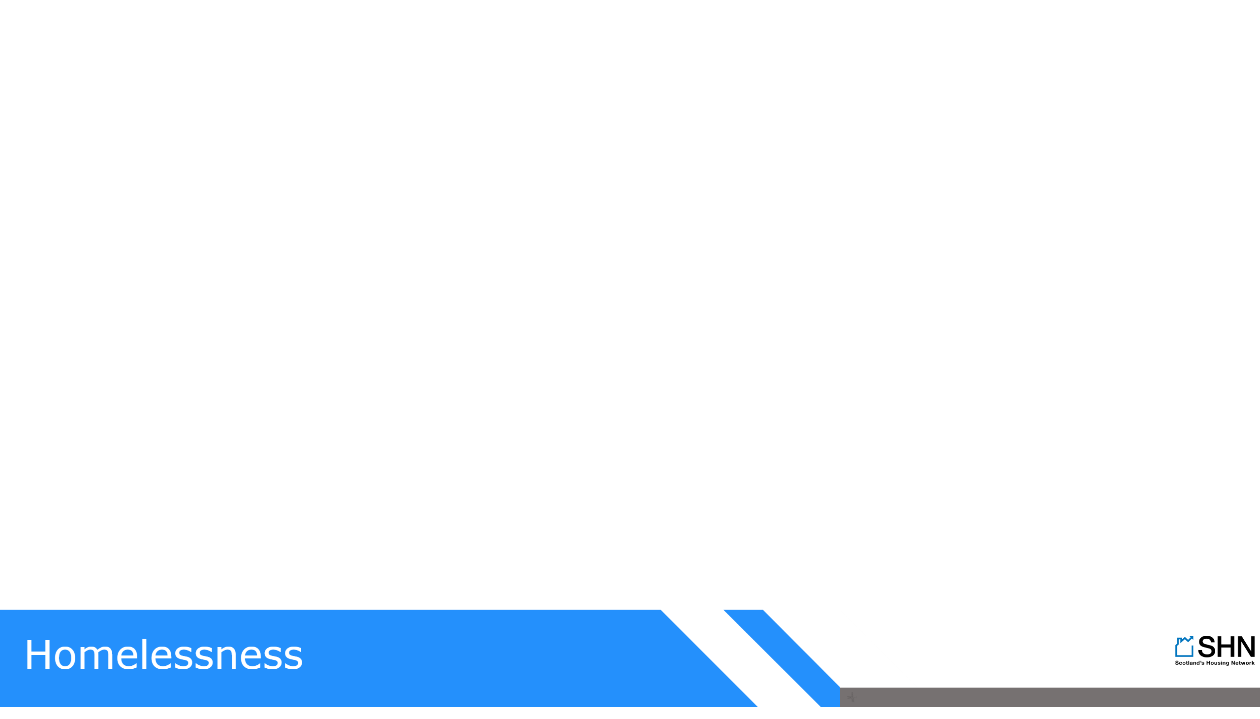 Cover 5
[Speaker Notes: Homelessness
No alt text provided

image
No alt text provided

shape
No alt text provided

image
No alt text provided]
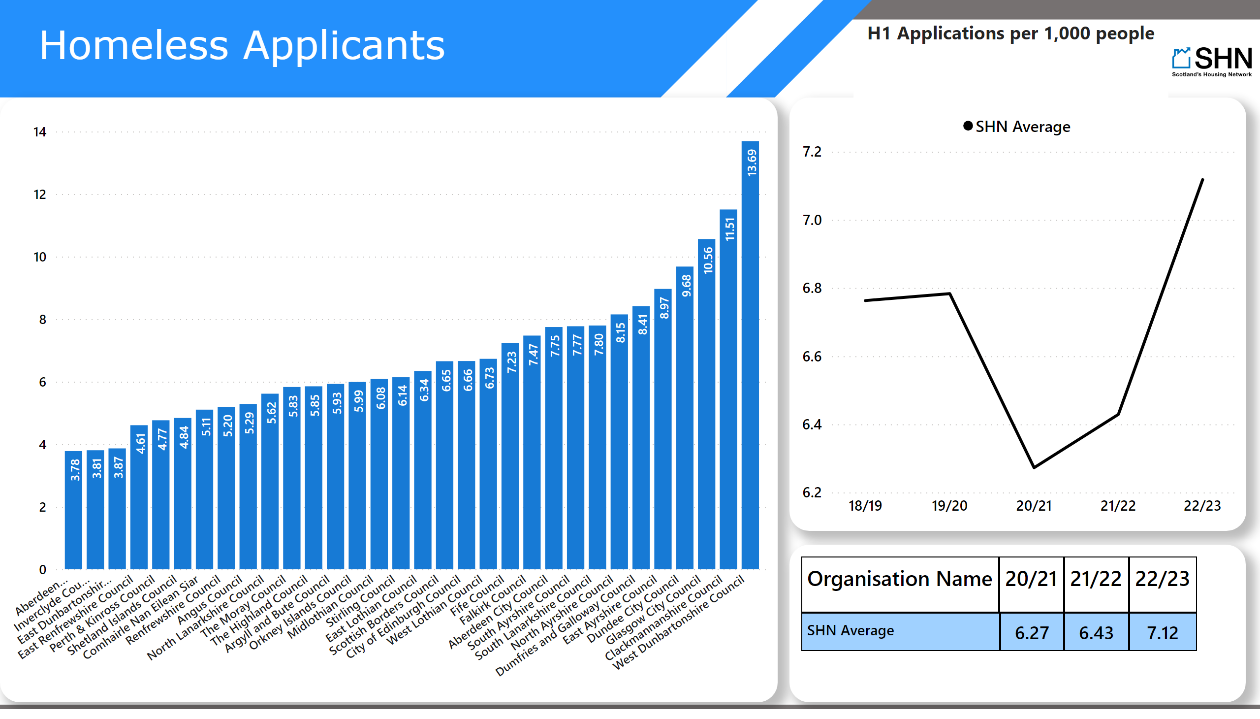 H1
[Speaker Notes: Homeless Applicants
No alt text provided

clusteredColumnChart
No alt text provided

lineChart
No alt text provided

pivotTable
No alt text provided

H1 Applications per 1,000 people
No alt text provided

shape
No alt text provided

image
No alt text provided]
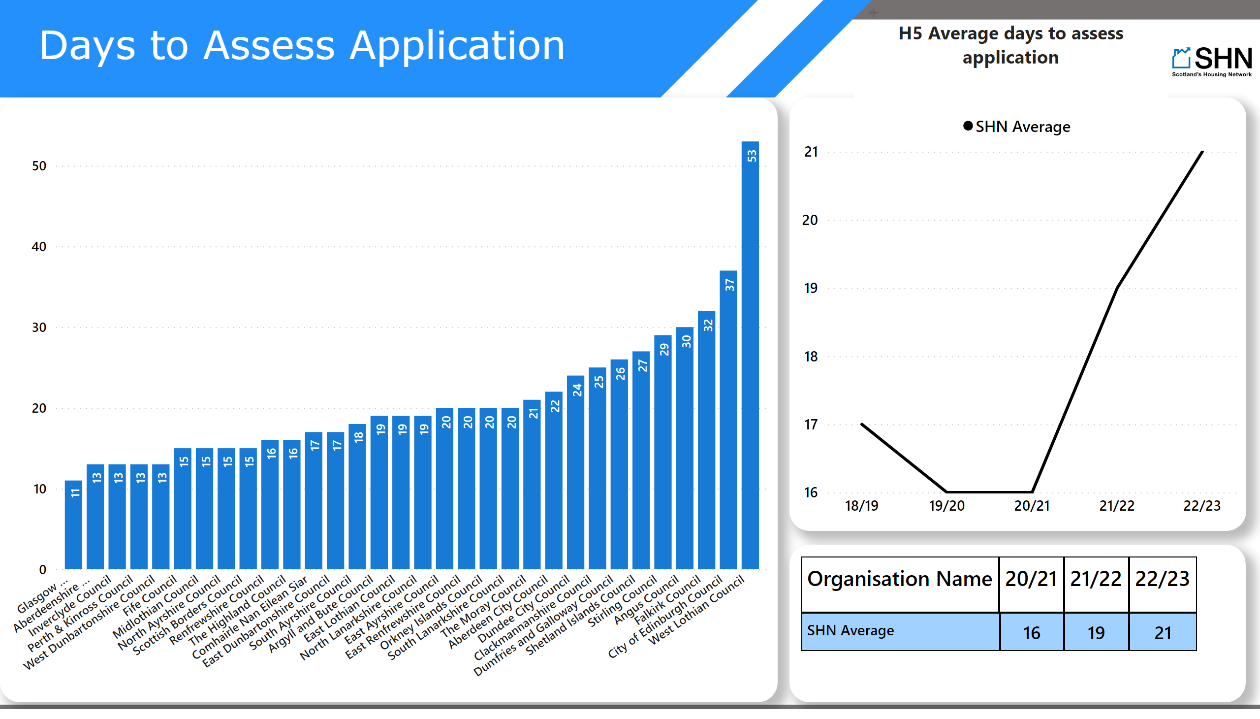 H5
[Speaker Notes: Days to Assess Application
No alt text provided

clusteredColumnChart
No alt text provided

lineChart
No alt text provided

pivotTable
No alt text provided

H5 Average days to assess application
No alt text provided

shape
No alt text provided

image
No alt text provided

image
No alt text provided]
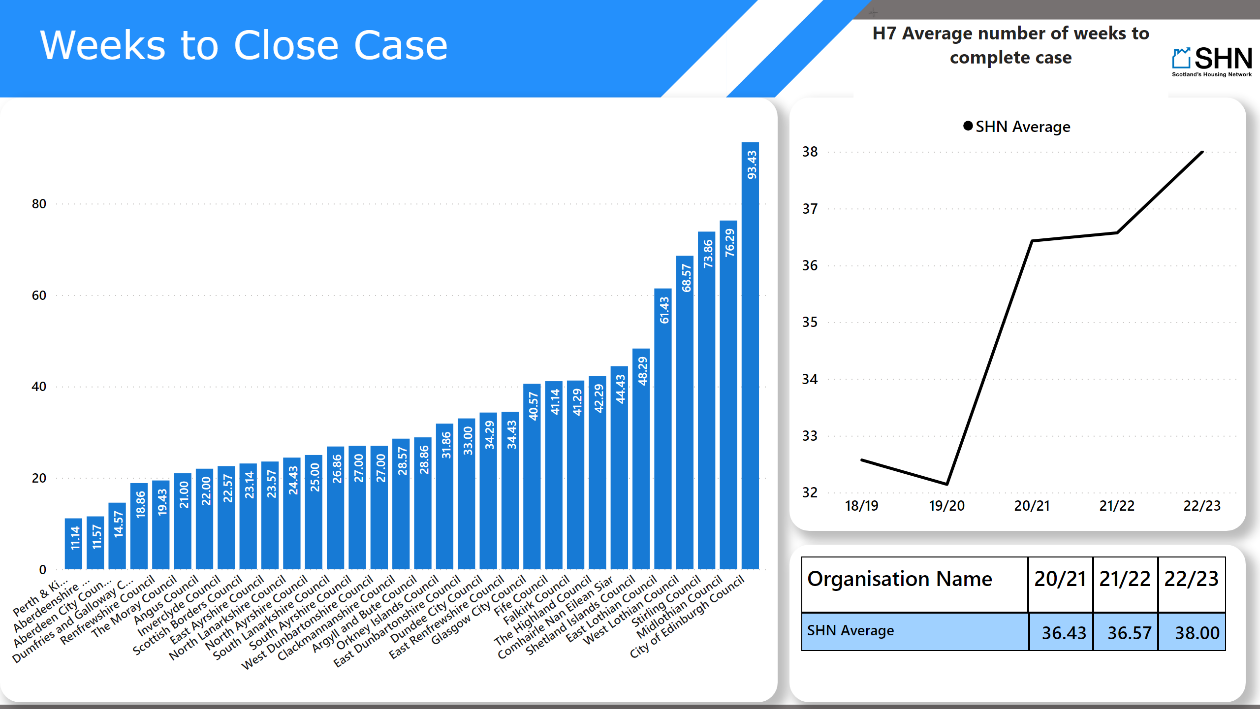 H7
[Speaker Notes: Weeks to Close Case
No alt text provided

clusteredColumnChart
No alt text provided

lineChart
No alt text provided

pivotTable
No alt text provided

H7 Average number of weeks to complete case
No alt text provided

shape
No alt text provided

image
No alt text provided

image
No alt text provided]
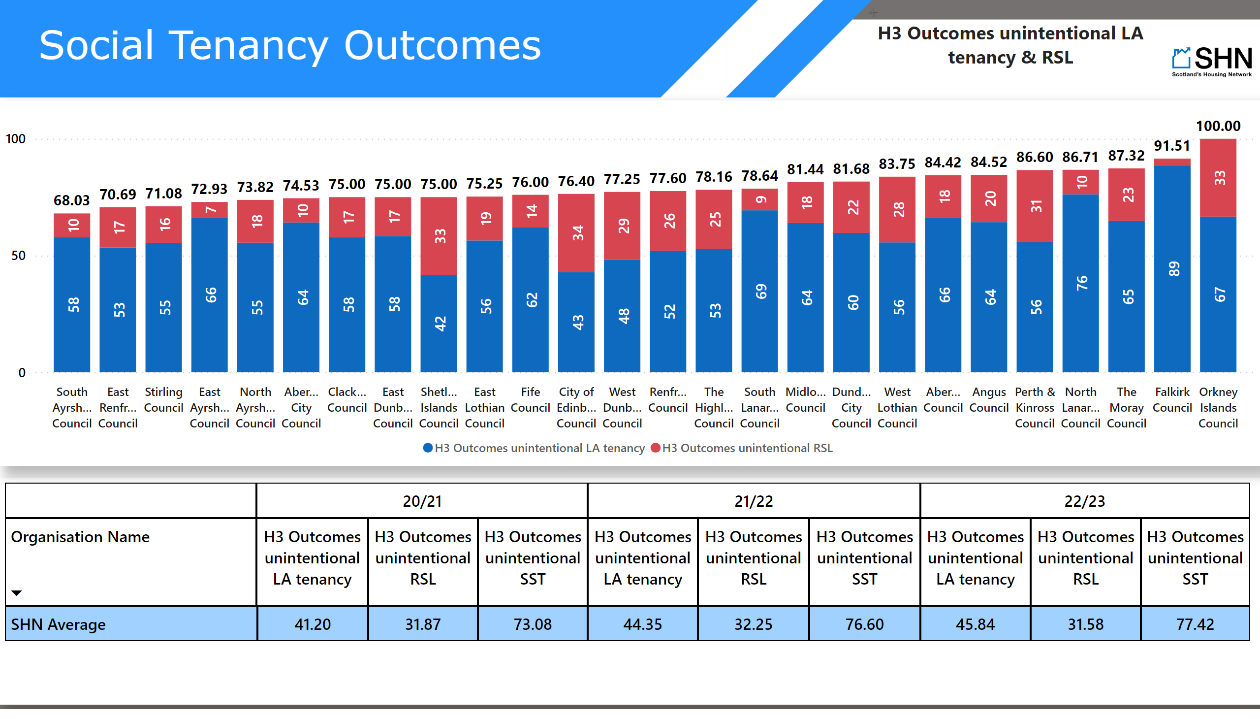 H3 Social Tenancy Outcomes
[Speaker Notes: Social Tenancy Outcomes
No alt text provided

columnChart
No alt text provided

pivotTable
No alt text provided

H3 Outcomes unintentional LA tenancy & RSL
No alt text provided

shape
No alt text provided

image
No alt text provided

image
No alt text provided]
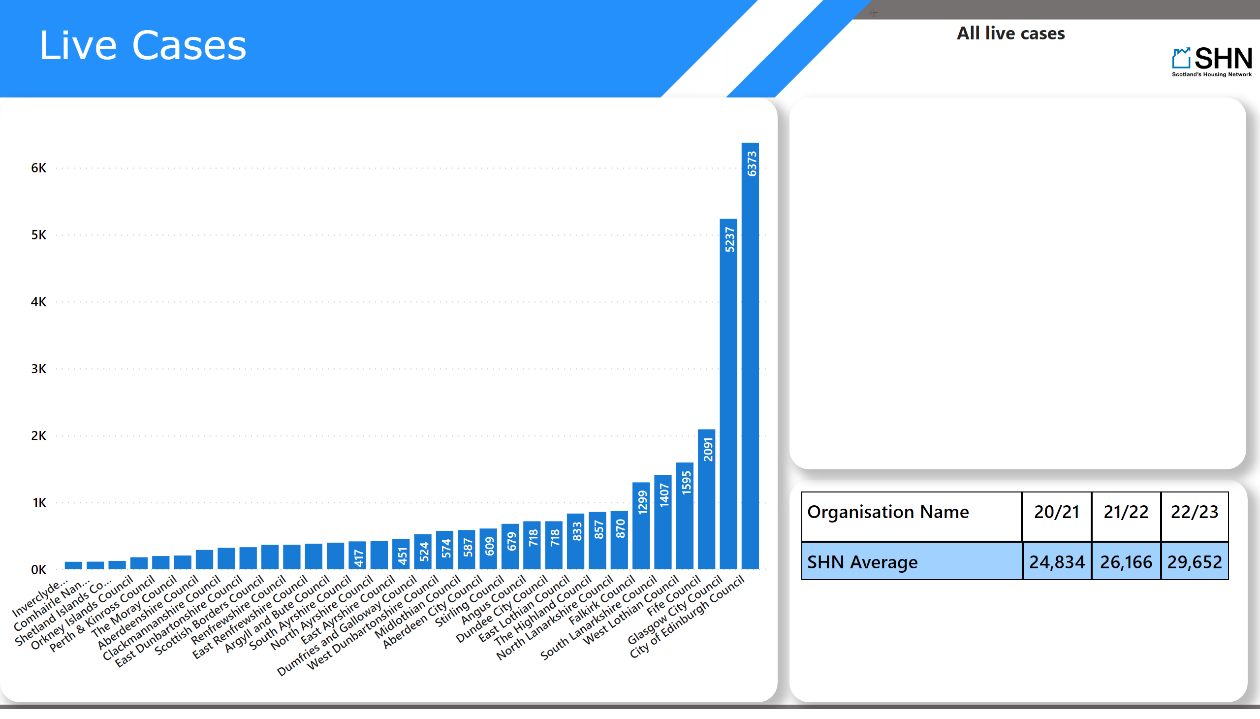 H17
[Speaker Notes: Live Cases
No alt text provided

clusteredColumnChart
No alt text provided

pivotTable
No alt text provided

All live cases
No alt text provided

lineChart
No alt text provided

shape
No alt text provided

image
No alt text provided

image
No alt text provided]
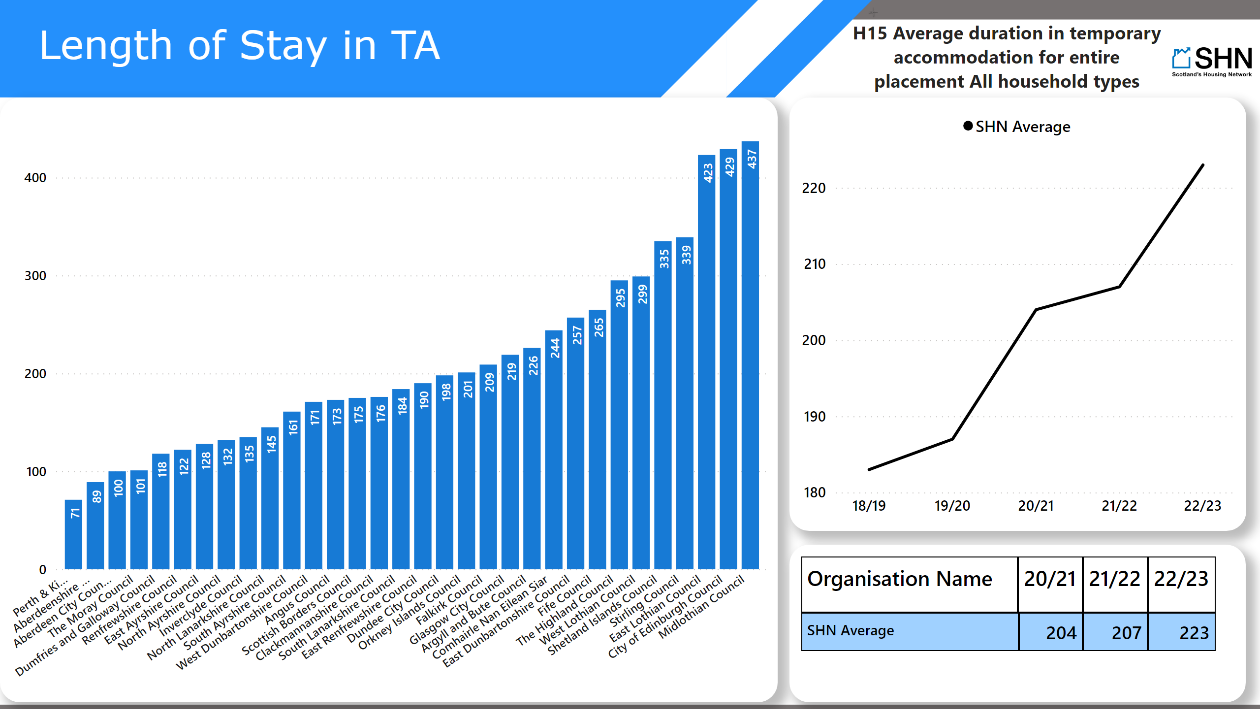 H15
[Speaker Notes: Length of Stay in TA
No alt text provided

clusteredColumnChart
No alt text provided

lineChart
No alt text provided

pivotTable
No alt text provided

H15 Average duration in temporary accommodation for entire placement All household types
No alt text provided

shape
No alt text provided

image
No alt text provided

image
No alt text provided]
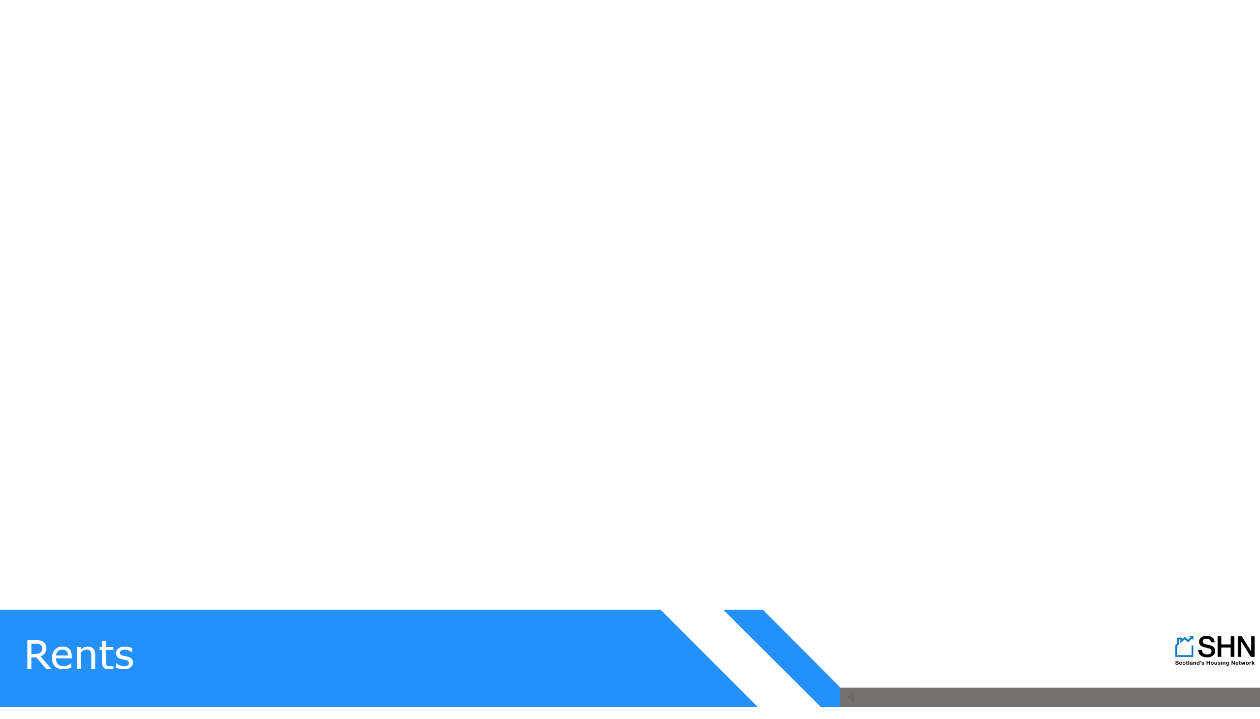 Cover 6
[Speaker Notes: Rents
No alt text provided

image
No alt text provided

shape
No alt text provided

image
No alt text provided]
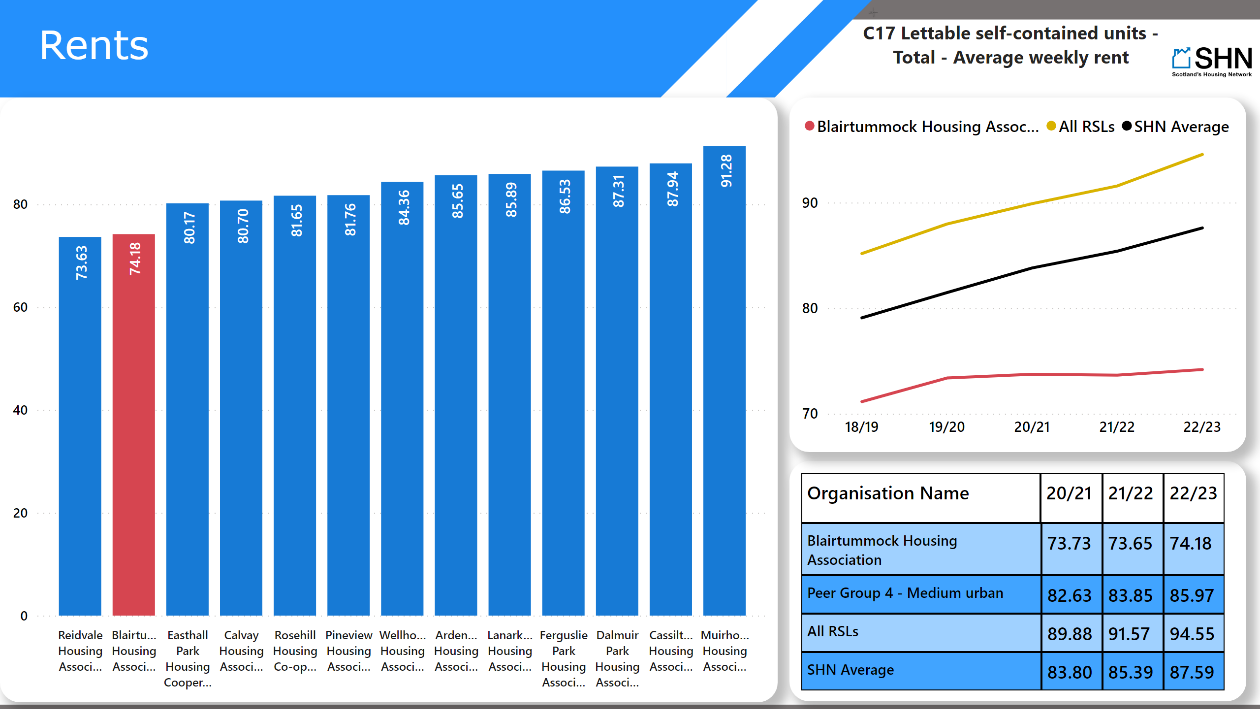 C17
[Speaker Notes: Rents
No alt text provided

clusteredColumnChart
No alt text provided

C17 Lettable self-contained units - Total - Average weekly rent
No alt text provided

pivotTable
No alt text provided

shape
No alt text provided

image
No alt text provided

image
No alt text provided

lineChart
No alt text provided]
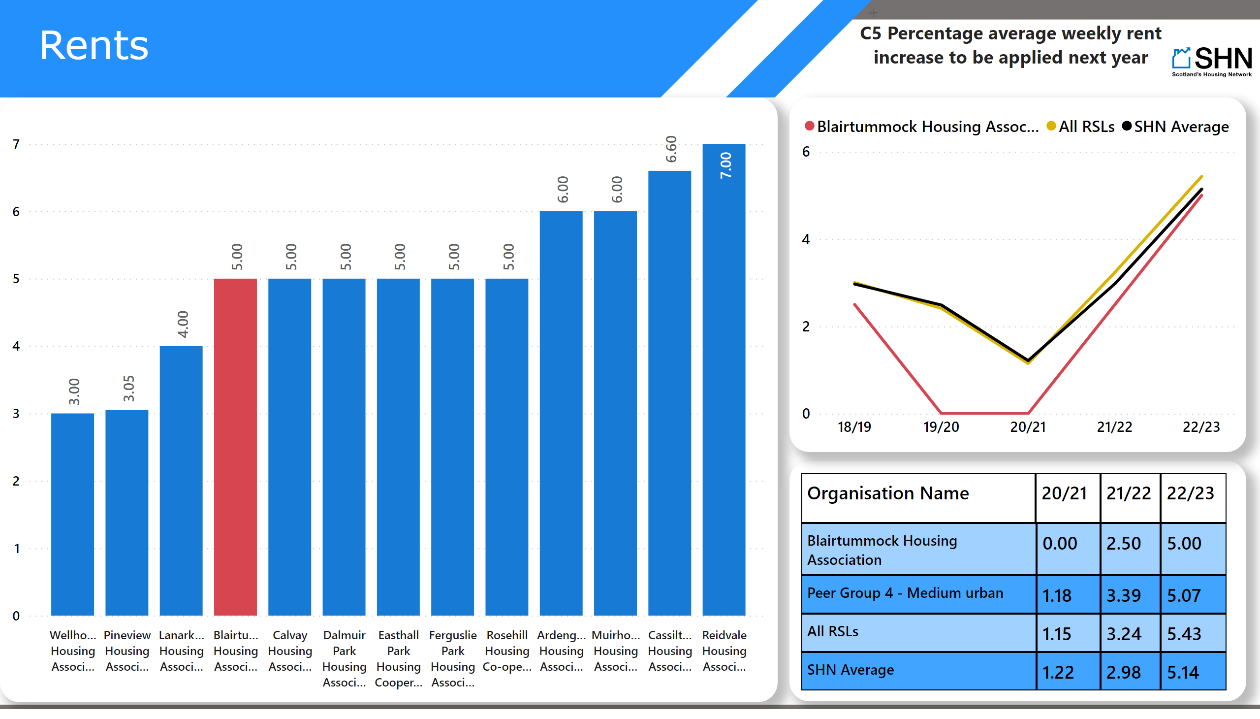 C5
[Speaker Notes: Rents
No alt text provided

clusteredColumnChart
No alt text provided

C5 Percentage average weekly rent increase to be applied next year
No alt text provided

pivotTable
No alt text provided

shape
No alt text provided

image
No alt text provided

image
No alt text provided

lineChart
No alt text provided]
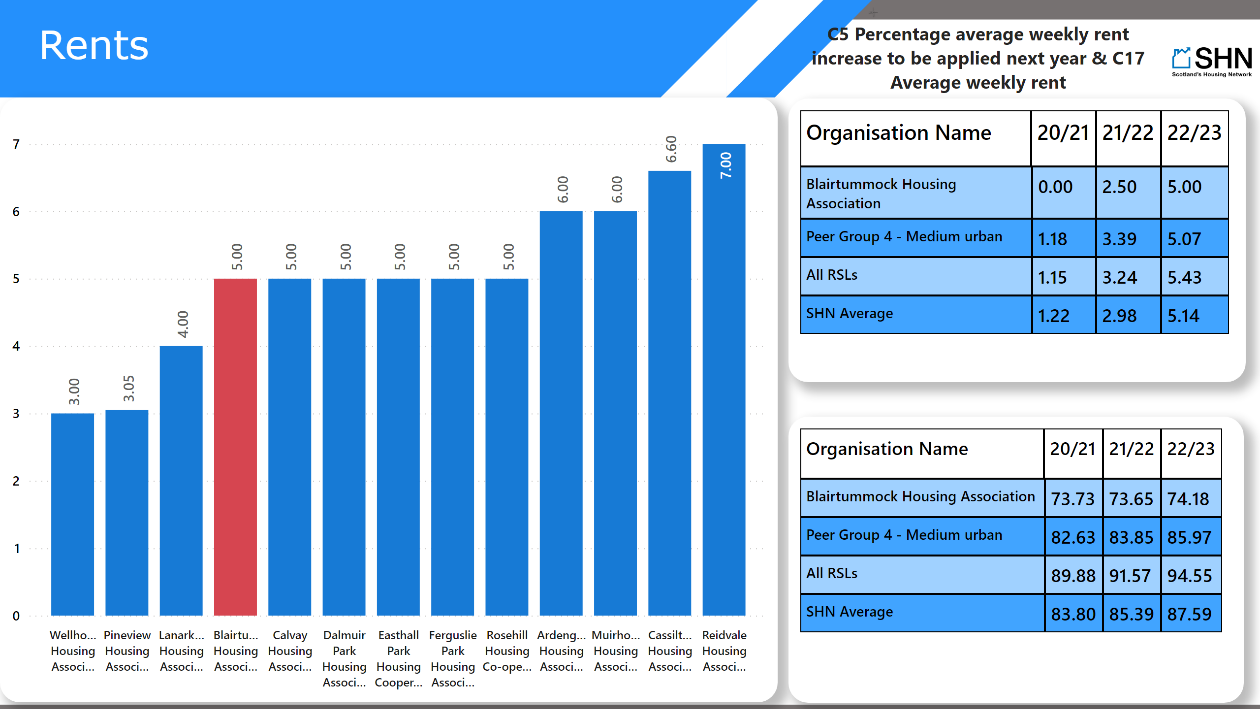 C5 & C17
[Speaker Notes: Rents
No alt text provided

clusteredColumnChart
No alt text provided

pivotTable
No alt text provided

C5 Percentage average weekly rent increase to be applied next year & C17 Average weekly rent
No alt text provided

pivotTable
No alt text provided

shape
No alt text provided

image
No alt text provided

image
No alt text provided]
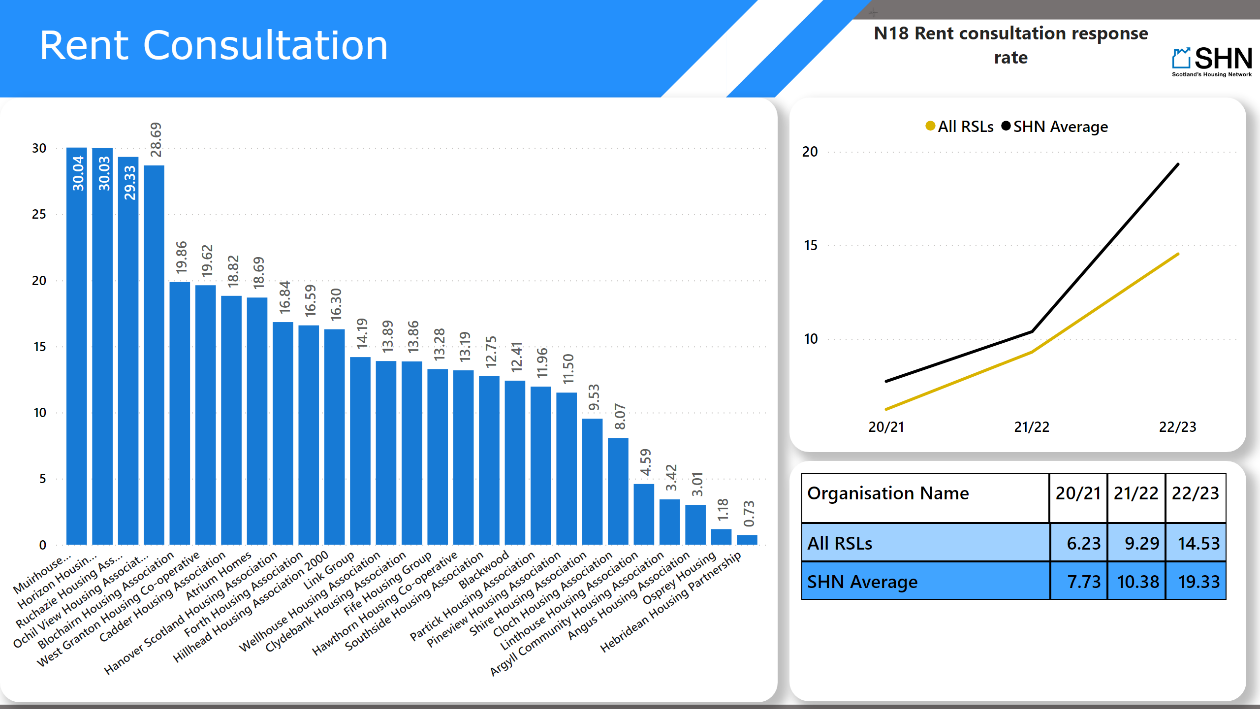 N18
[Speaker Notes: clusteredColumnChart
No alt text provided

lineChart
No alt text provided

pivotTable
No alt text provided

N18 Rent consultation response rate
No alt text provided

shape
No alt text provided

image
No alt text provided

image
No alt text provided

Rent Consultation
No alt text provided]
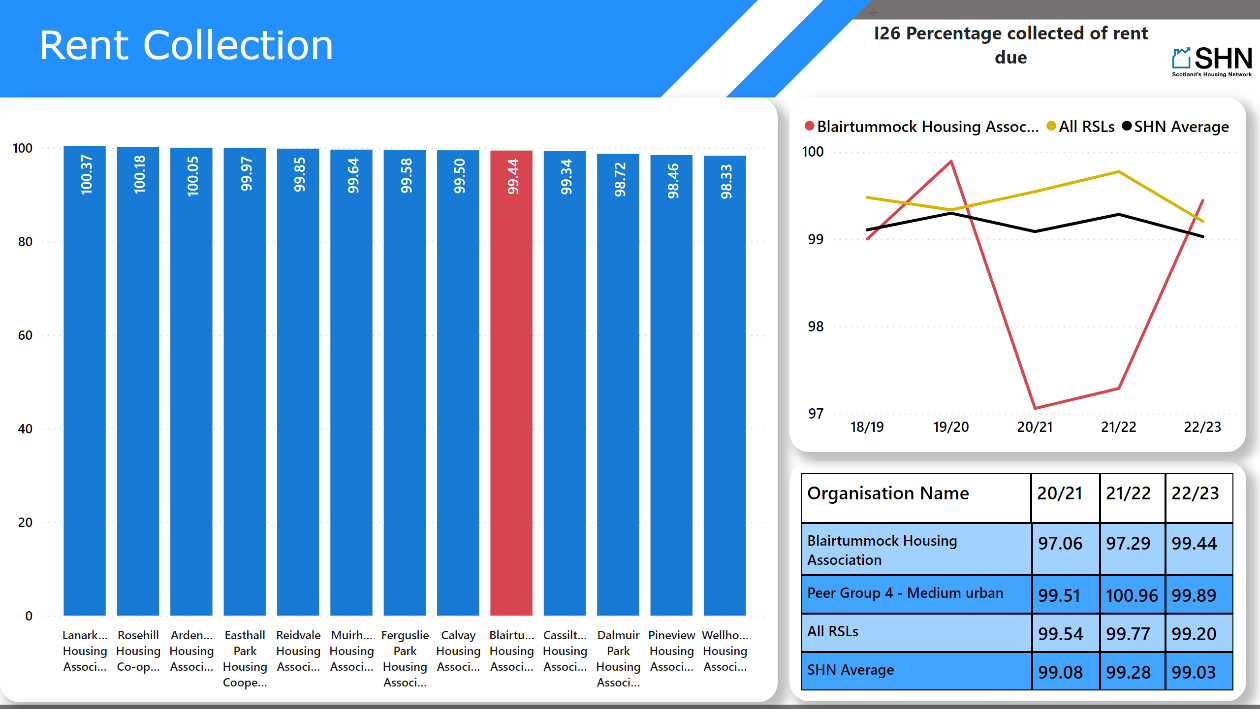 I26
[Speaker Notes: Rent Collection
No alt text provided

clusteredColumnChart
No alt text provided

I26 Percentage collected of rent due
No alt text provided

pivotTable
No alt text provided

shape
No alt text provided

image
No alt text provided

image
No alt text provided

lineChart
No alt text provided]
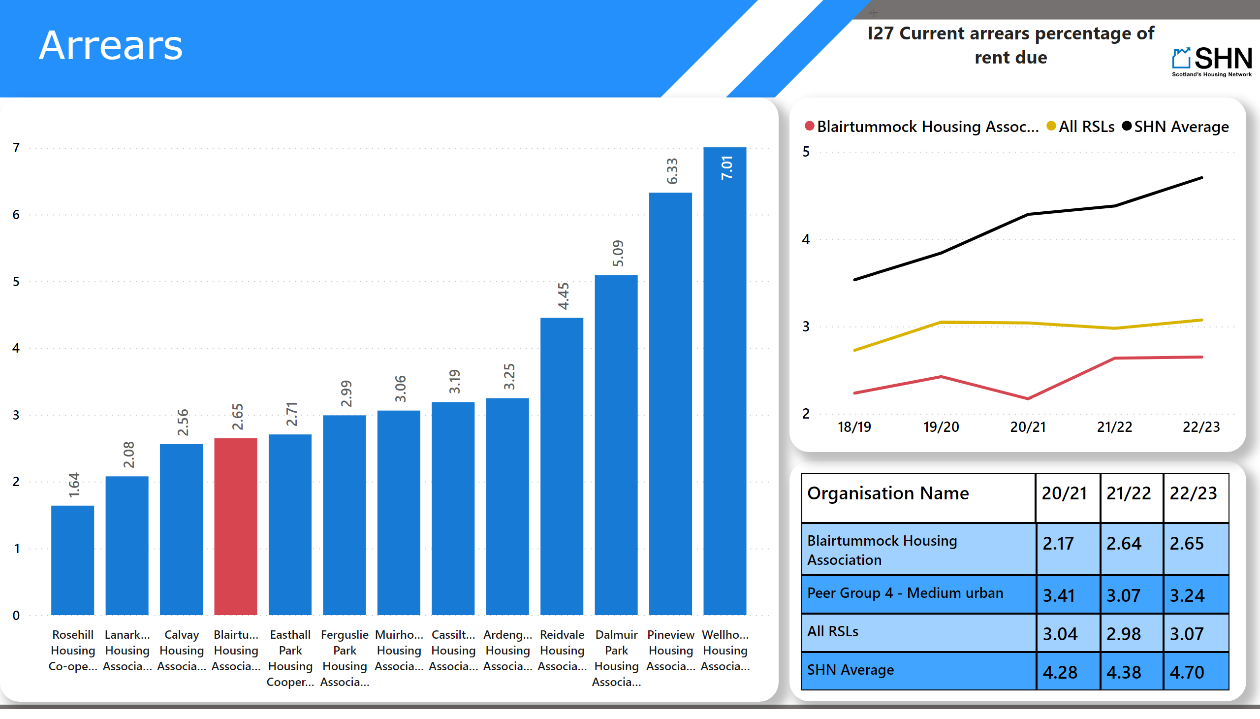 I27 - Current
[Speaker Notes: Arrears
No alt text provided

I27 Current arrears percentage of rent due
No alt text provided

clusteredColumnChart
No alt text provided

pivotTable
No alt text provided

shape
No alt text provided

image
No alt text provided

image
No alt text provided

lineChart
No alt text provided]
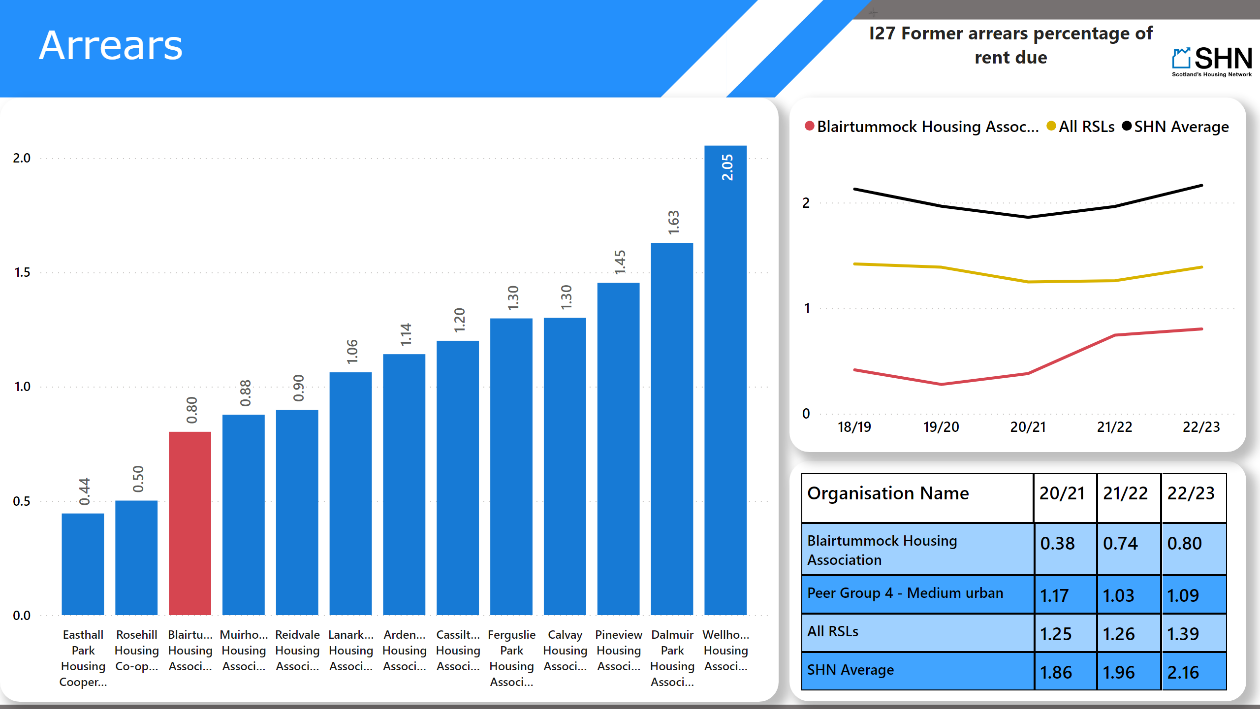 I27 - Former
[Speaker Notes: Arrears
No alt text provided

I27 Former arrears percentage of rent due
No alt text provided

clusteredColumnChart
No alt text provided

pivotTable
No alt text provided

shape
No alt text provided

image
No alt text provided

image
No alt text provided

lineChart
No alt text provided]
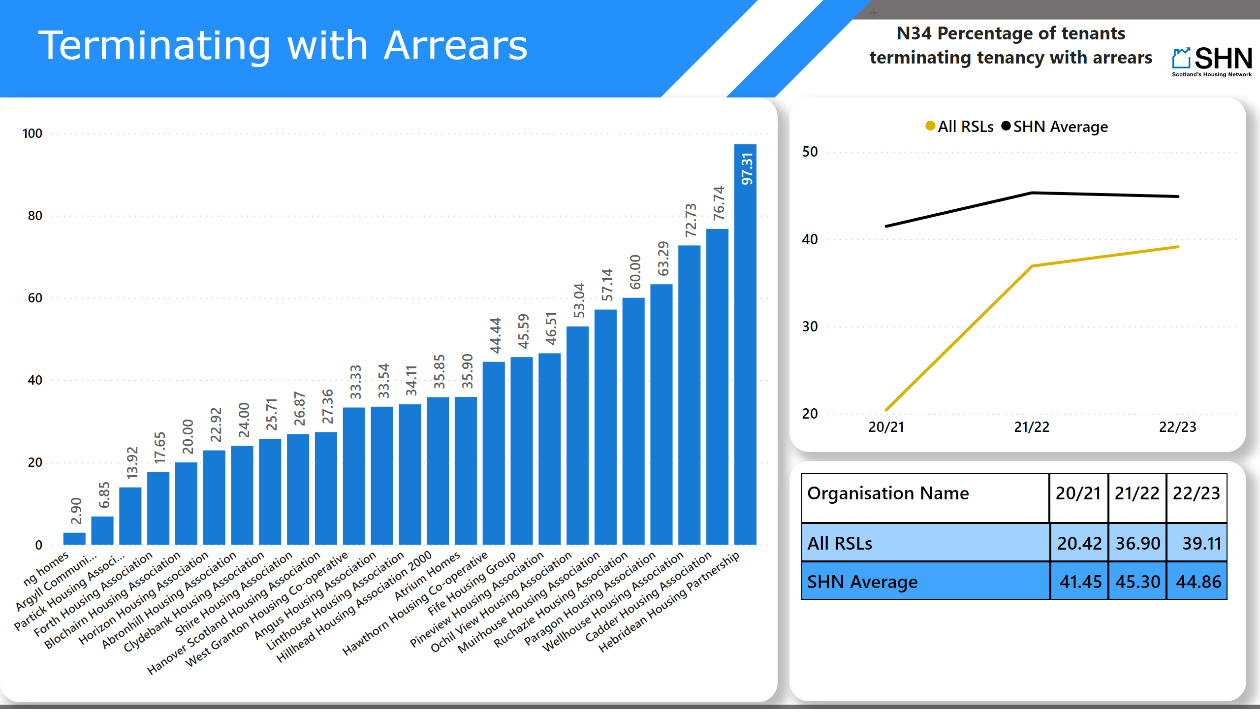 N34 - Terminating
[Speaker Notes: clusteredColumnChart
No alt text provided

lineChart
No alt text provided

pivotTable
No alt text provided

N34 Percentage of tenants terminating tenancy with arrears
No alt text provided

shape
No alt text provided

image
No alt text provided

image
No alt text provided

Terminating with Arrears
No alt text provided]
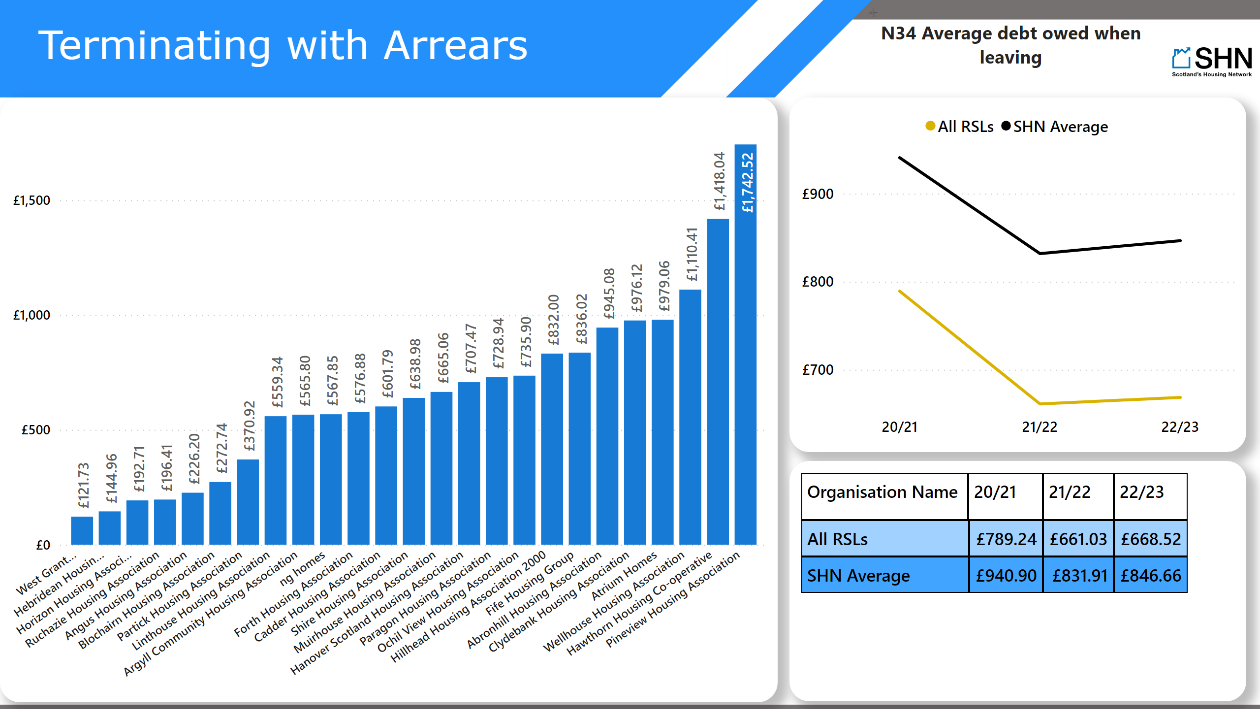 N34 - Average Debt
[Speaker Notes: clusteredColumnChart
No alt text provided

lineChart
No alt text provided

pivotTable
No alt text provided

N34 Average debt owed when leaving
No alt text provided

shape
No alt text provided

image
No alt text provided

image
No alt text provided

Terminating with Arrears
No alt text provided]
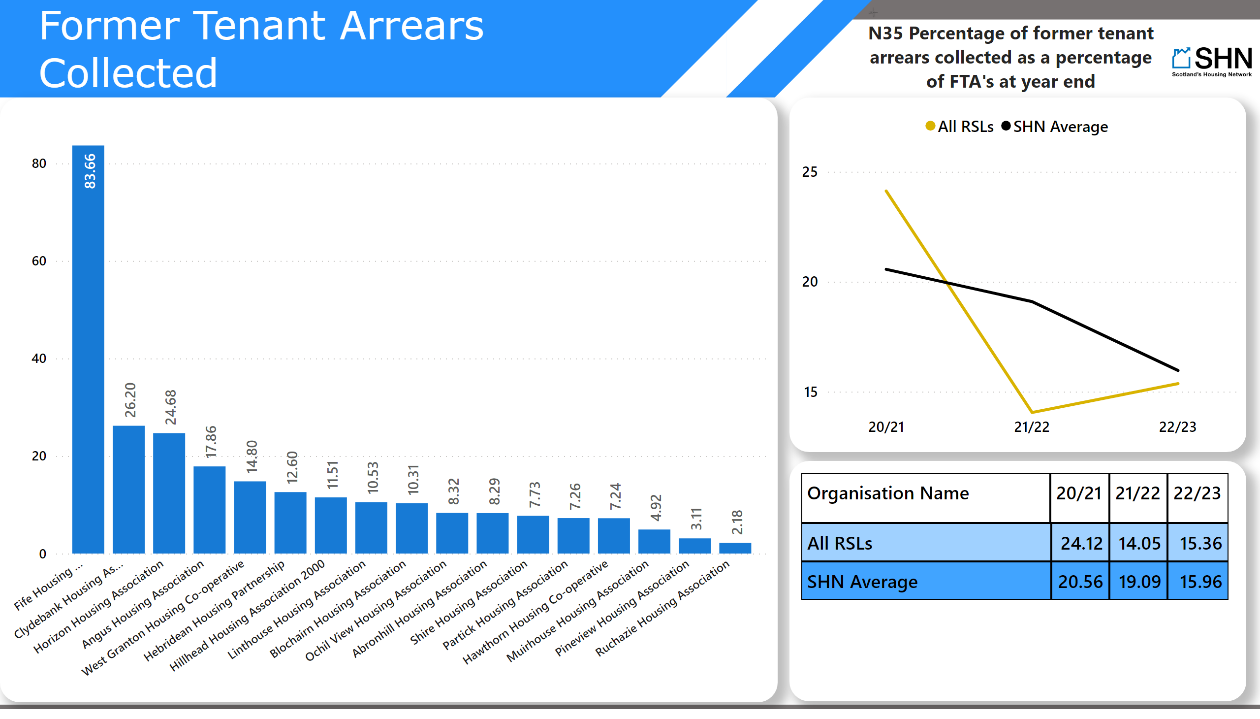 N35 - Arrears Collected
[Speaker Notes: clusteredColumnChart
No alt text provided

N35 Percentage of former tenant arrears collected as percentage of FTA's at year end
No alt text provided

N35 Percentage of former tenant arrears collected as percentage of FTA's at year end
No alt text provided

N35 Percentage of former tenant arrears collected as a percentage of FTA's at year end
No alt text provided

shape
No alt text provided

image
No alt text provided

image
No alt text provided

Former Tenant Arrears Collected
No alt text provided]
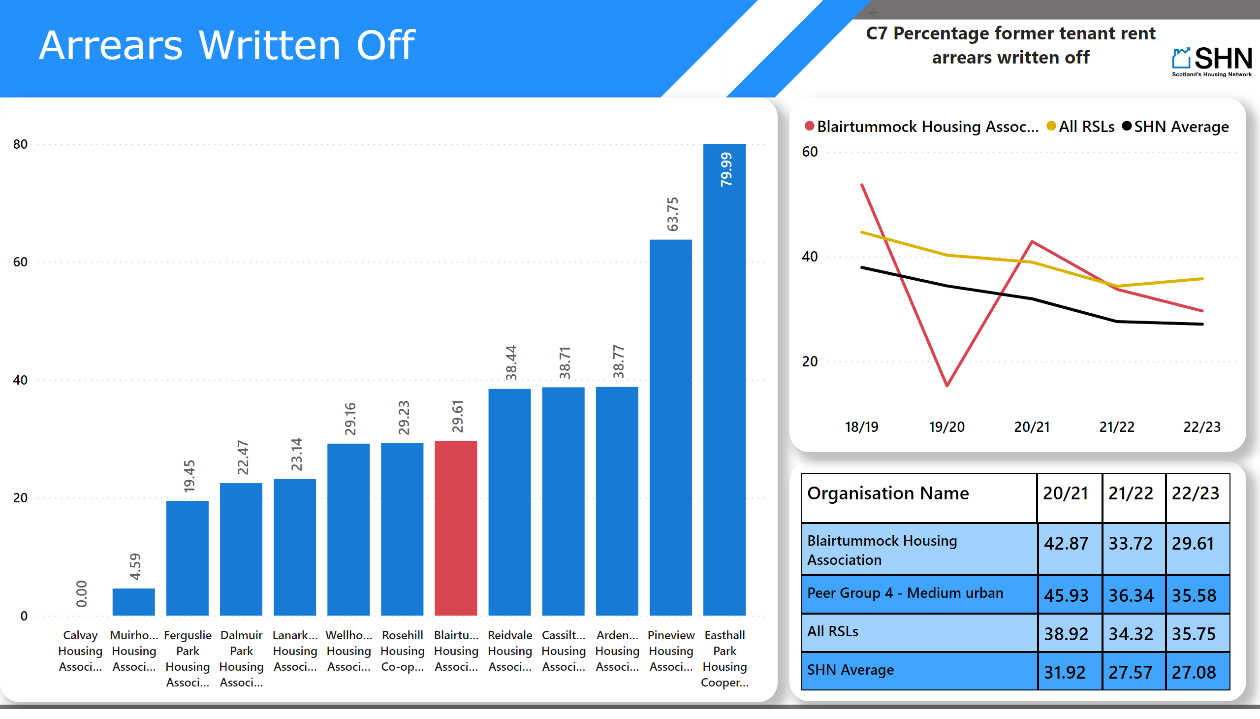 C7
[Speaker Notes: Arrears Written Off
No alt text provided

clusteredColumnChart
No alt text provided

C7 Percentage former tenant rent arrears written off
No alt text provided

pivotTable
No alt text provided

shape
No alt text provided

image
No alt text provided

image
No alt text provided

lineChart
No alt text provided]
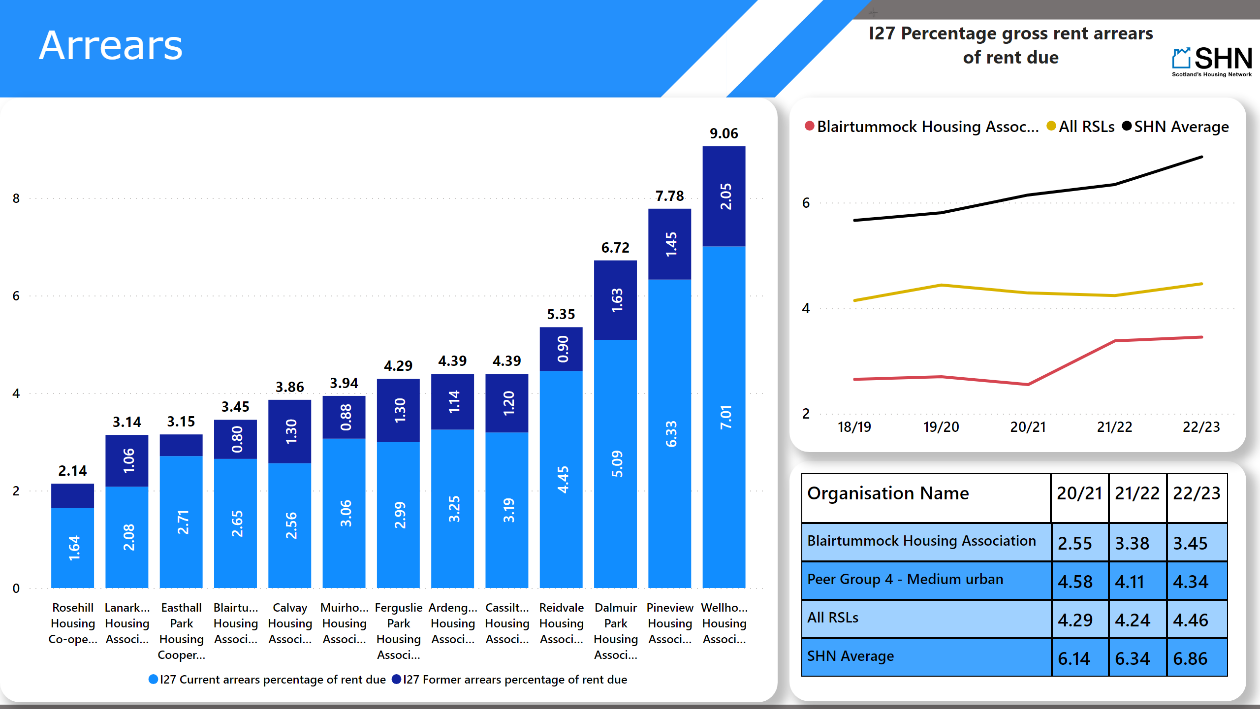 I27 - Gross
[Speaker Notes: Arrears
No alt text provided

columnChart
No alt text provided

pivotTable
No alt text provided

I27 Percentage gross rent arrears of rent due
No alt text provided

shape
No alt text provided

image
No alt text provided

image
No alt text provided

lineChart
No alt text provided]
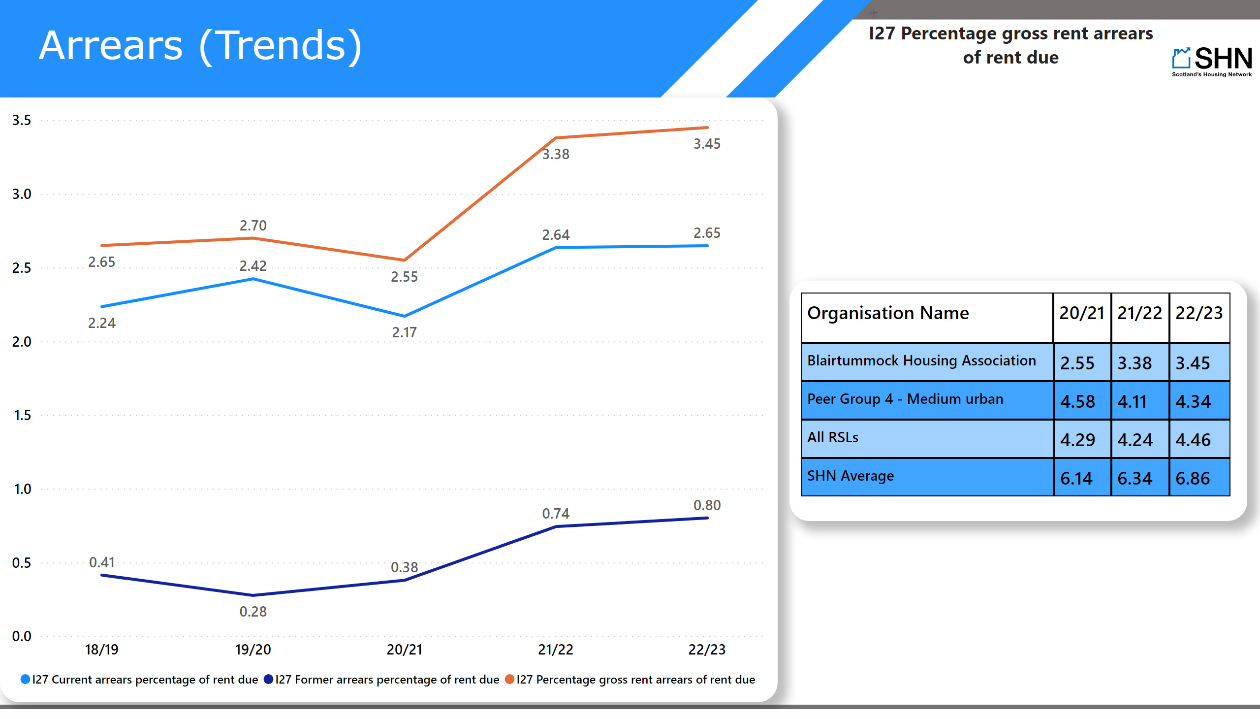 I27 - Gross
[Speaker Notes: Arrears (Trends)
No alt text provided

lineChart
No alt text provided

pivotTable
No alt text provided

I27 Percentage gross rent arrears of rent due
No alt text provided

shape
No alt text provided

image
No alt text provided

image
No alt text provided]
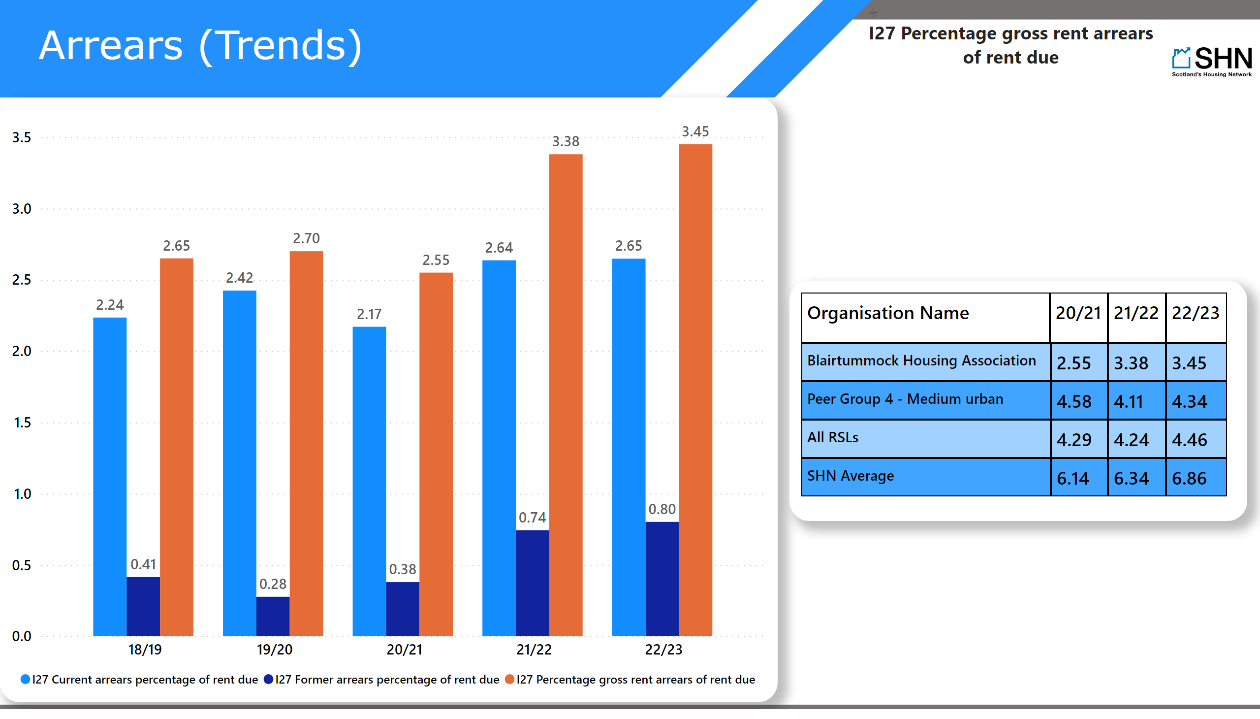 I27 - Gross
[Speaker Notes: Arrears (Trends)
No alt text provided

clusteredColumnChart
No alt text provided

pivotTable
No alt text provided

I27 Percentage gross rent arrears of rent due
No alt text provided

shape
No alt text provided

image
No alt text provided

image
No alt text provided]
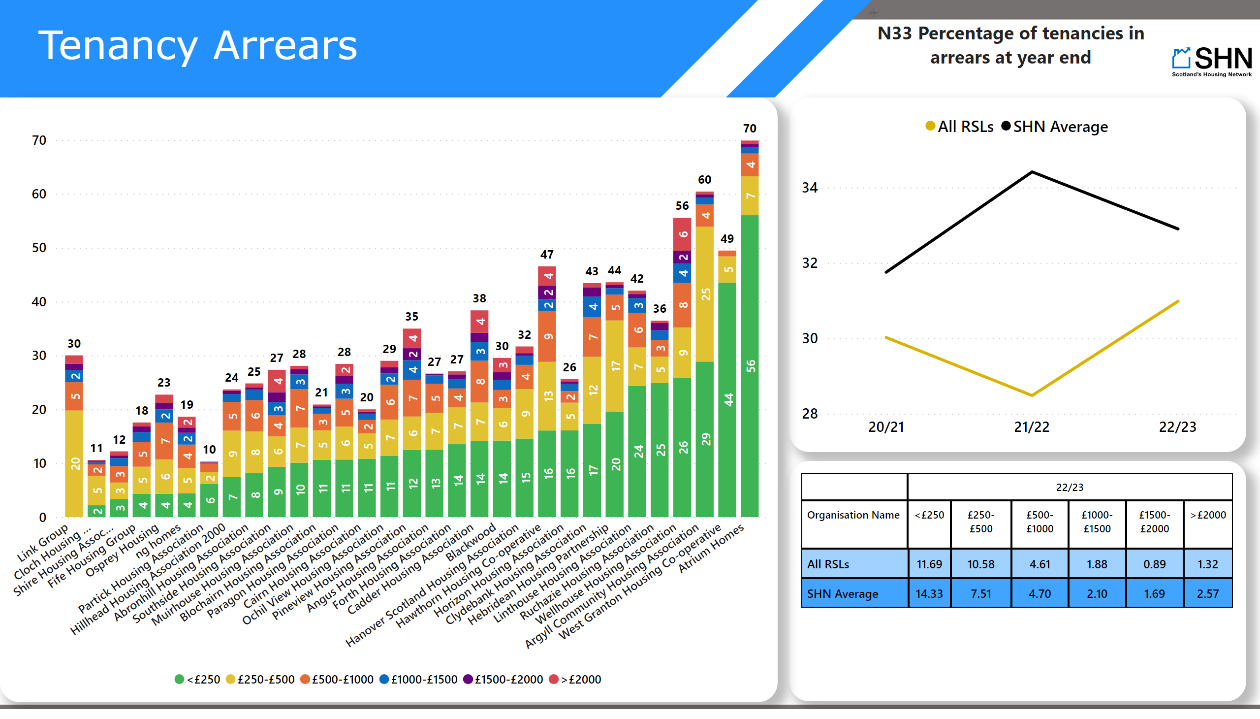 N33
[Speaker Notes: Tenancy Arrears
No alt text provided

lineChart
No alt text provided

pivotTable
No alt text provided

N33 Percentage of tenancies in arrears at year end
No alt text provided

columnChart
No alt text provided

shape
No alt text provided

image
No alt text provided

image
No alt text provided]
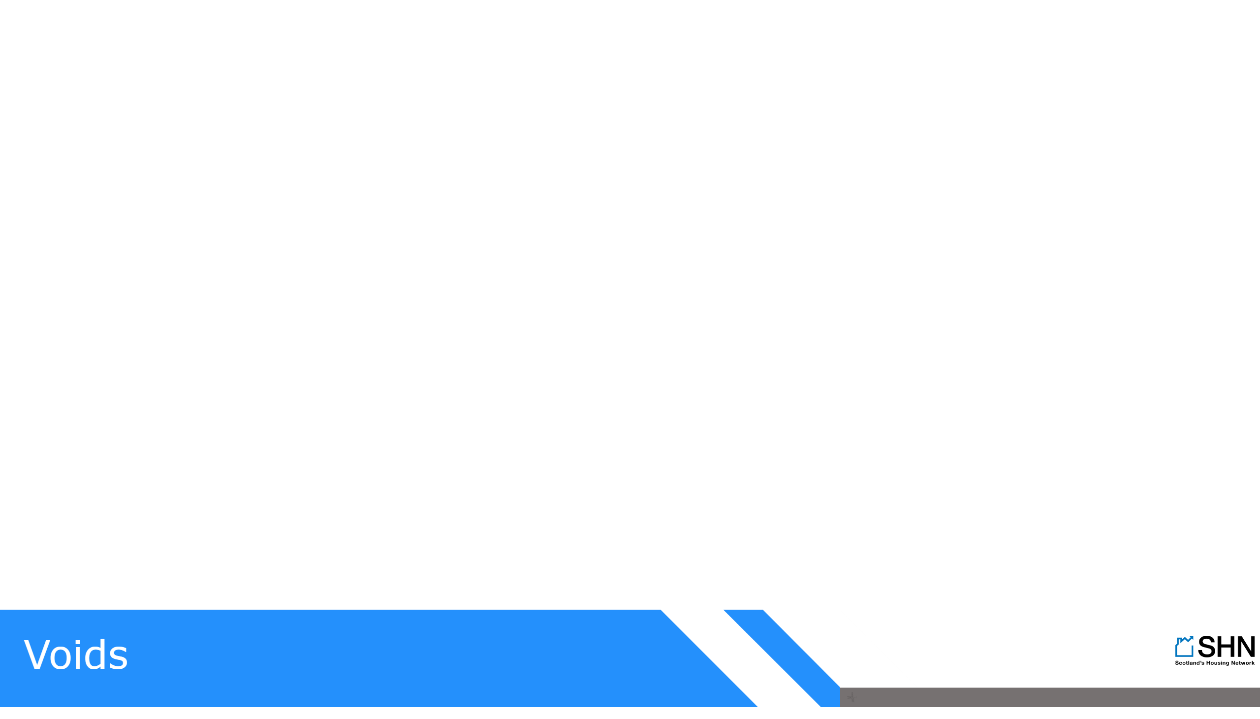 Cover 7
[Speaker Notes: Voids
No alt text provided

shape
No alt text provided

image
No alt text provided

shape
No alt text provided

image
No alt text provided]
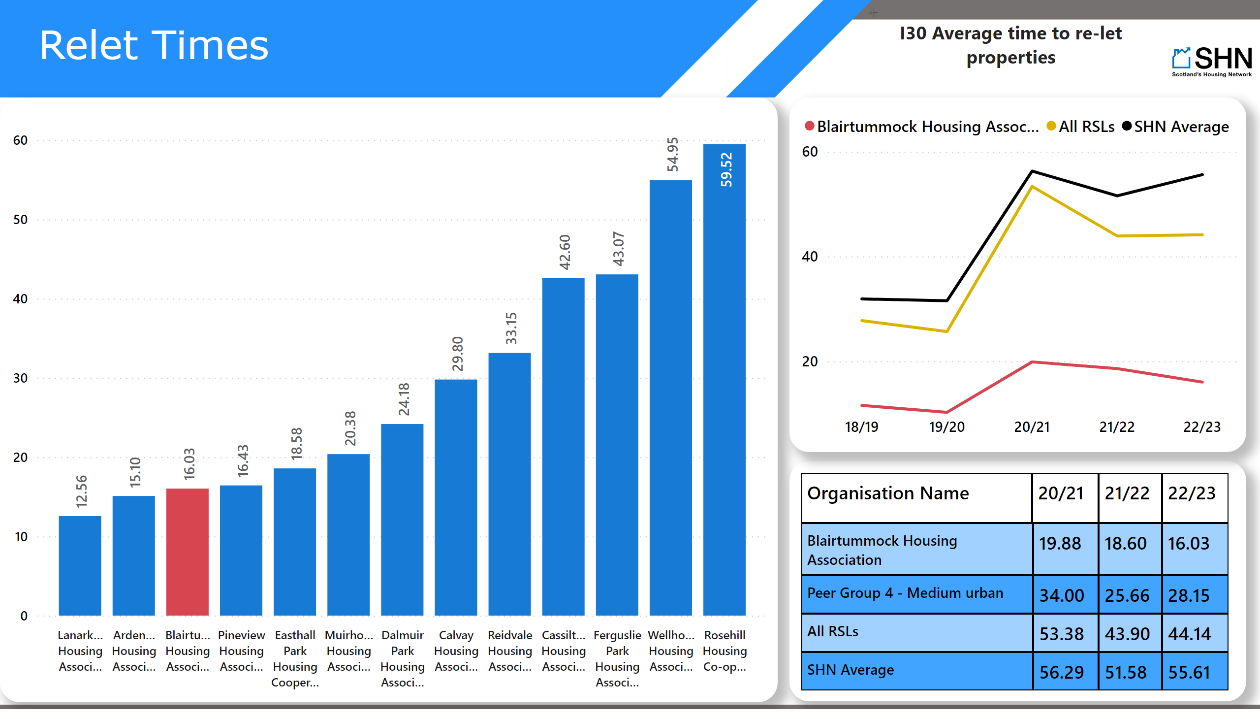 I30
[Speaker Notes: Relet Times
No alt text provided

clusteredColumnChart
No alt text provided

I30 Average time to re-let properties
No alt text provided

pivotTable
No alt text provided

shape
No alt text provided

image
No alt text provided

image
No alt text provided

lineChart
No alt text provided]
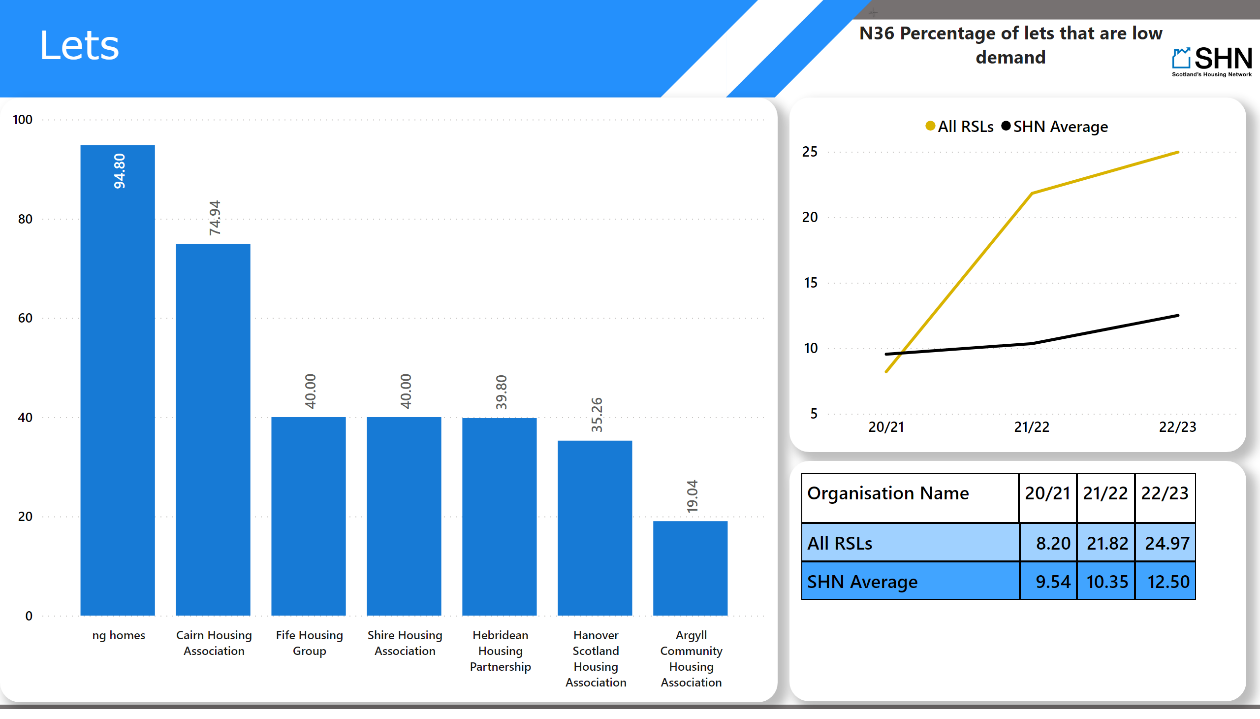 N36 - Low Demand
[Speaker Notes: clusteredColumnChart
No alt text provided

lineChart
No alt text provided

pivotTable
No alt text provided

N36 Percentage of lets that are low demand
No alt text provided

shape
No alt text provided

image
No alt text provided

image
No alt text provided

Lets
No alt text provided]
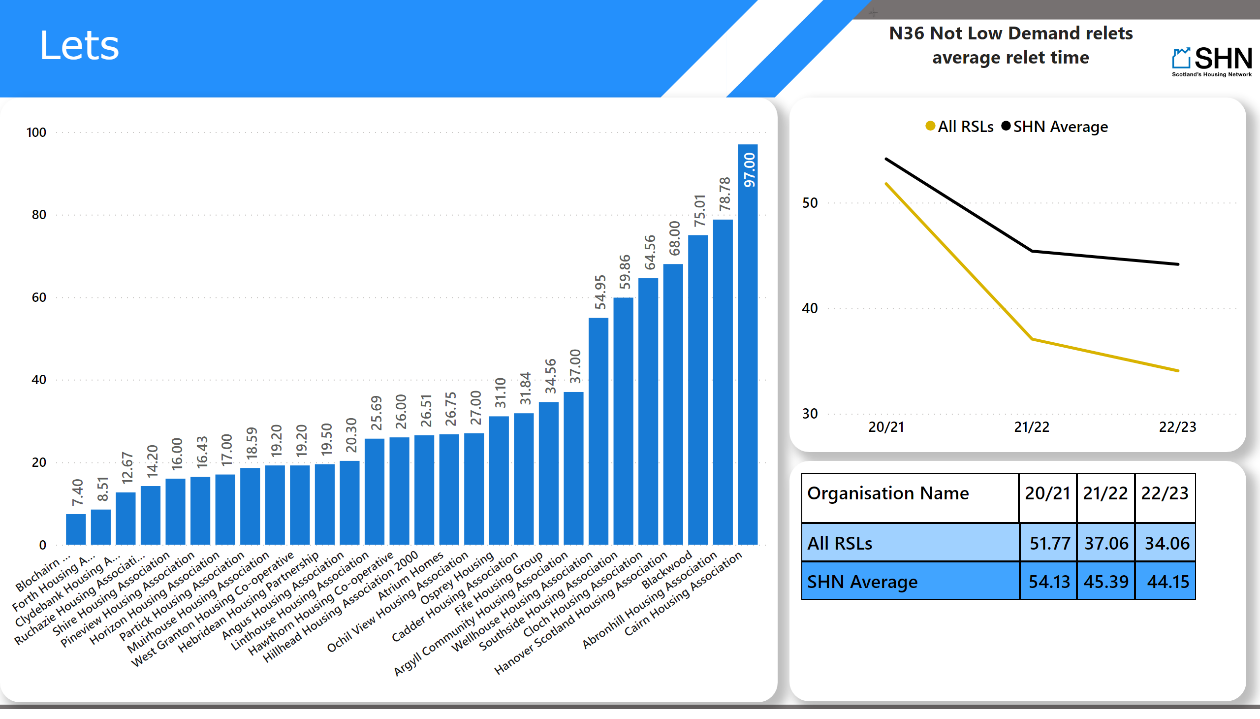 N36 - Not Low Demand Relet Time
[Speaker Notes: clusteredColumnChart
No alt text provided

lineChart
No alt text provided

pivotTable
No alt text provided

N36 Not Low Demand relets average relet time
No alt text provided

shape
No alt text provided

image
No alt text provided

image
No alt text provided

Lets
No alt text provided]
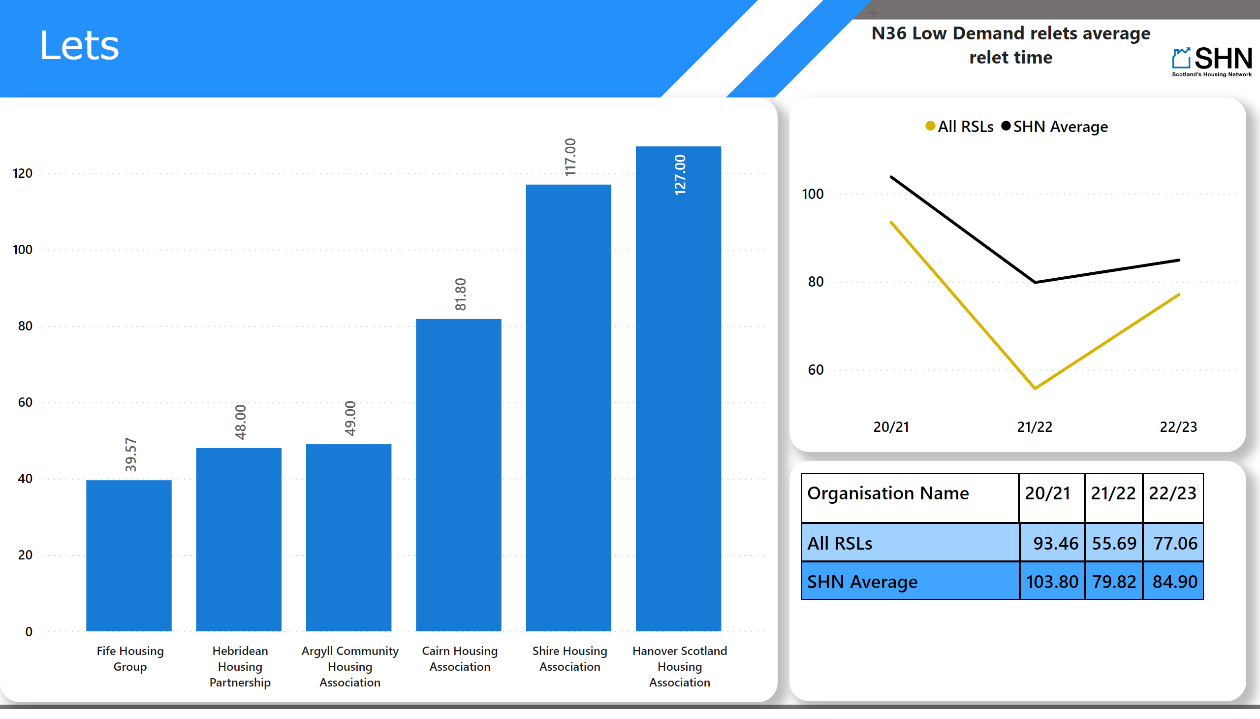 N36 - Low Demand Relet Time
[Speaker Notes: clusteredColumnChart
No alt text provided

lineChart
No alt text provided

pivotTable
No alt text provided

N36 Low Demand relets average relet time
No alt text provided

shape
No alt text provided

image
No alt text provided

image
No alt text provided

Lets
No alt text provided]
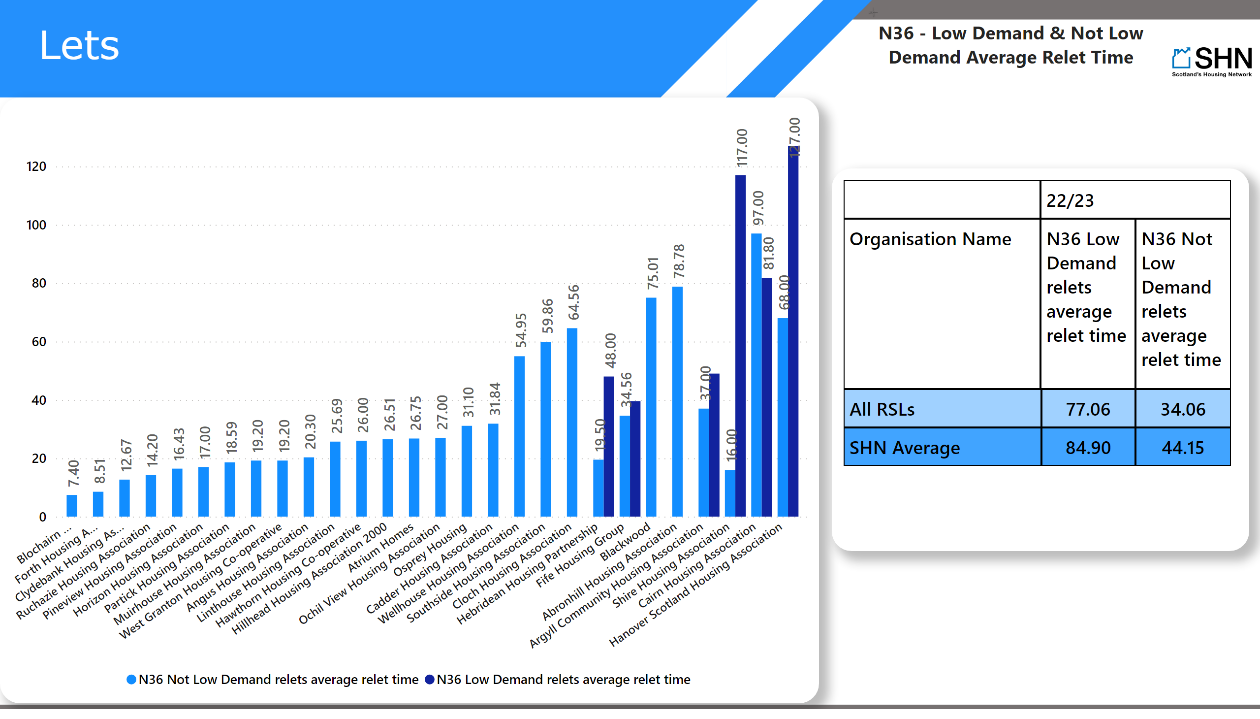 N36 - Low & Not Low Demand Relet Time
[Speaker Notes: clusteredColumnChart
No alt text provided

pivotTable
No alt text provided

N36 - Low Demand & Not Low Demand Average Relet Time
No alt text provided

shape
No alt text provided

image
No alt text provided

image
No alt text provided

Lets
No alt text provided]
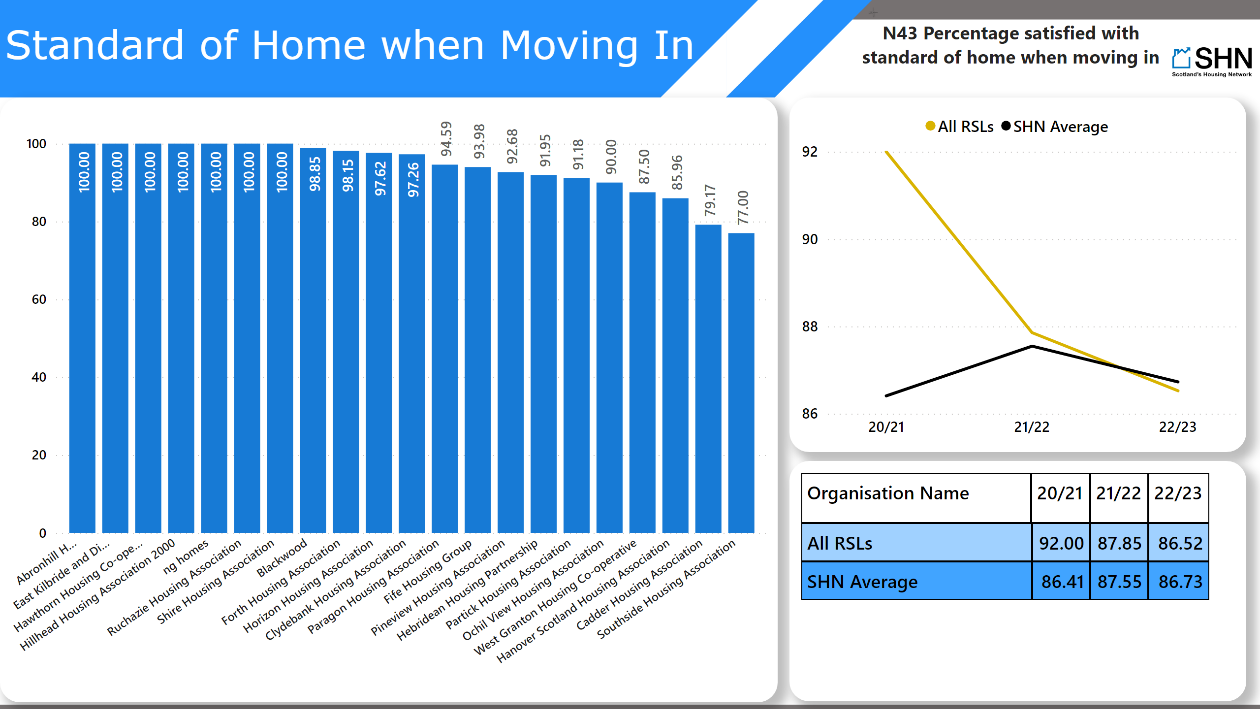 N43
[Speaker Notes: Standard of Home when Moving In
No alt text provided

clusteredColumnChart
No alt text provided

lineChart
No alt text provided

pivotTable
No alt text provided

N43 Percentage satisfied with standard of home when moving in
No alt text provided

shape
No alt text provided

image
No alt text provided

image
No alt text provided]
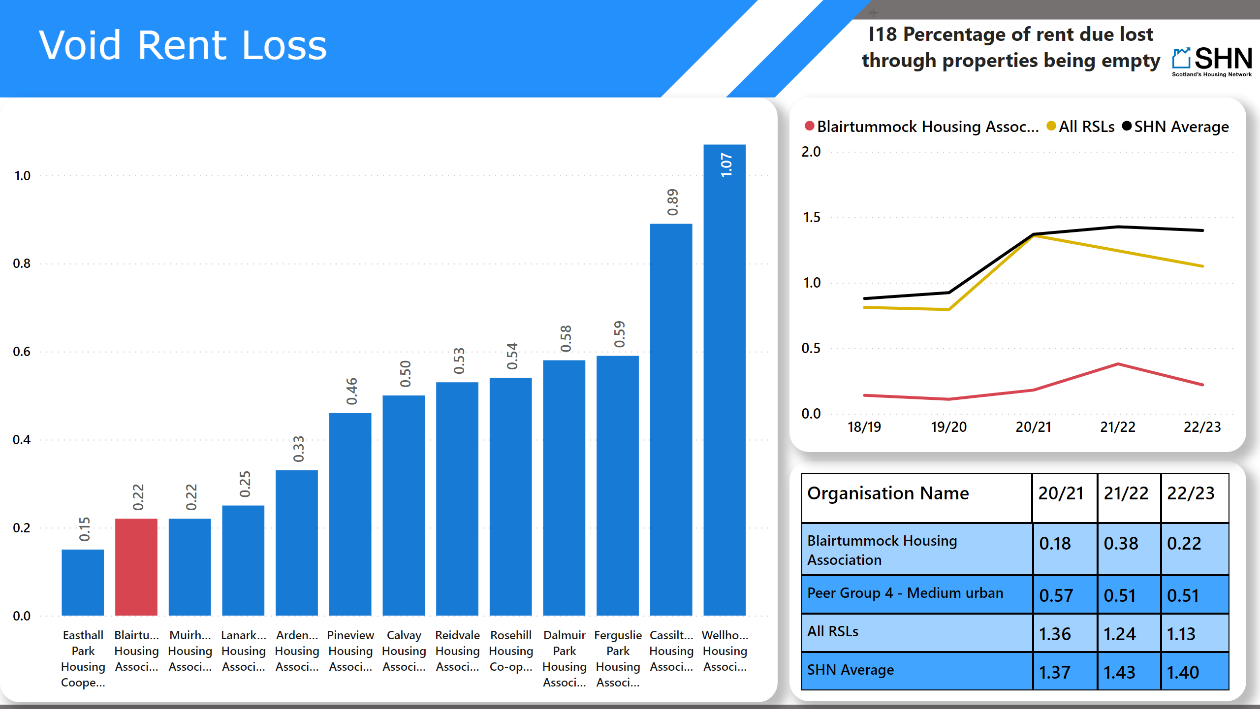 I18
[Speaker Notes: Void Rent Loss
No alt text provided

clusteredColumnChart
No alt text provided

I18 Percentage of rent due lost through properties being empty
No alt text provided

pivotTable
No alt text provided

shape
No alt text provided

image
No alt text provided

image
No alt text provided

lineChart
No alt text provided]
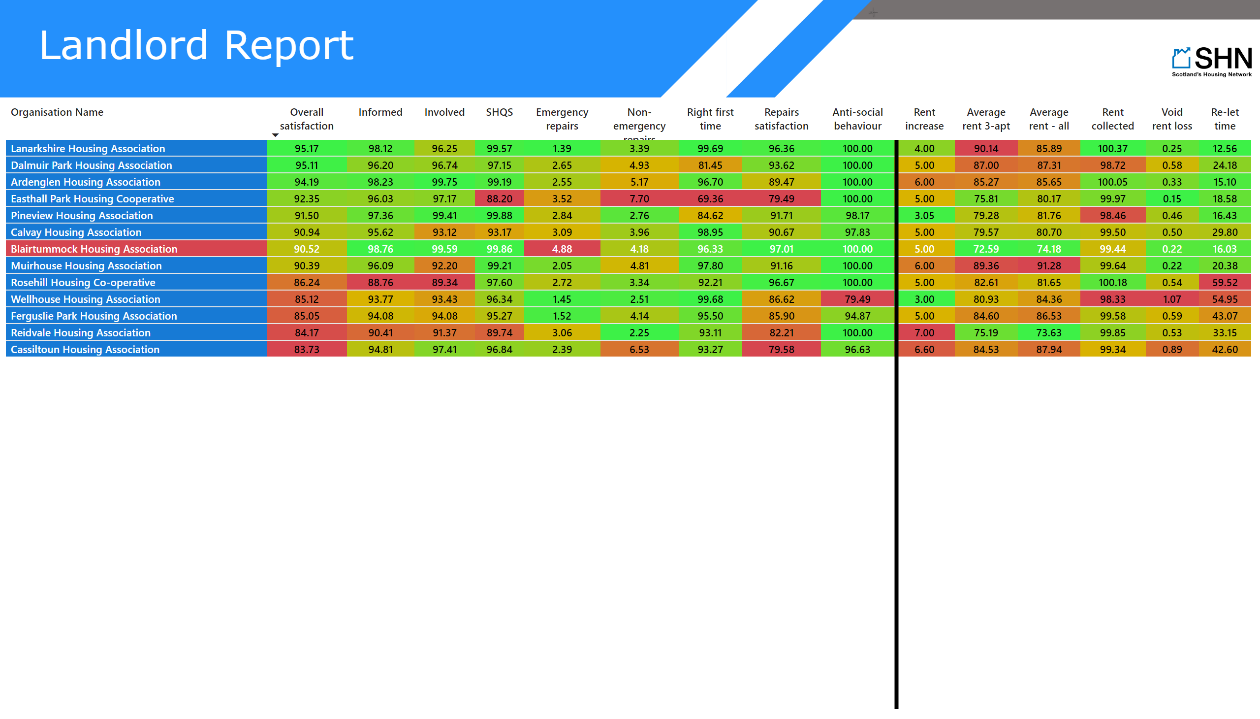 Landlord Report
[Speaker Notes: Landlord Report
No alt text provided

tableEx
No alt text provided

shape
No alt text provided

shape
No alt text provided

image
No alt text provided

image
No alt text provided]
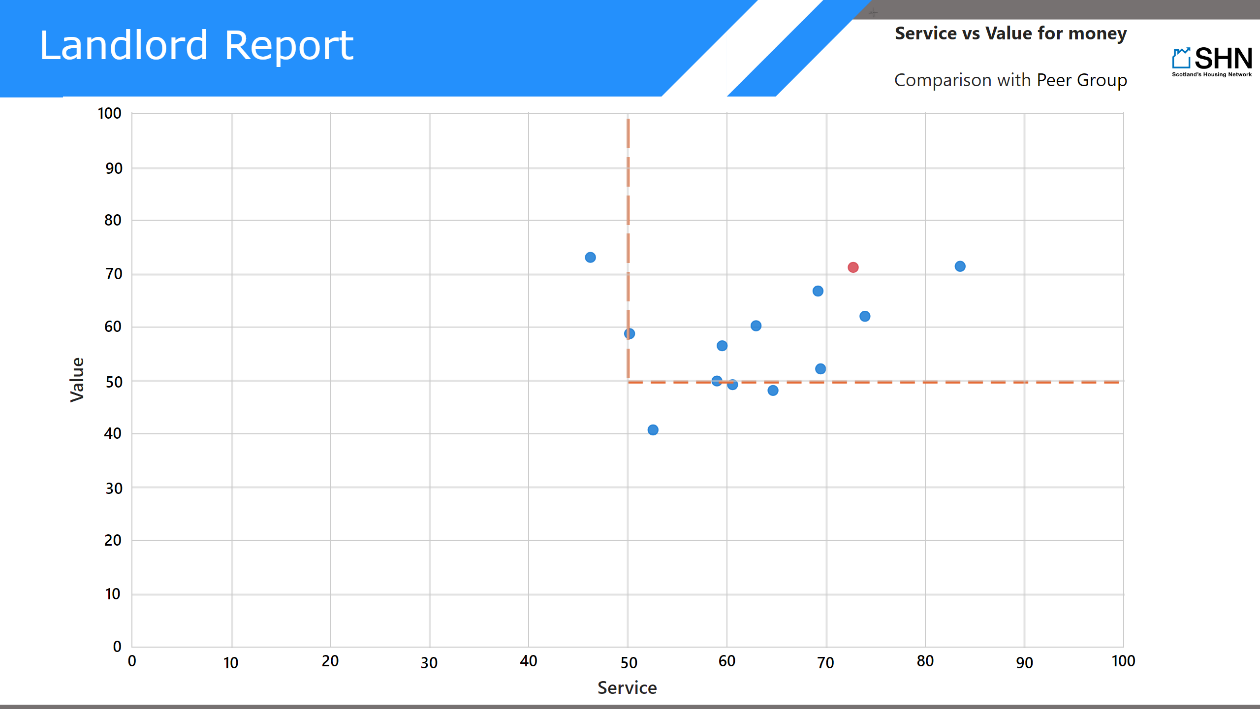 Landlord Report
[Speaker Notes: Landlord Report
No alt text provided

Service vs Value for money
No alt text provided

card
No alt text provided

90
No alt text provided

70
No alt text provided

50
No alt text provided

30
No alt text provided

10
No alt text provided

10
No alt text provided

30
No alt text provided

50
No alt text provided

70
No alt text provided

90
No alt text provided

shape
No alt text provided

shape
No alt text provided

shape
No alt text provided

shape
No alt text provided

shape
No alt text provided

shape
No alt text provided

shape
No alt text provided

shape
No alt text provided

shape
No alt text provided

shape
No alt text provided

card
No alt text provided

scatterChart
No alt text provided

shape
No alt text provided

image
No alt text provided

image
No alt text provided]
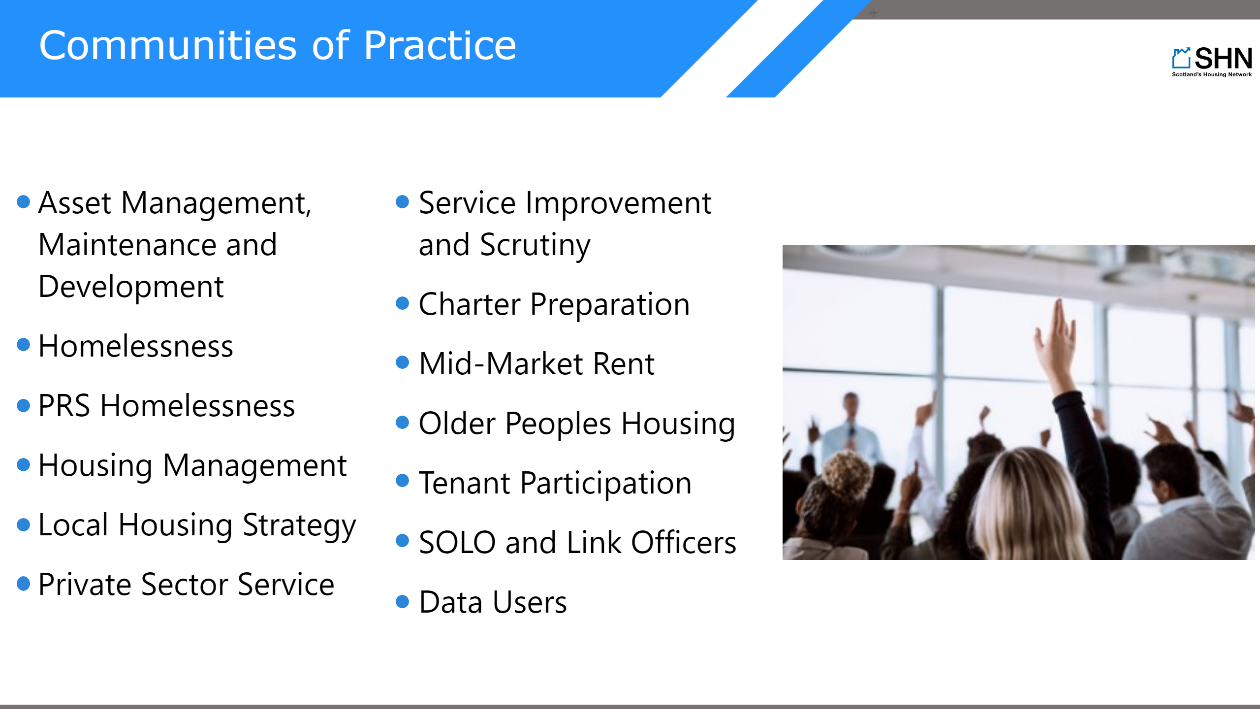 Communities of Practice
[Speaker Notes: Communities of Practice
No alt text provided

Tenants Surveyed:
No alt text provided

Tenants Surveyed:
No alt text provided

shape
No alt text provided

shape
No alt text provided

shape
No alt text provided

shape
No alt text provided

shape
No alt text provided

shape
No alt text provided

shape
No alt text provided

shape
No alt text provided

shape
No alt text provided

shape
No alt text provided

shape
No alt text provided

shape
No alt text provided

shape
No alt text provided

image
No alt text provided

shape
No alt text provided

image
No alt text provided

image
No alt text provided]
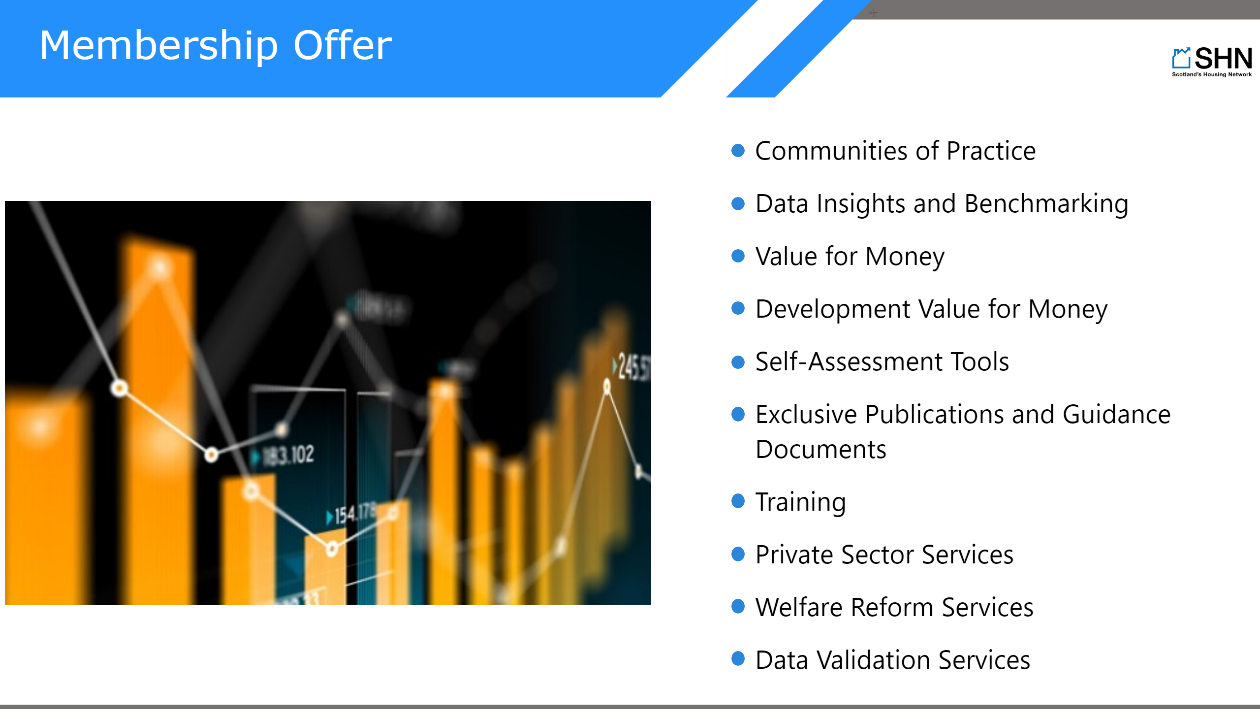 Membership Offer
[Speaker Notes: Membership Offer
No alt text provided

Tenants Surveyed:
No alt text provided

shape
No alt text provided

shape
No alt text provided

shape
No alt text provided

shape
No alt text provided

shape
No alt text provided

shape
No alt text provided

image
No alt text provided

shape
No alt text provided

shape
No alt text provided

shape
No alt text provided

shape
No alt text provided

shape
No alt text provided

image
No alt text provided

image
No alt text provided]
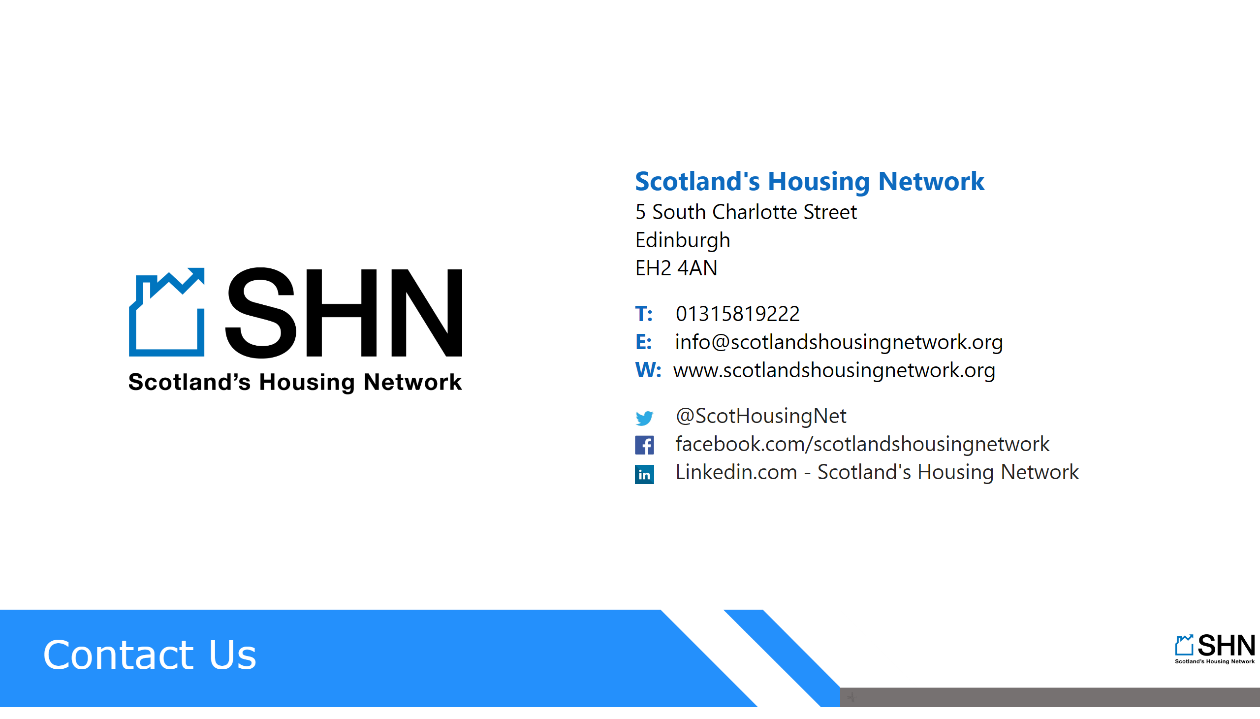 Contact Us
[Speaker Notes: Contact Us
No alt text provided

image
No alt text provided

image
No alt text provided

image
No alt text provided

Tenants Surveyed:
No alt text provided

shape
No alt text provided

image
No alt text provided

shape
No alt text provided

image
No alt text provided

image
No alt text provided]